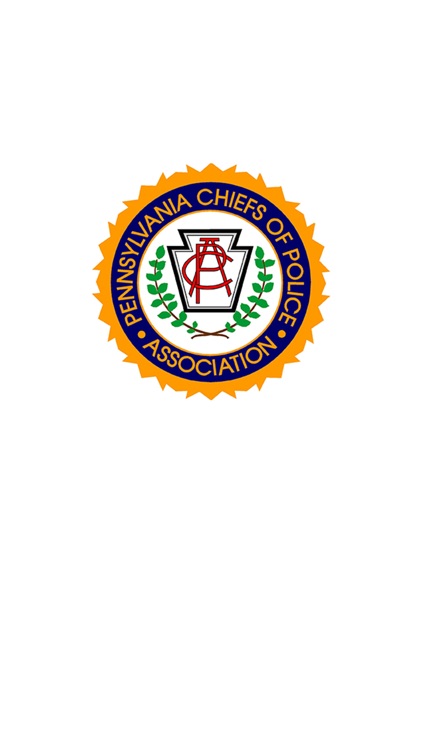 Pennsylvania Chiefs of Police association
The Pennsylvania Law Enforcement Accreditation Program
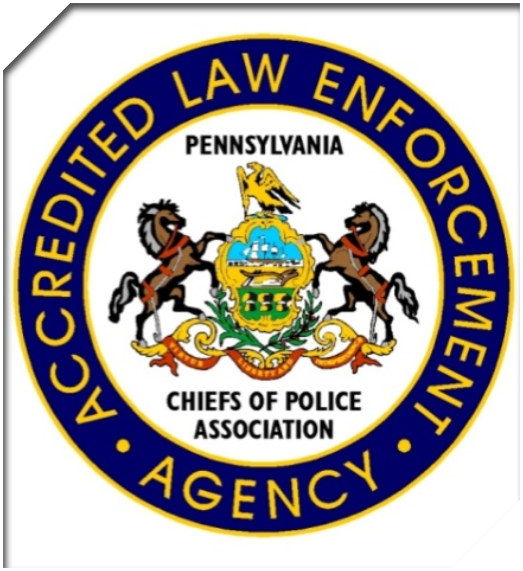 Power DMS Training
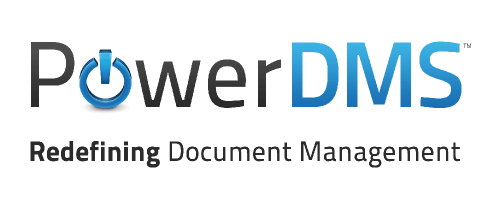 Individuals who are:
Prospective Accreditation Manager
New Accreditation Managers
Veteran Accreditation Managers
Audience
Focus Areas
Power DMS
What is Power DMS?
How could my agency utilize Power DMS?
What training can members of my agency receive on how to utilize Power DMS?
How do I utilize Power DMS for accreditation purposes? 
How does my agency acquire Power DMS?
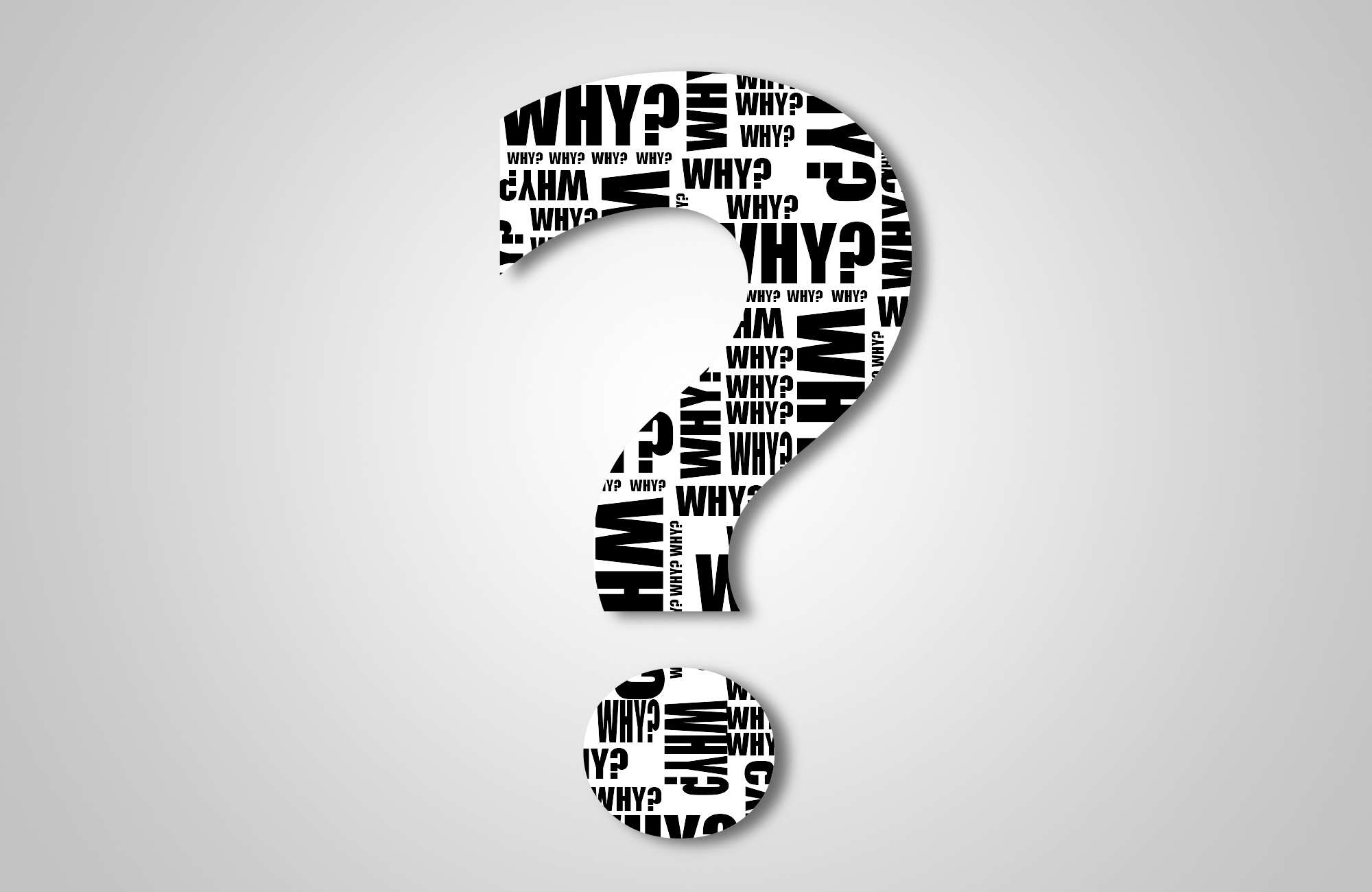 To become familiar with:
Power DMS
Suite - Cost varies according to agency size
Documents
Certificates
Courses
Tests
Surveys
Accreditation module – Cost is $750.00 per year
Why are you here?
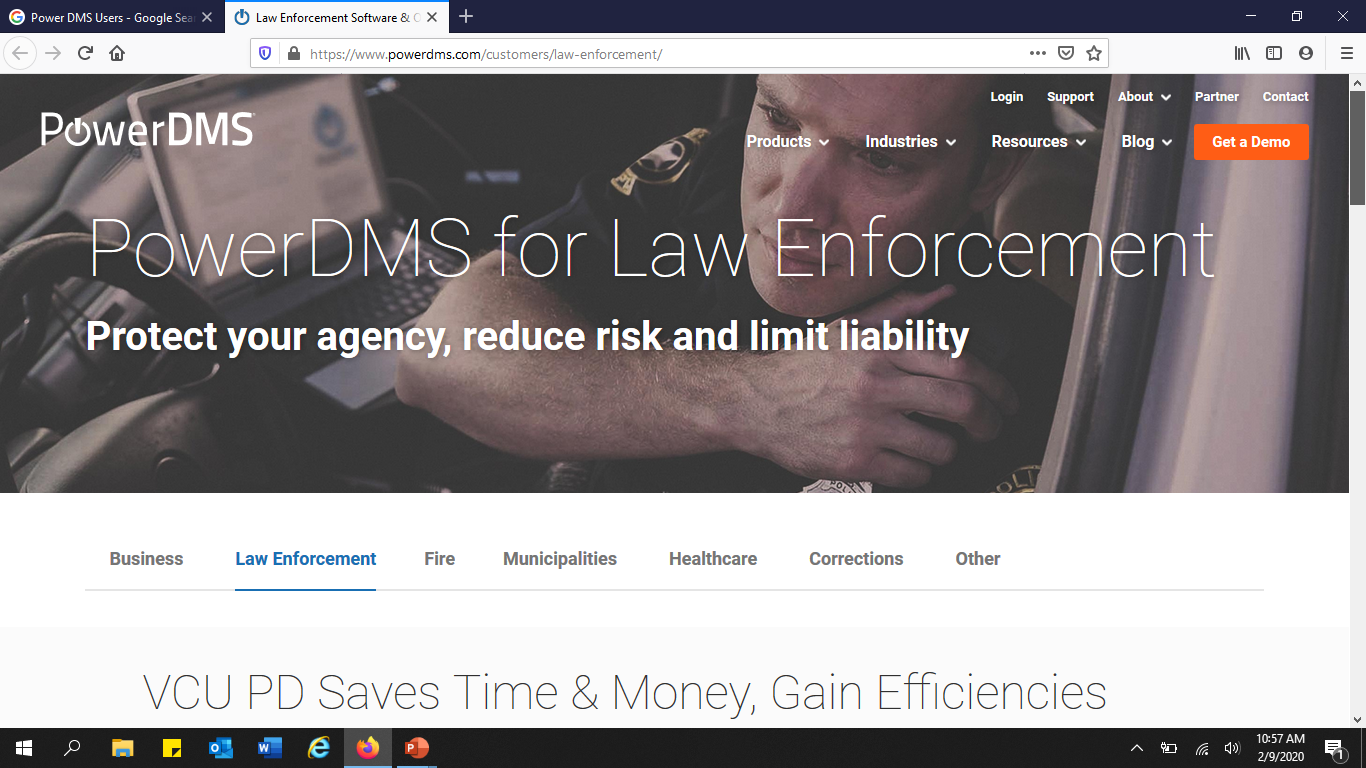 An Introduction to Power DMS
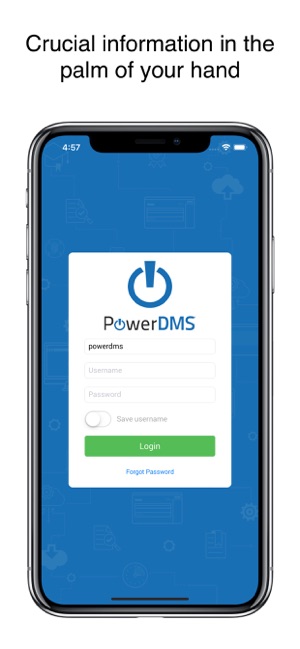 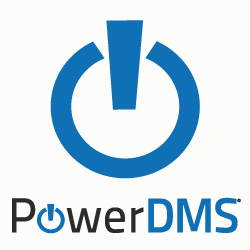 Document Management
Reduce risk
Liability
Cost
www.powerdms.com
Trial offer
Webinars
Training
What is Power DMS?
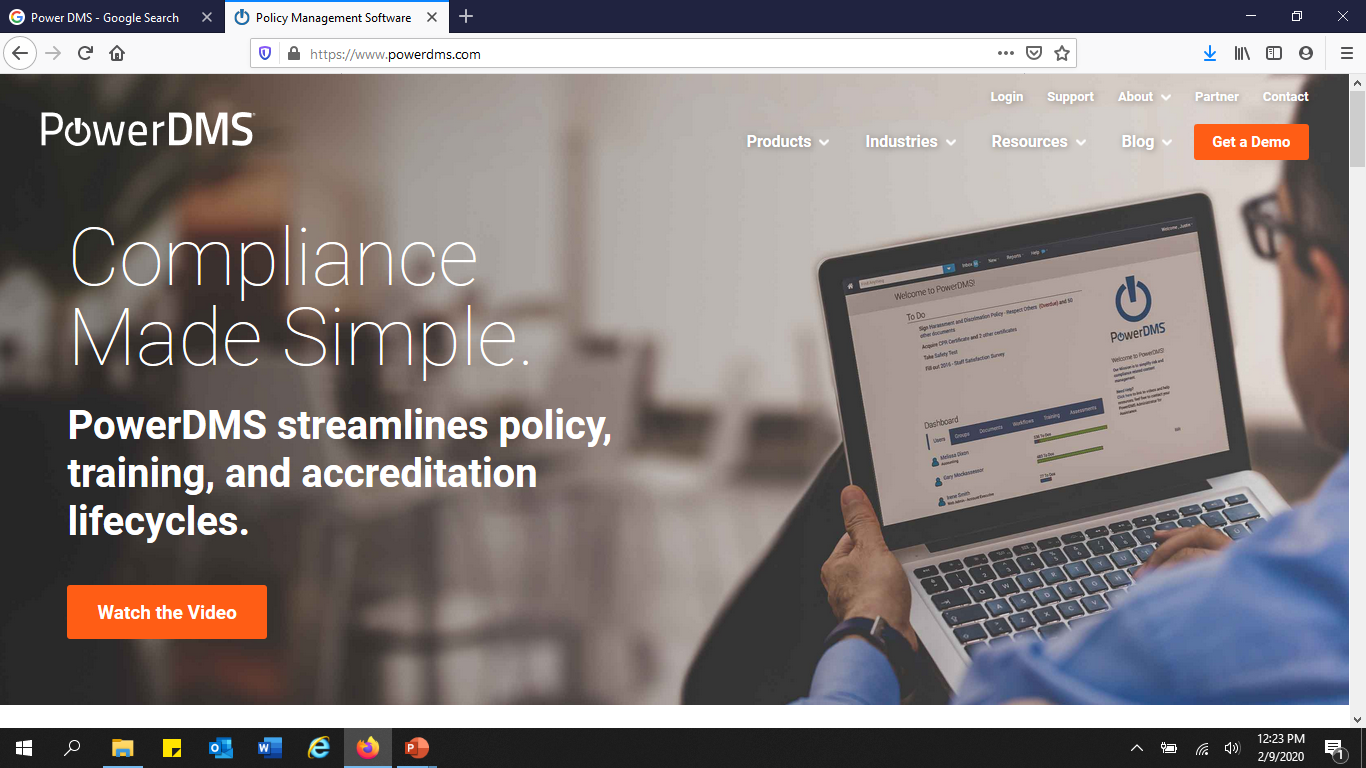 What benefits will power dms provide to my agency?
Central location that allows for:
Accreditation
Audit trail
Document control
Policy management
Training
Version control
Workflows
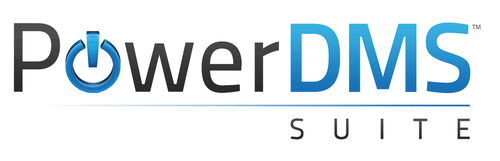 What are the Capabilities of Power DMS?
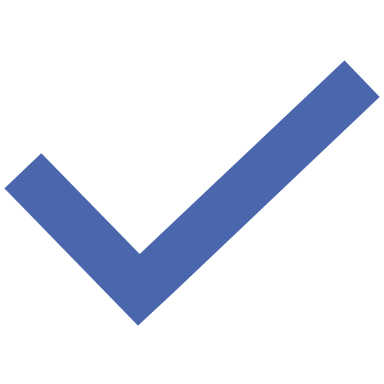 Site Key
Agency specific
Accessing Power DMS
Navigating Power DMS
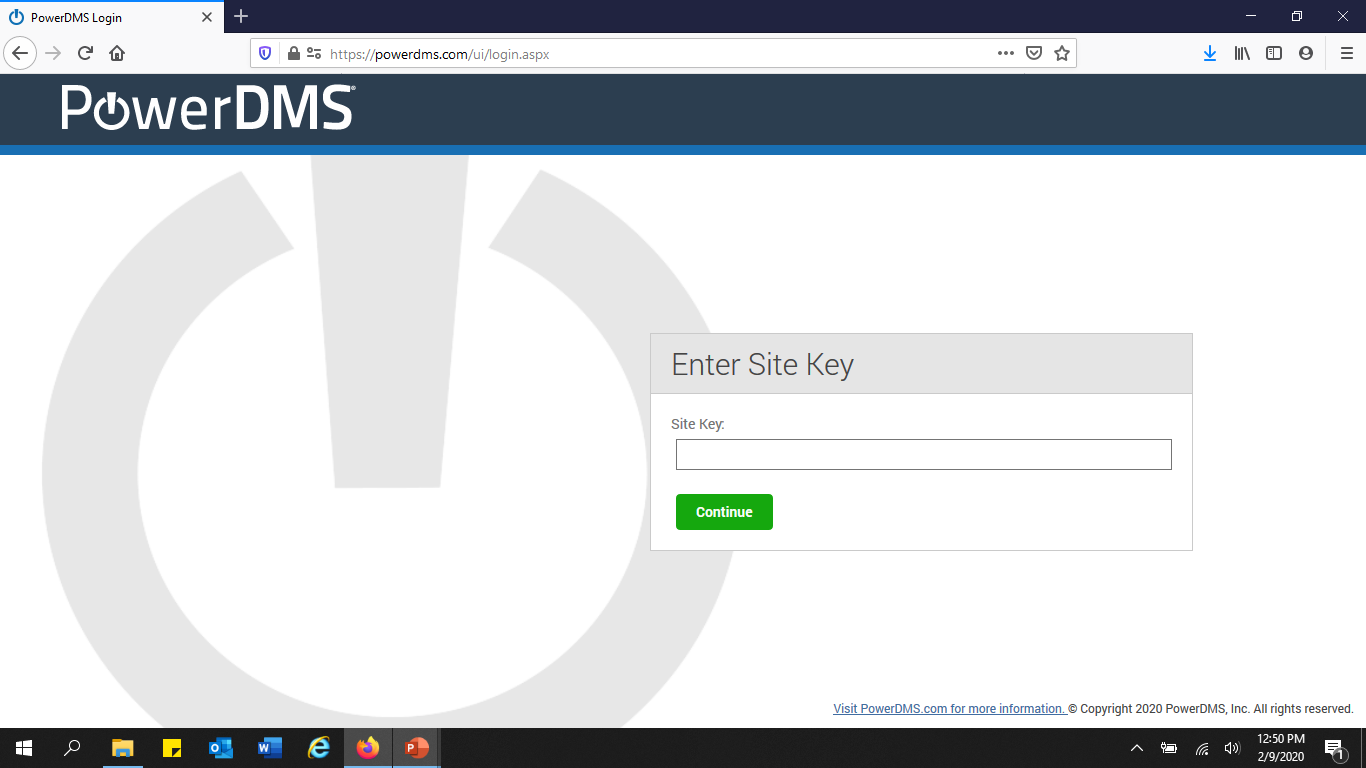 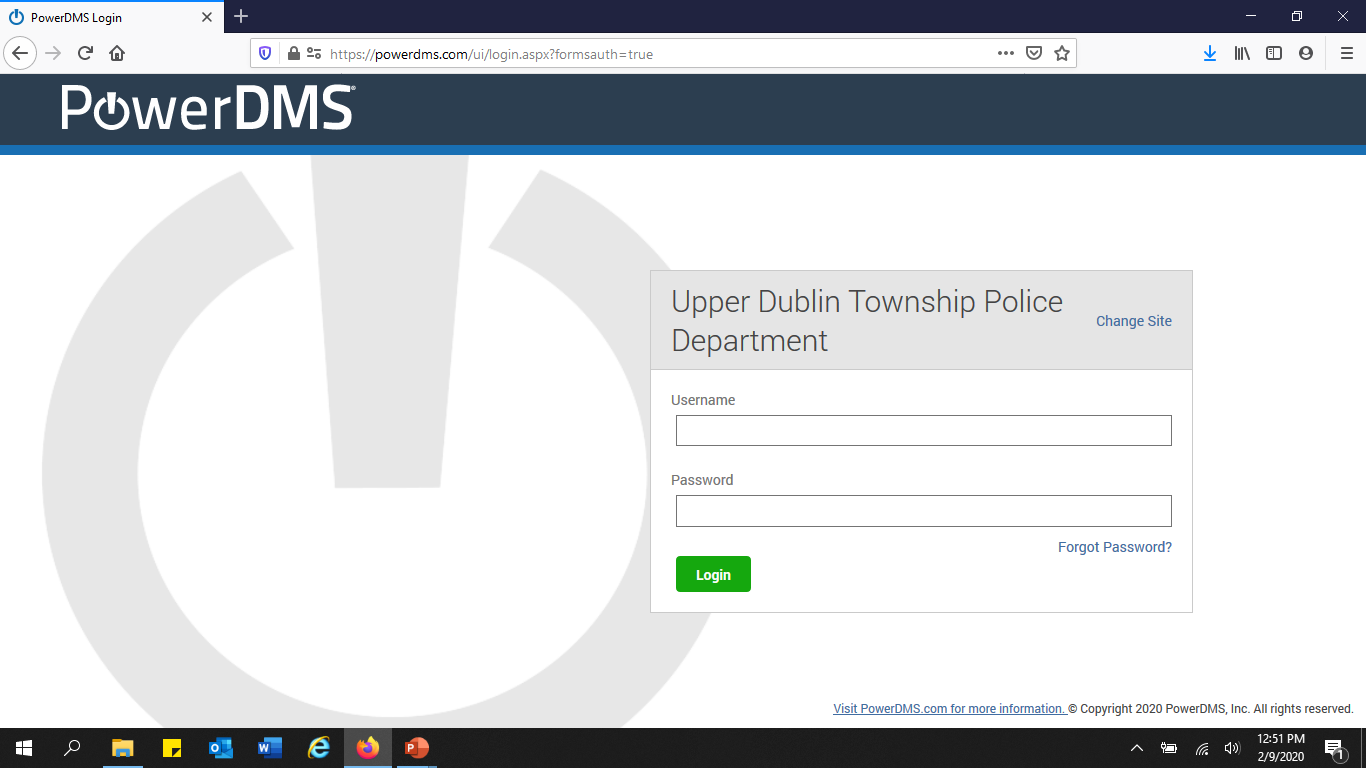 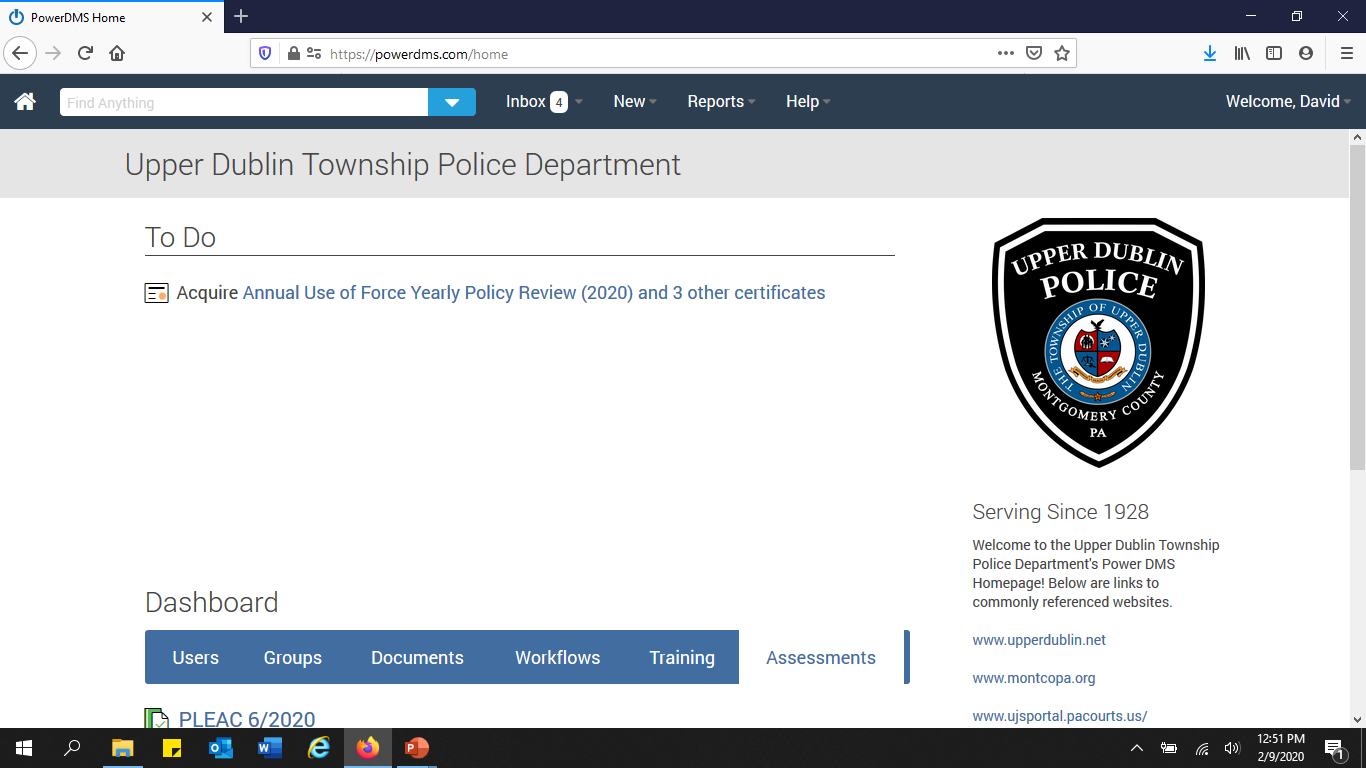 17
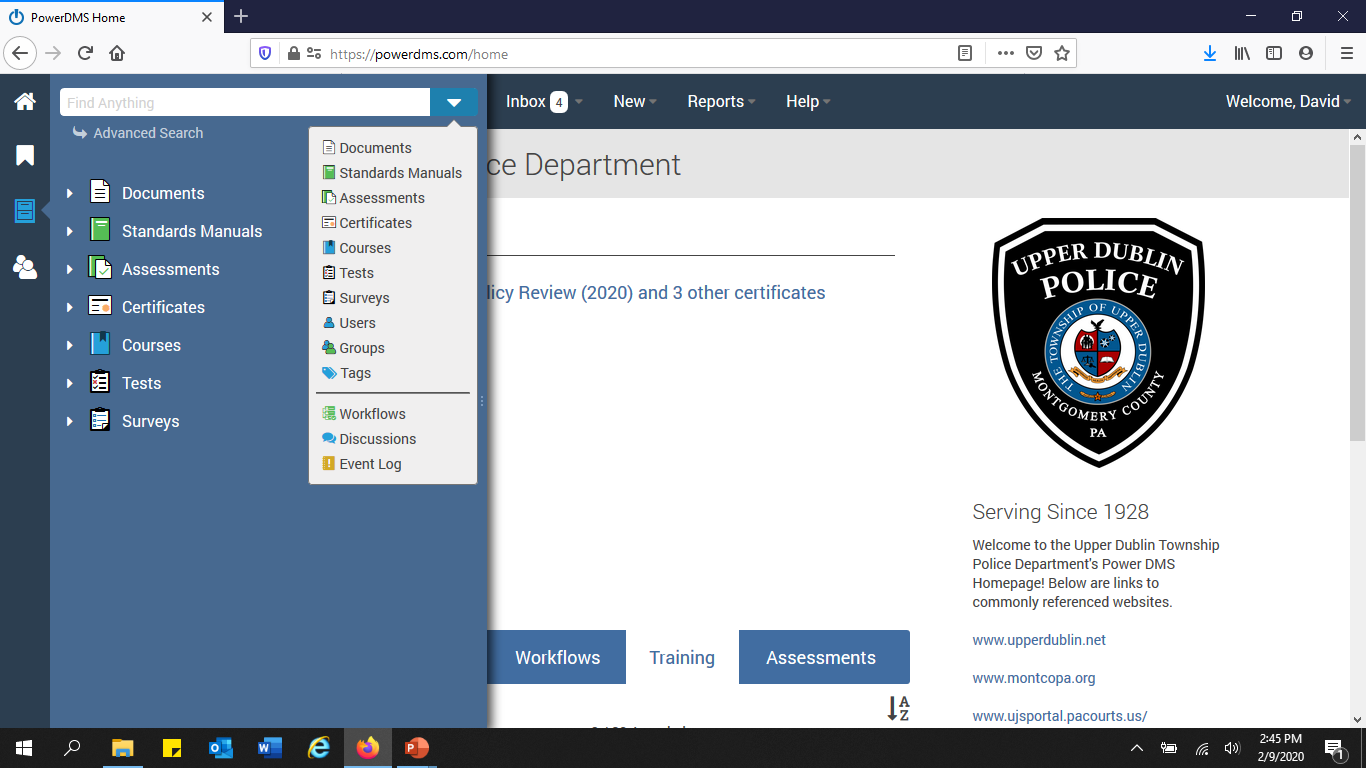 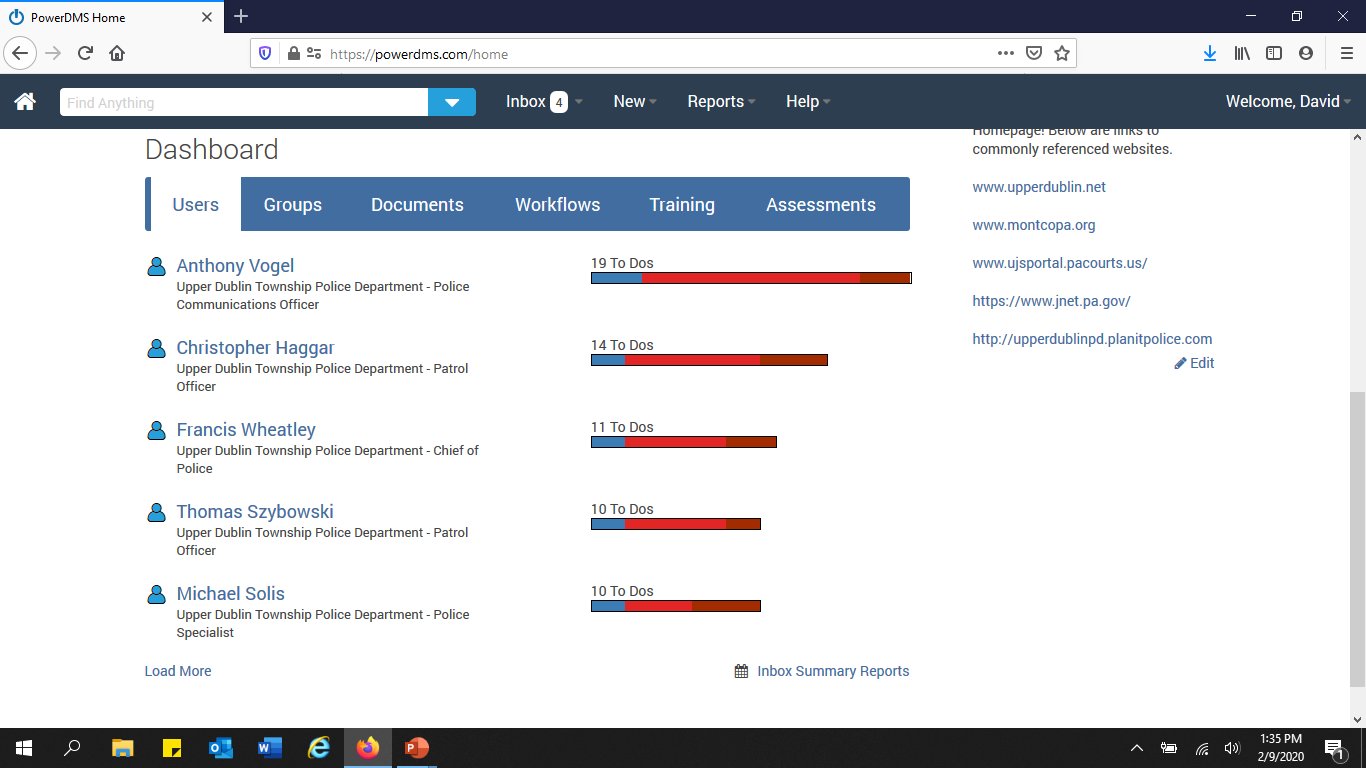 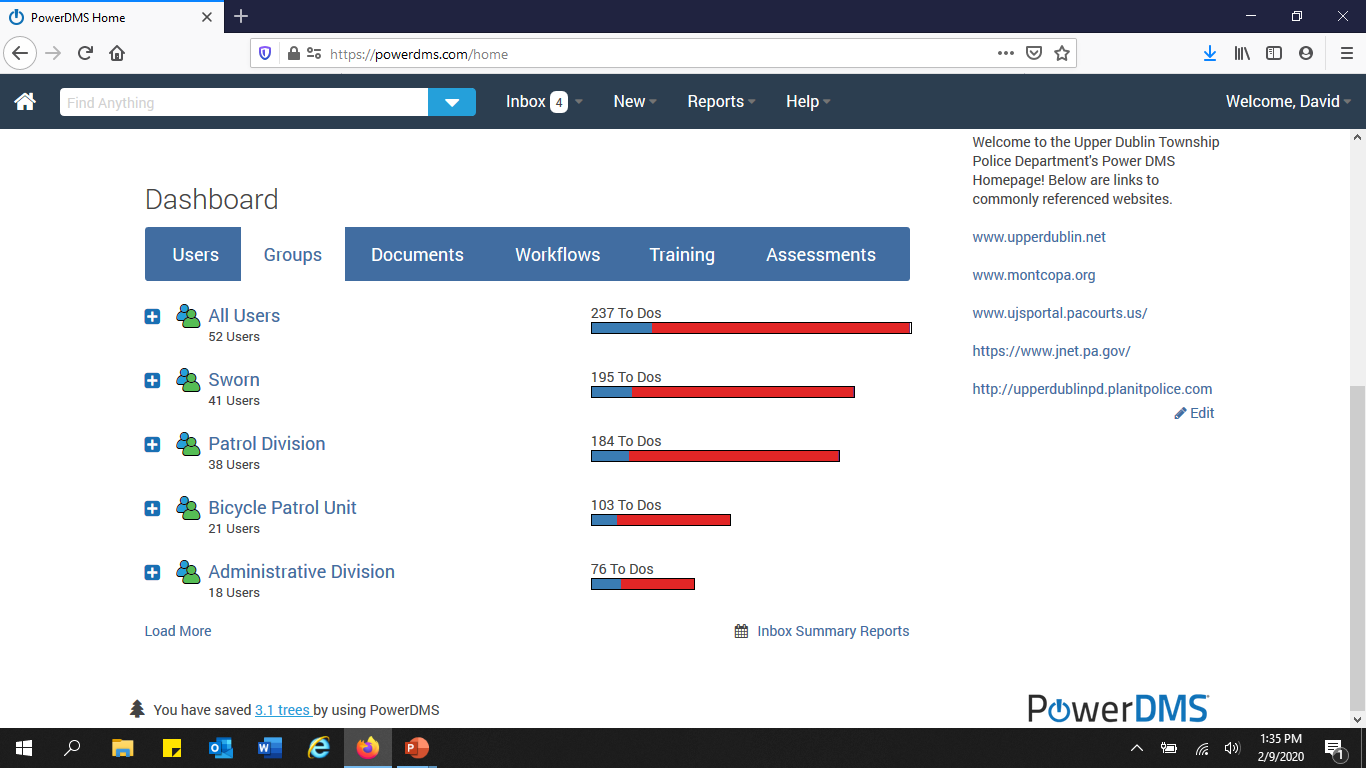 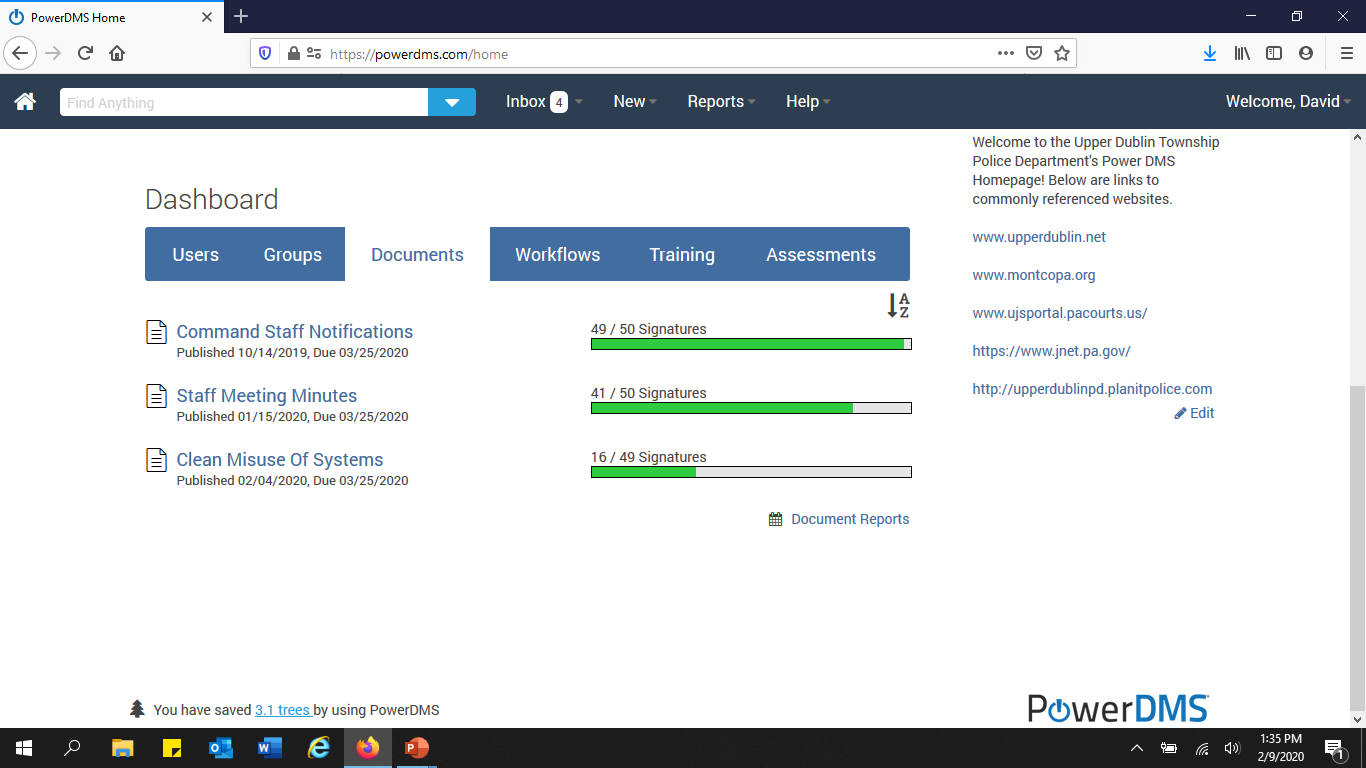 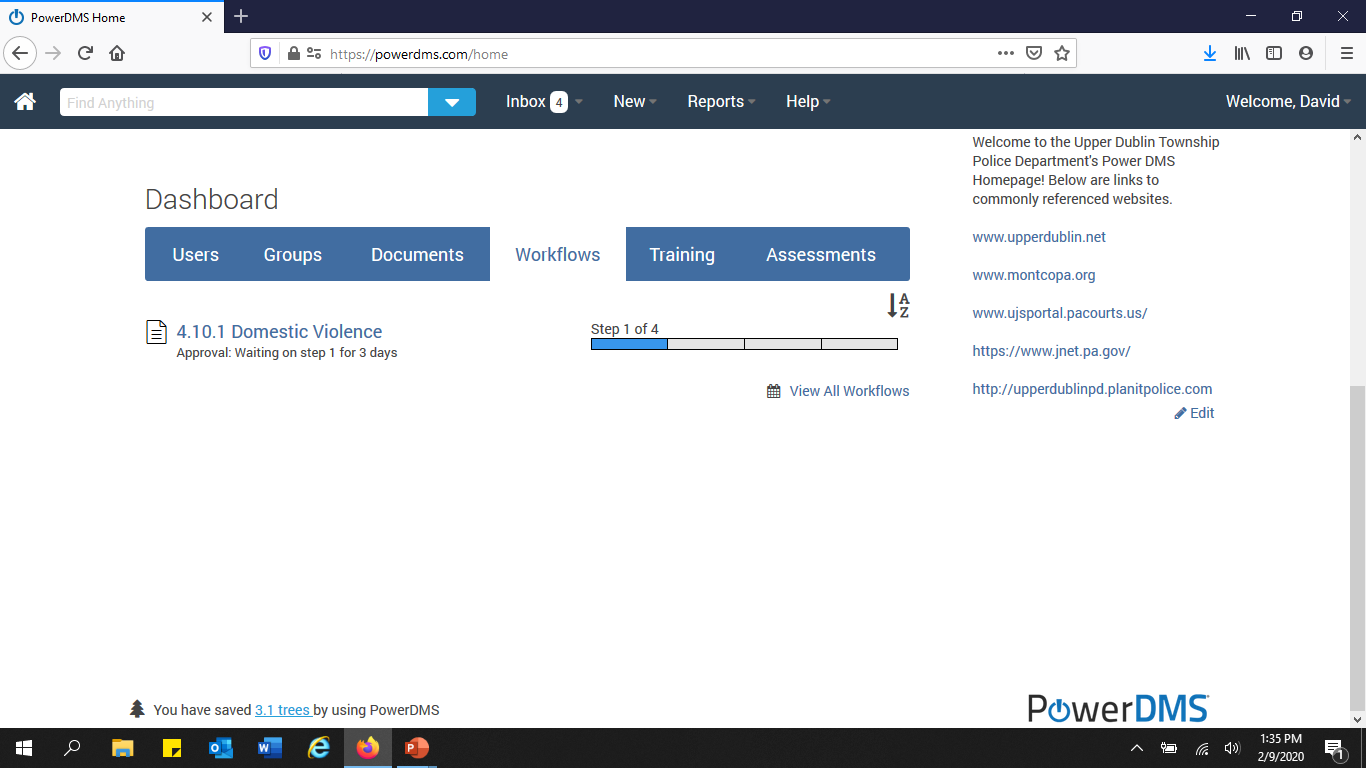 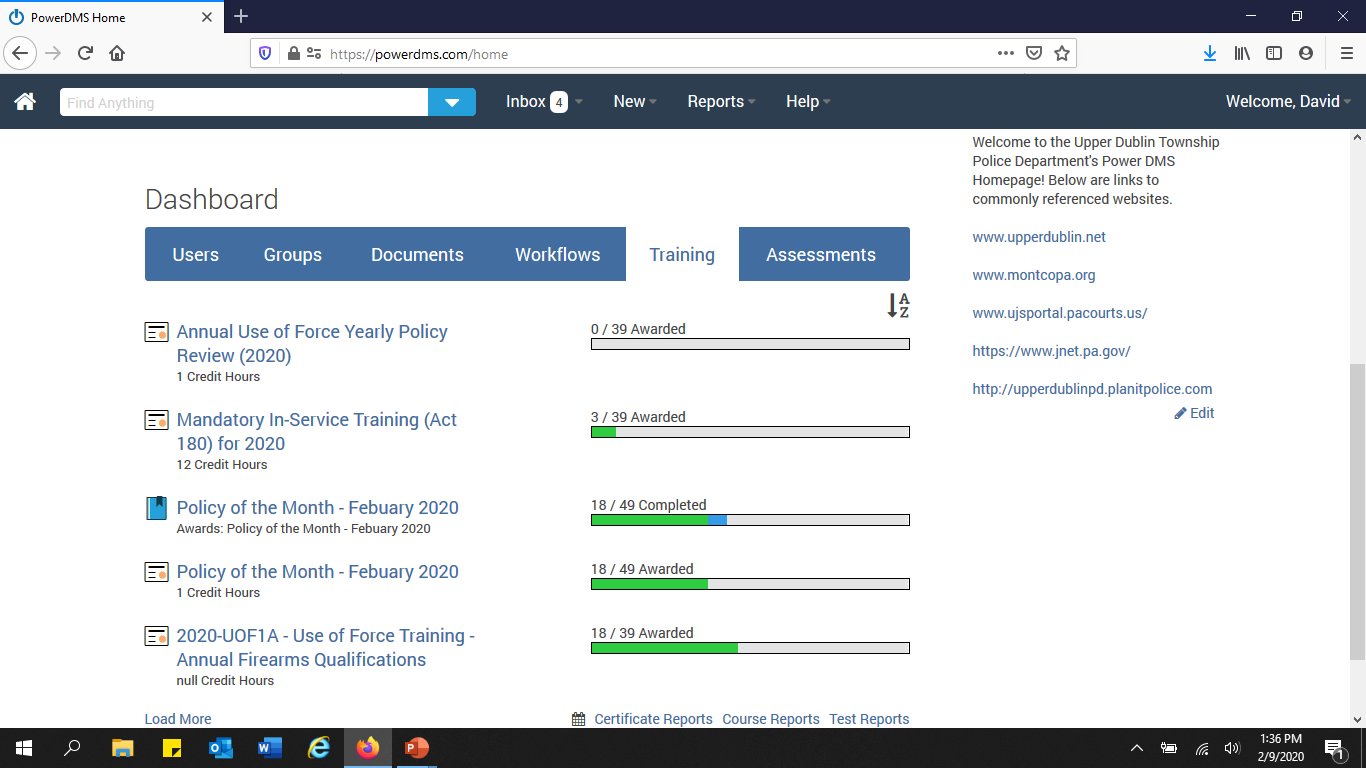 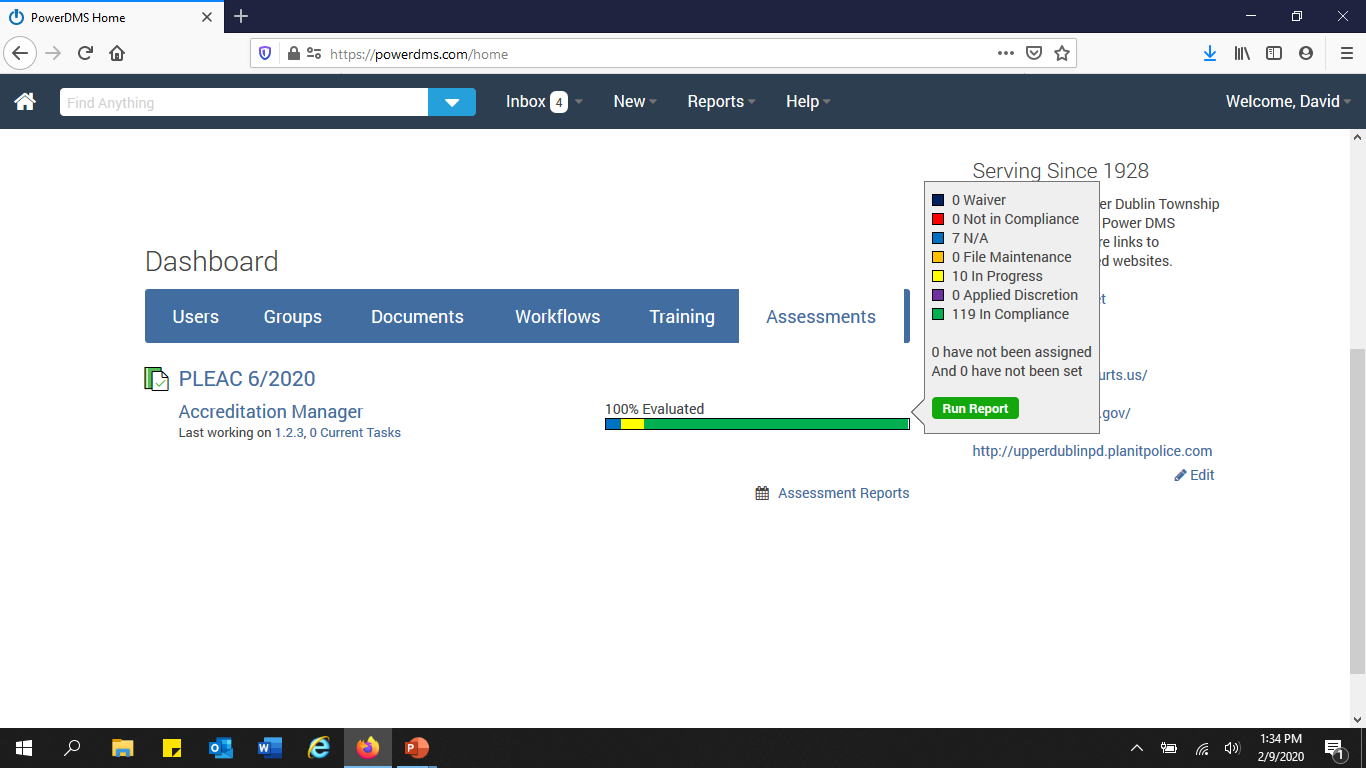 Messages & Documents
Courses & Certificates
Tests & Surveys
Standards
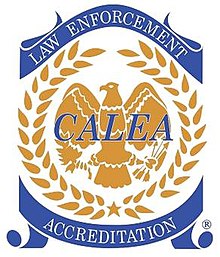 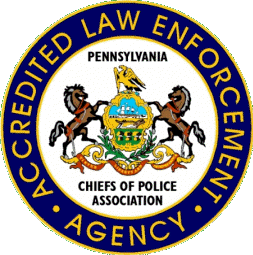 Accreditation Assessment
Miscellaneous
Organizing
Workflows
Approve or Deny
Example:
“Staff Approval”
(Professional Standards Officer)
Deputy Chief of Police & Lieutenant
(Professional Standards Officer)
Chief of Police
(Professional Standards Officer)
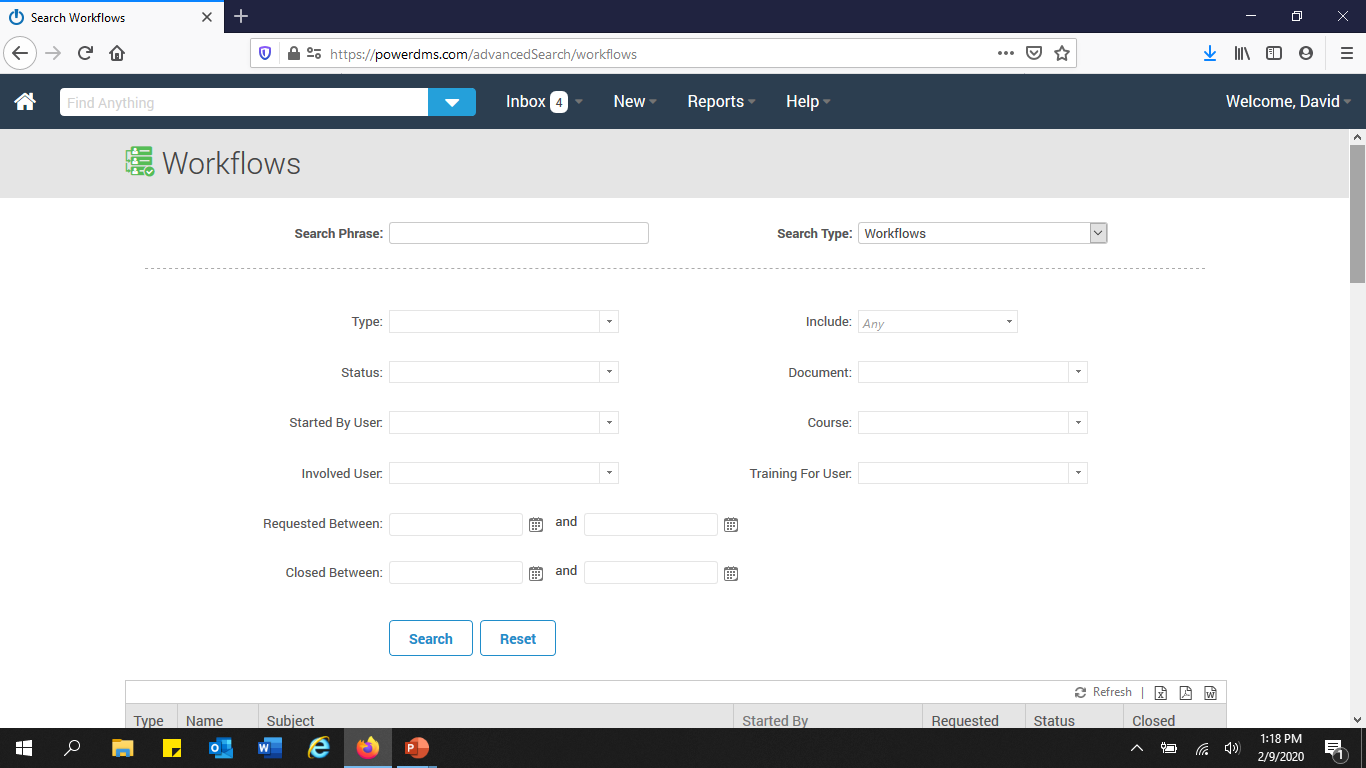 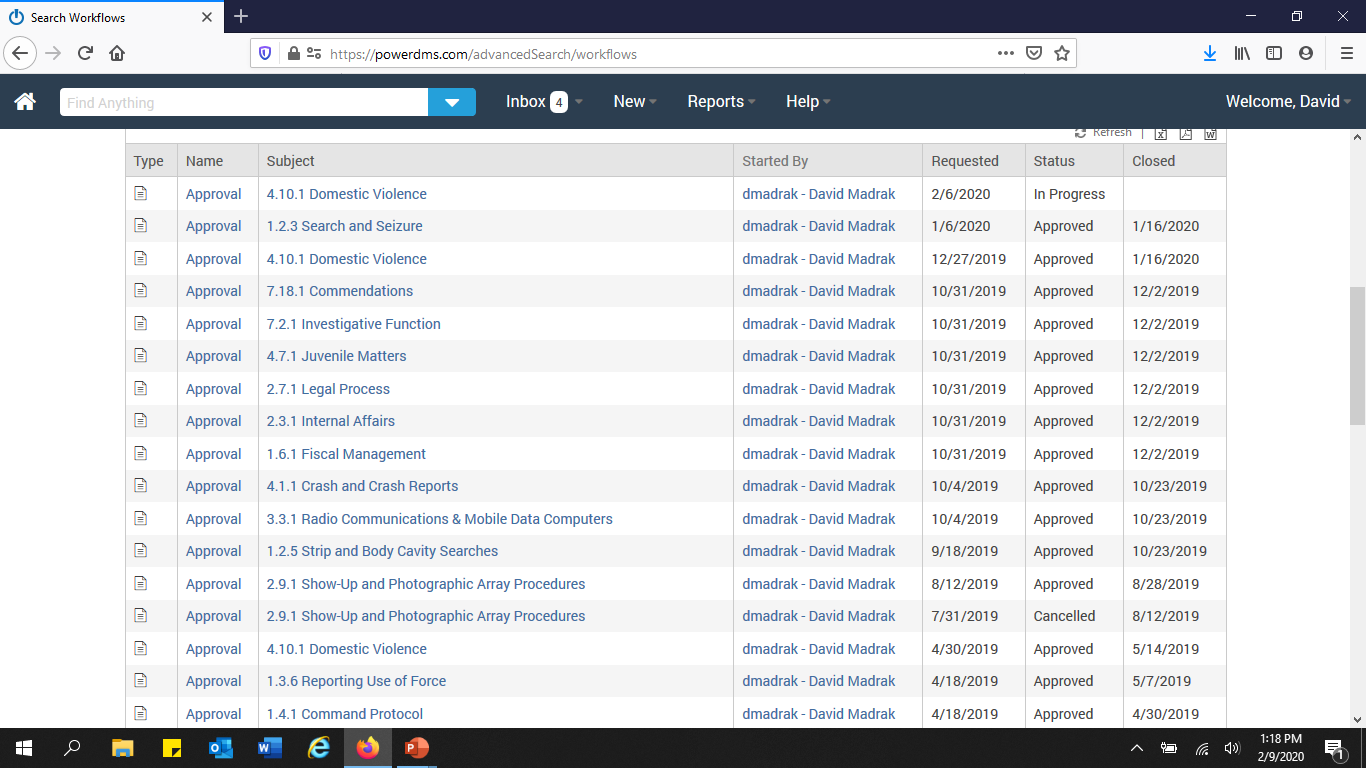 Reports
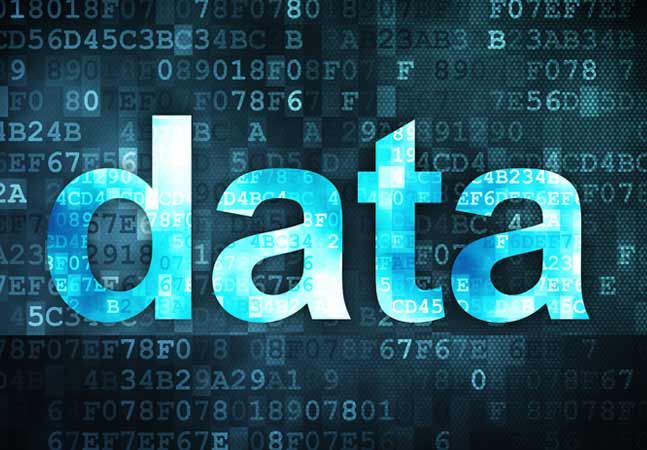 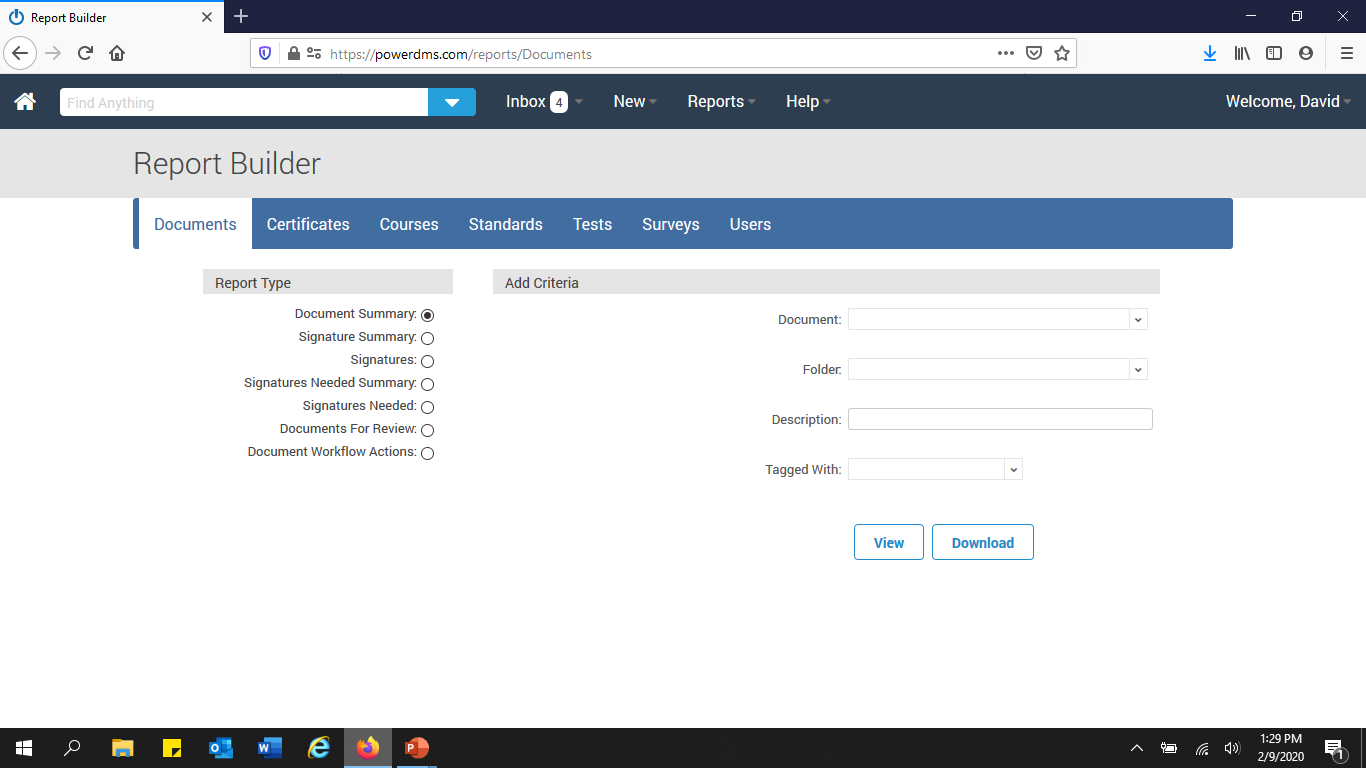 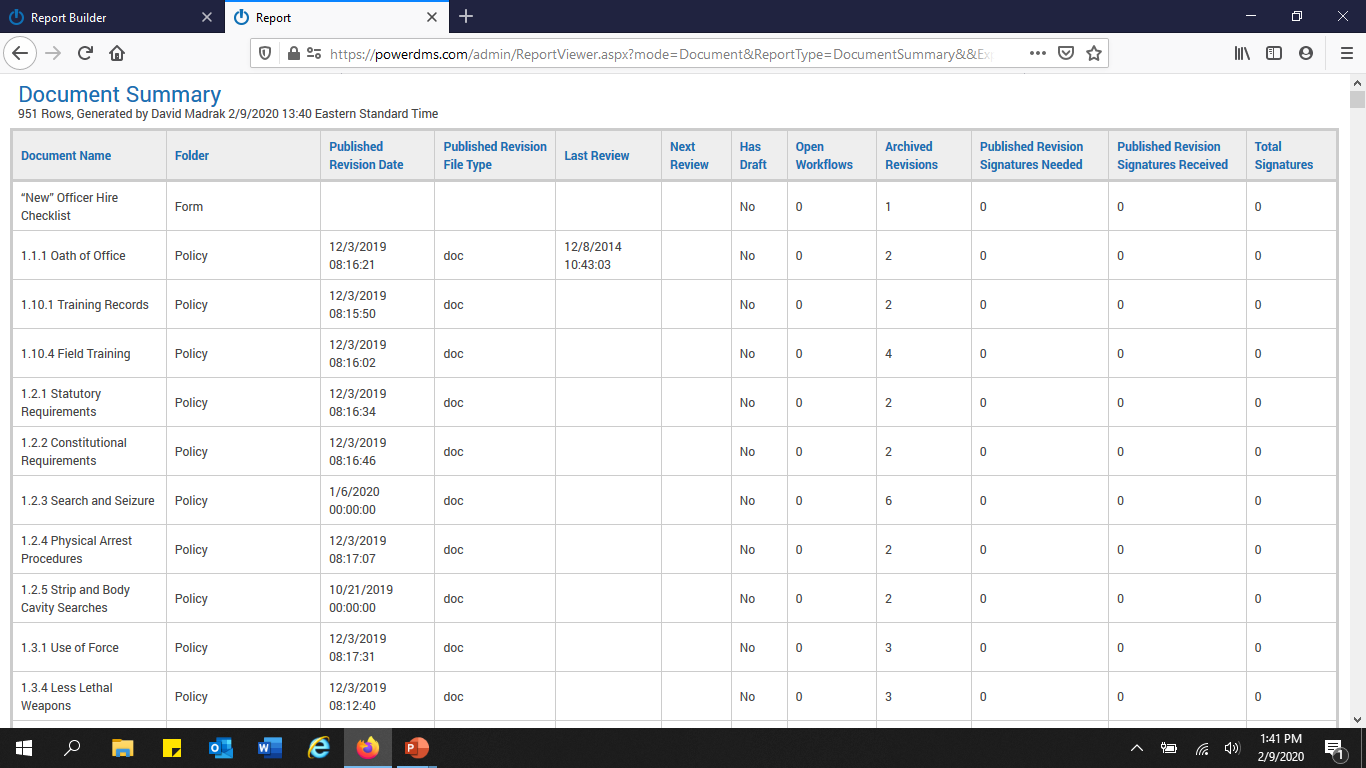 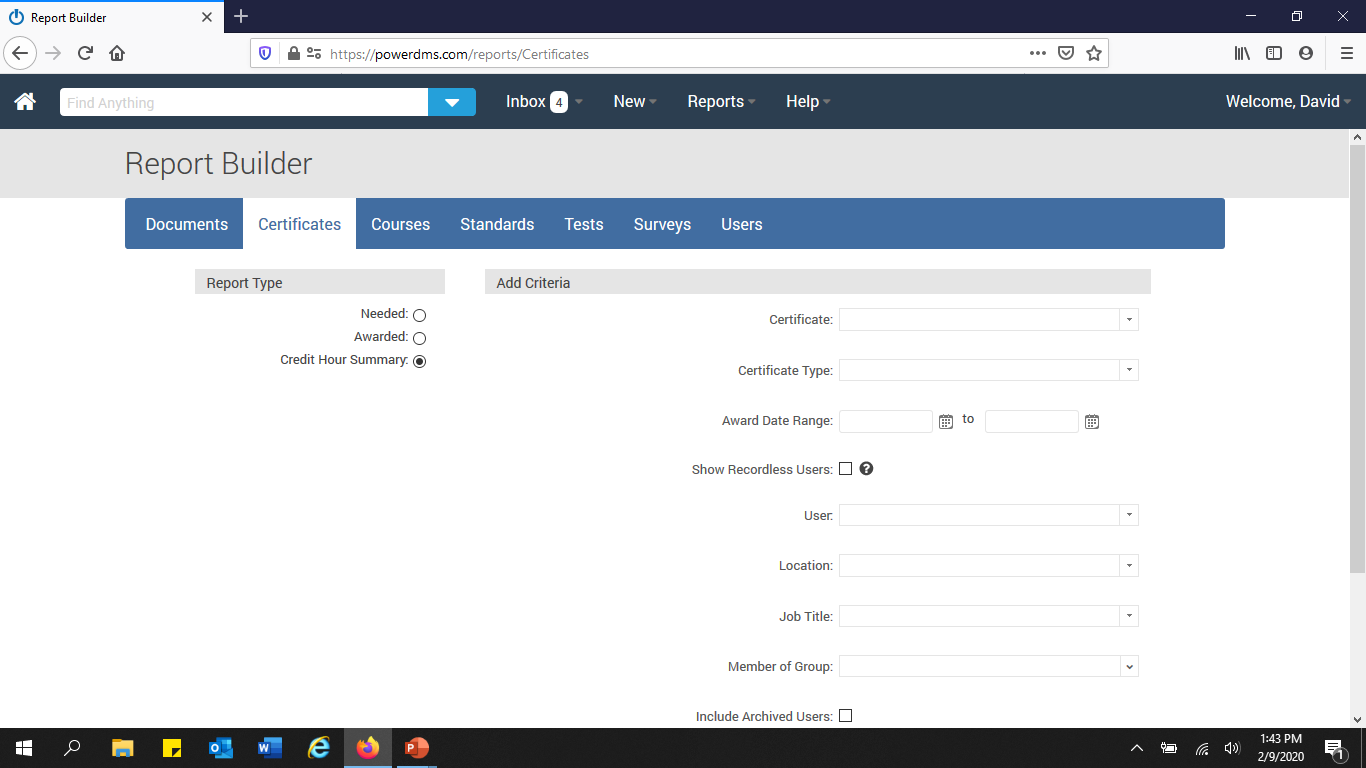 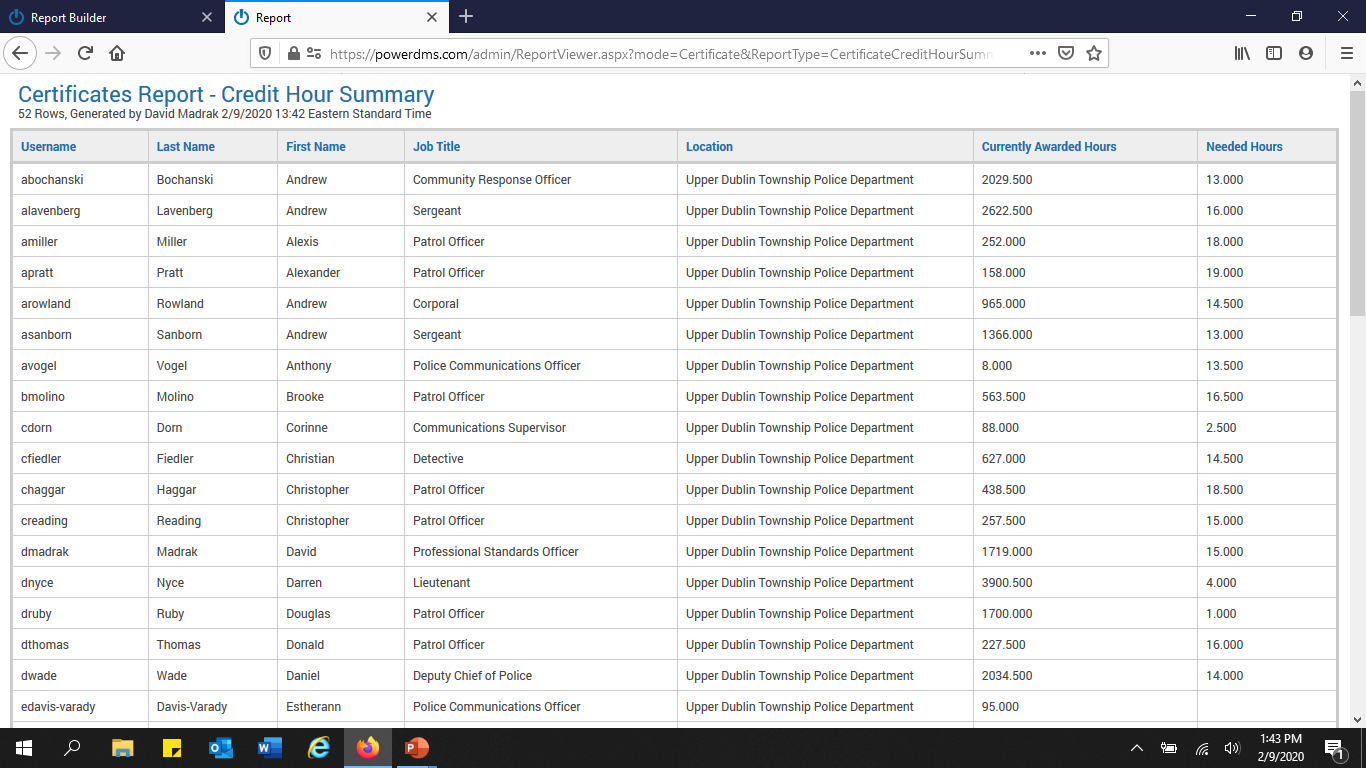 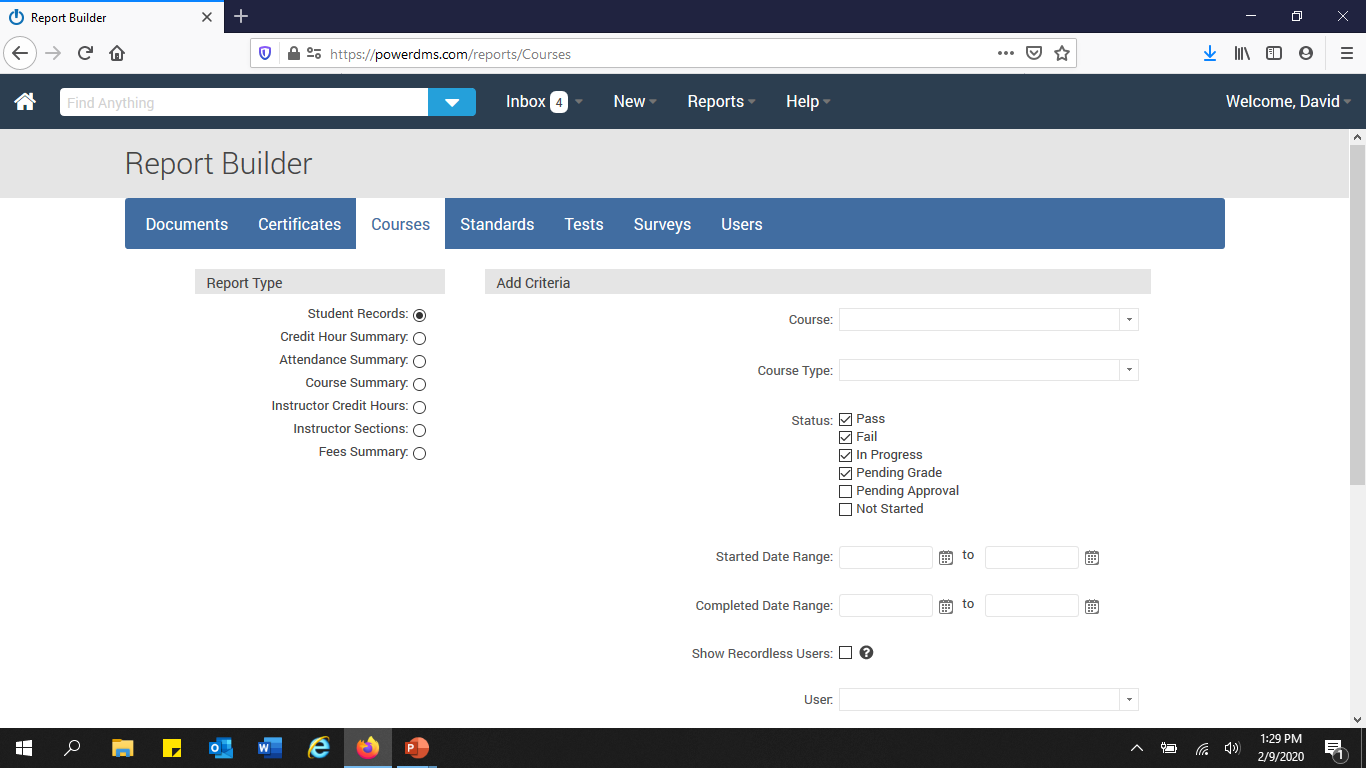 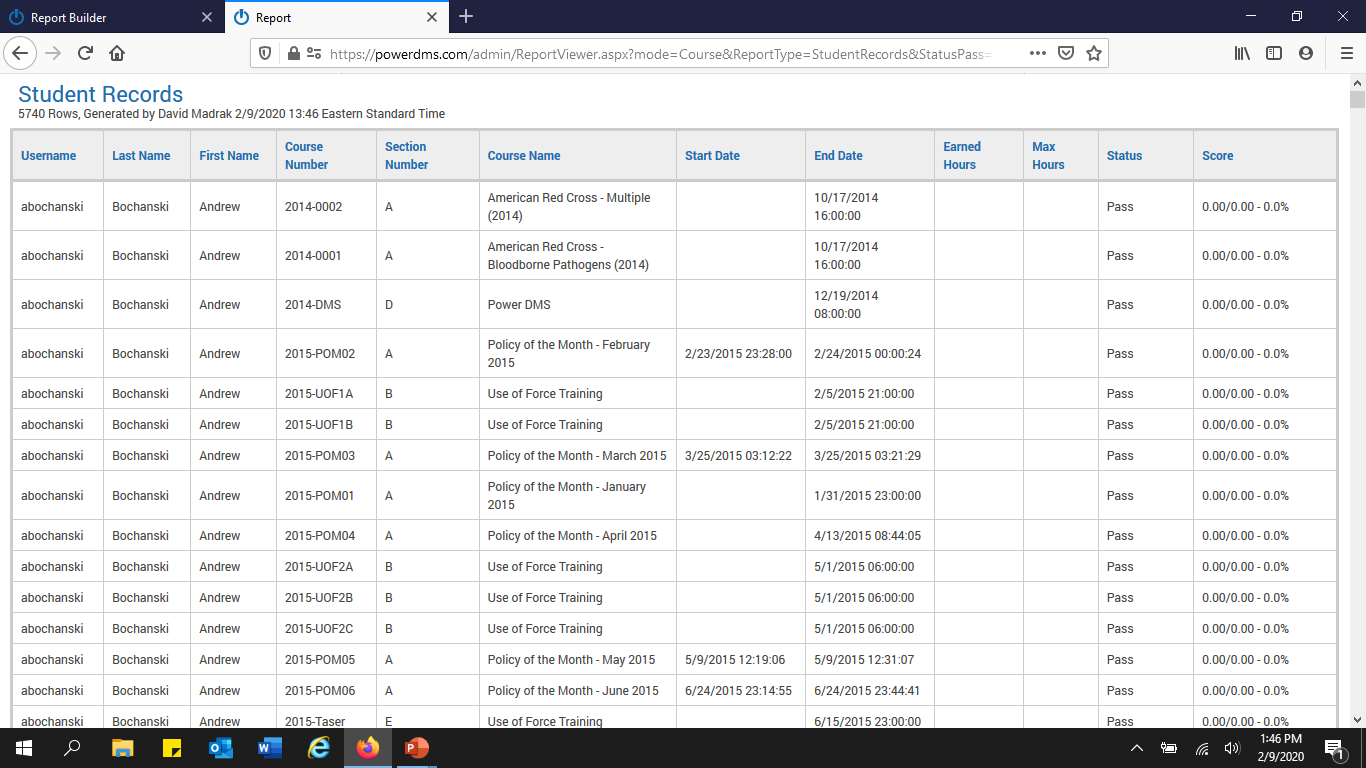 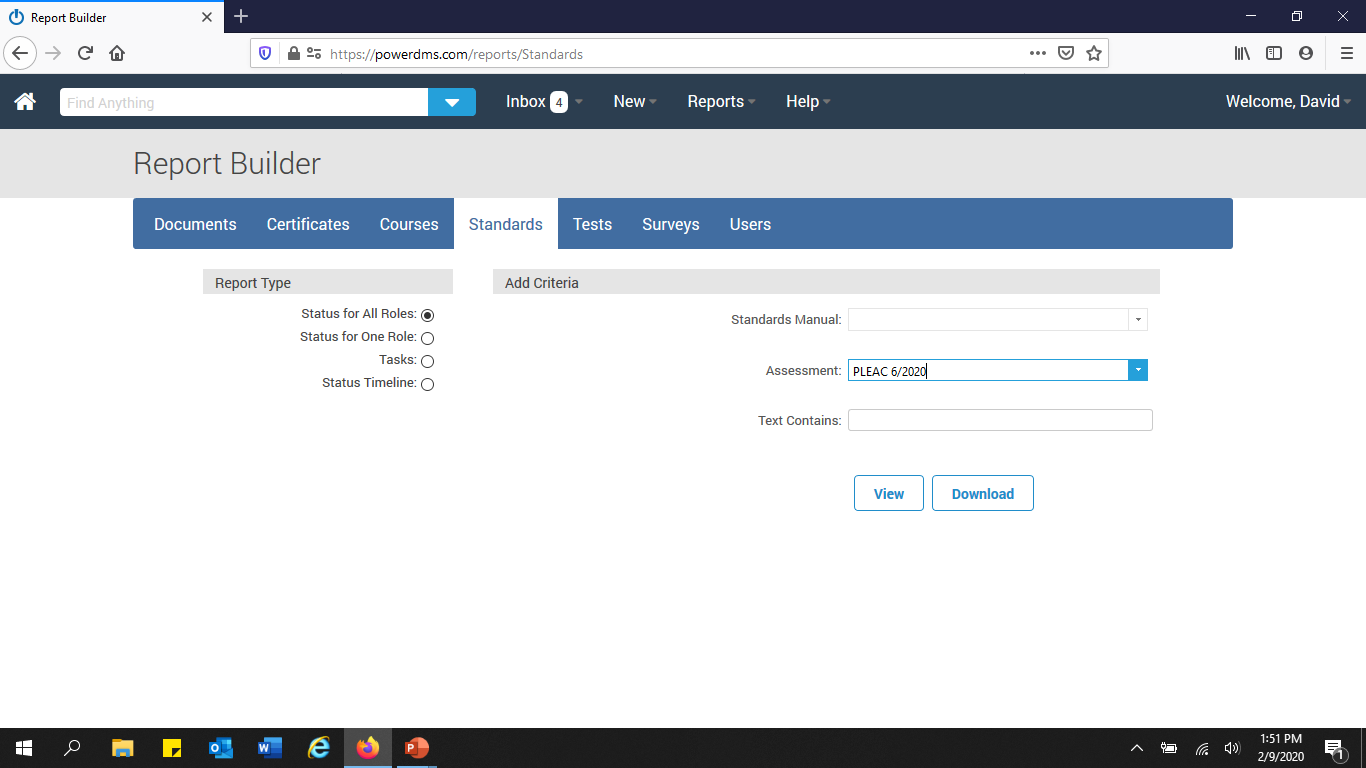 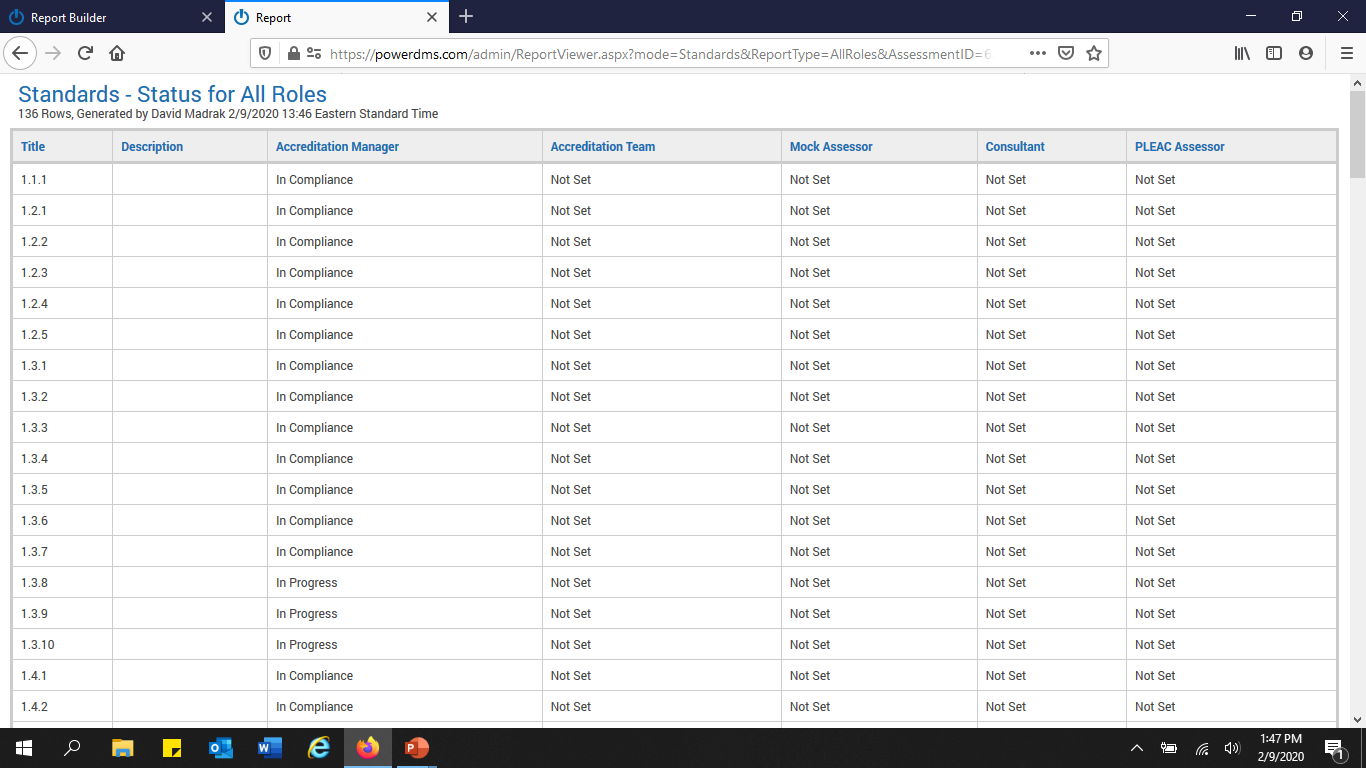 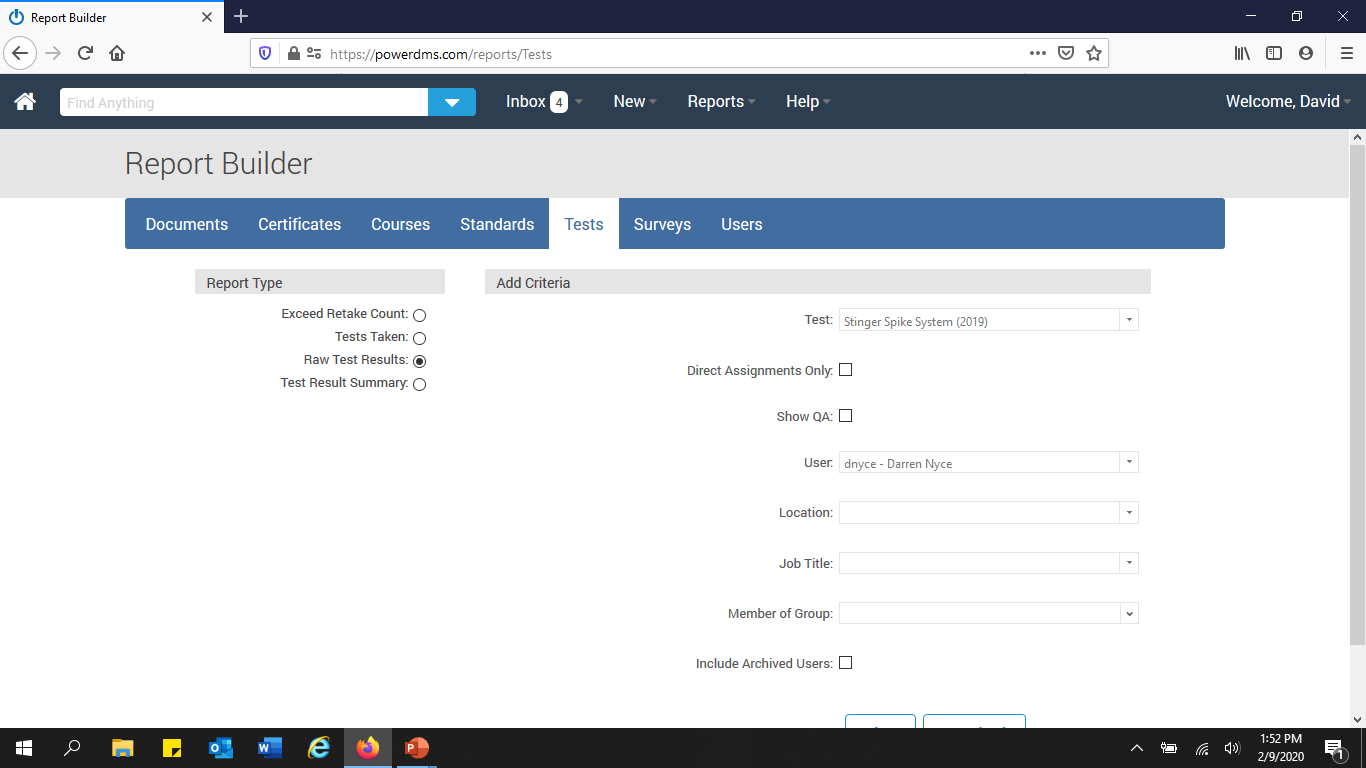 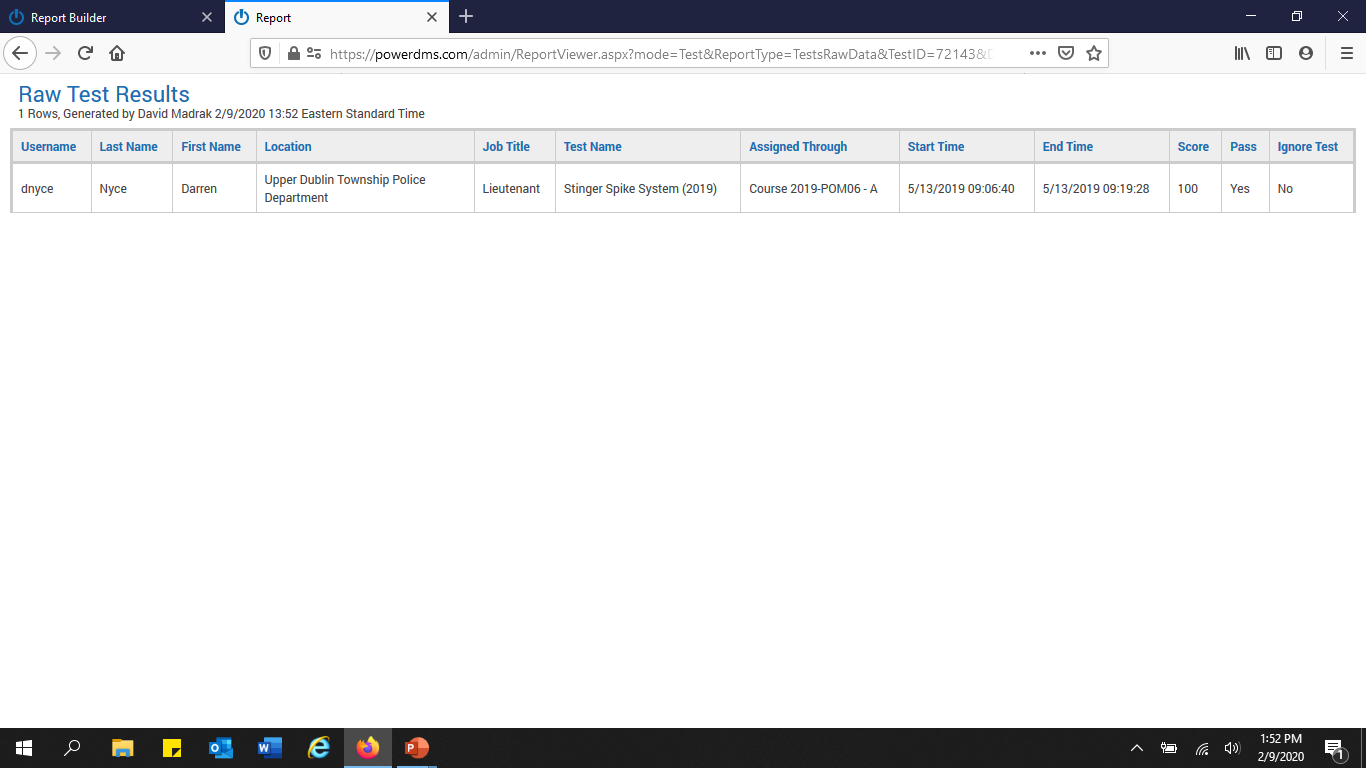 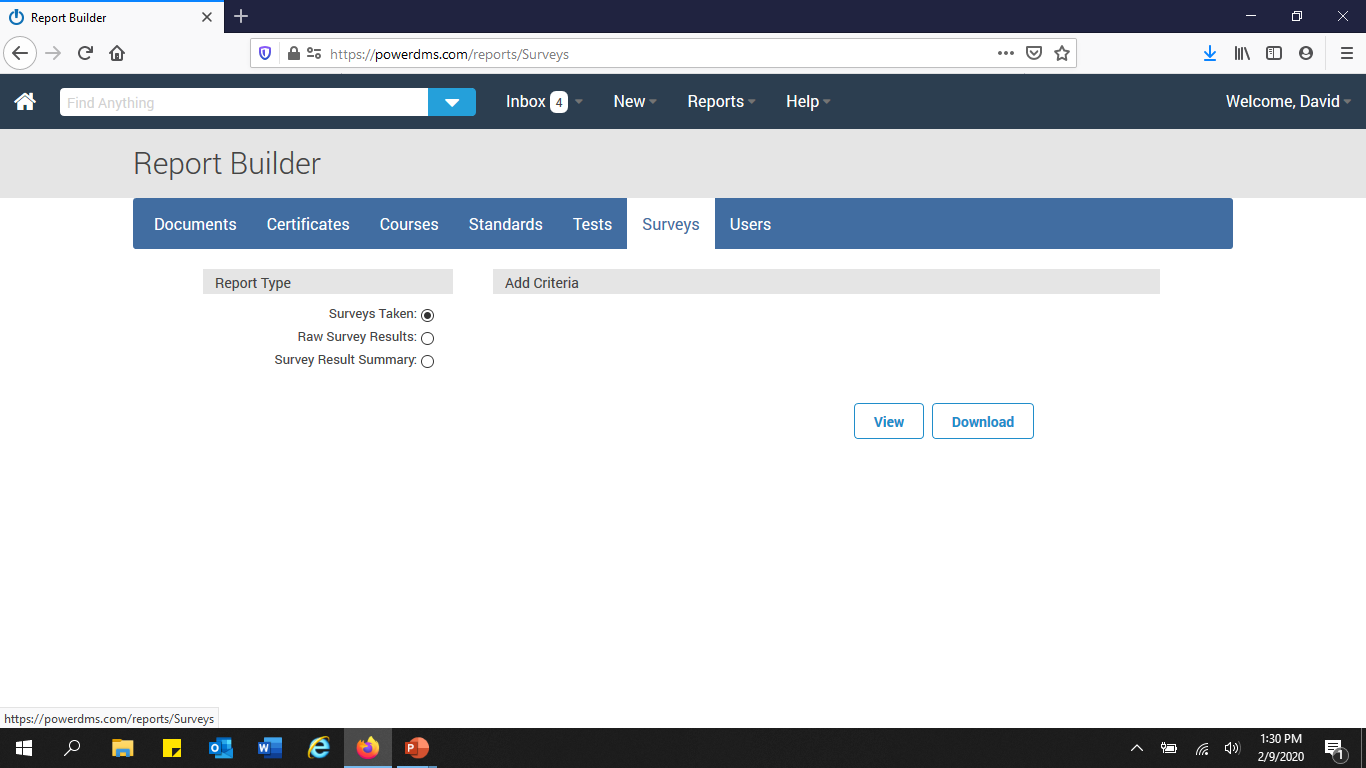 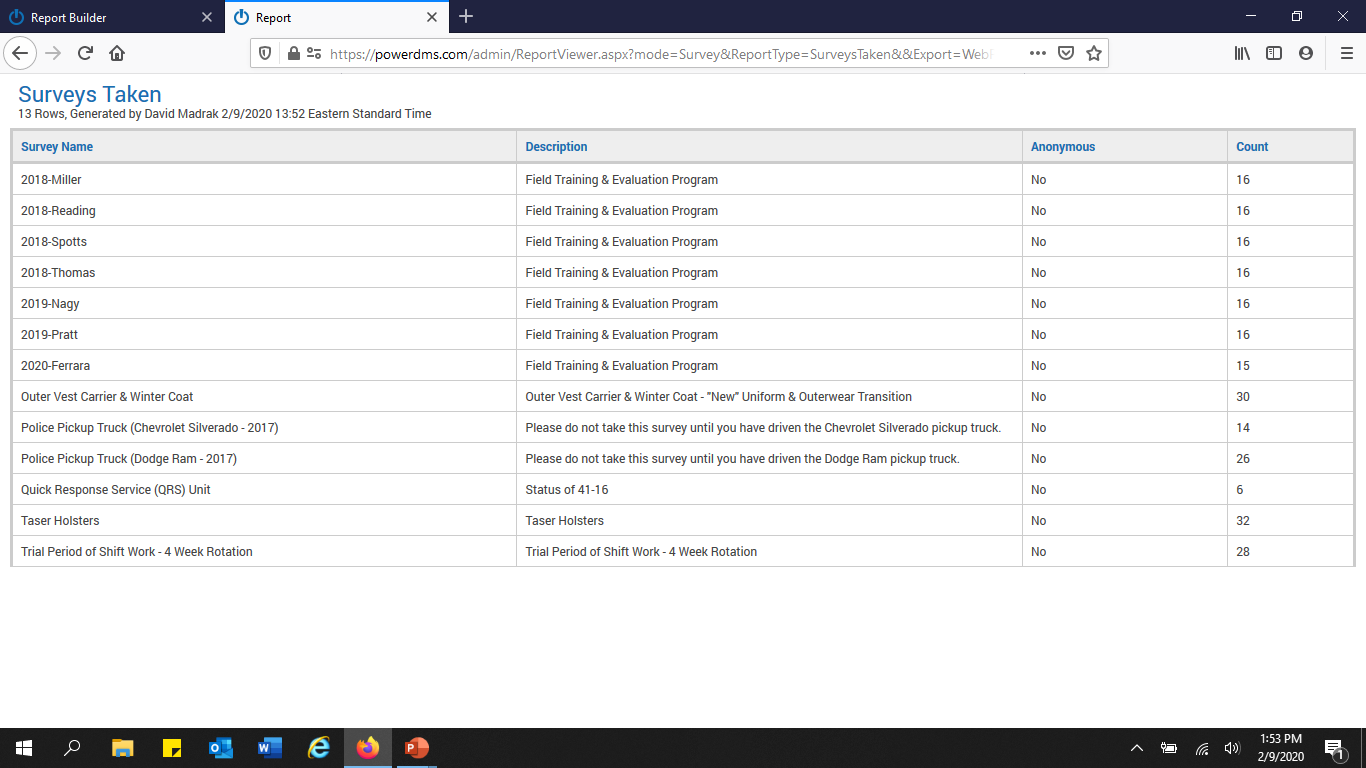 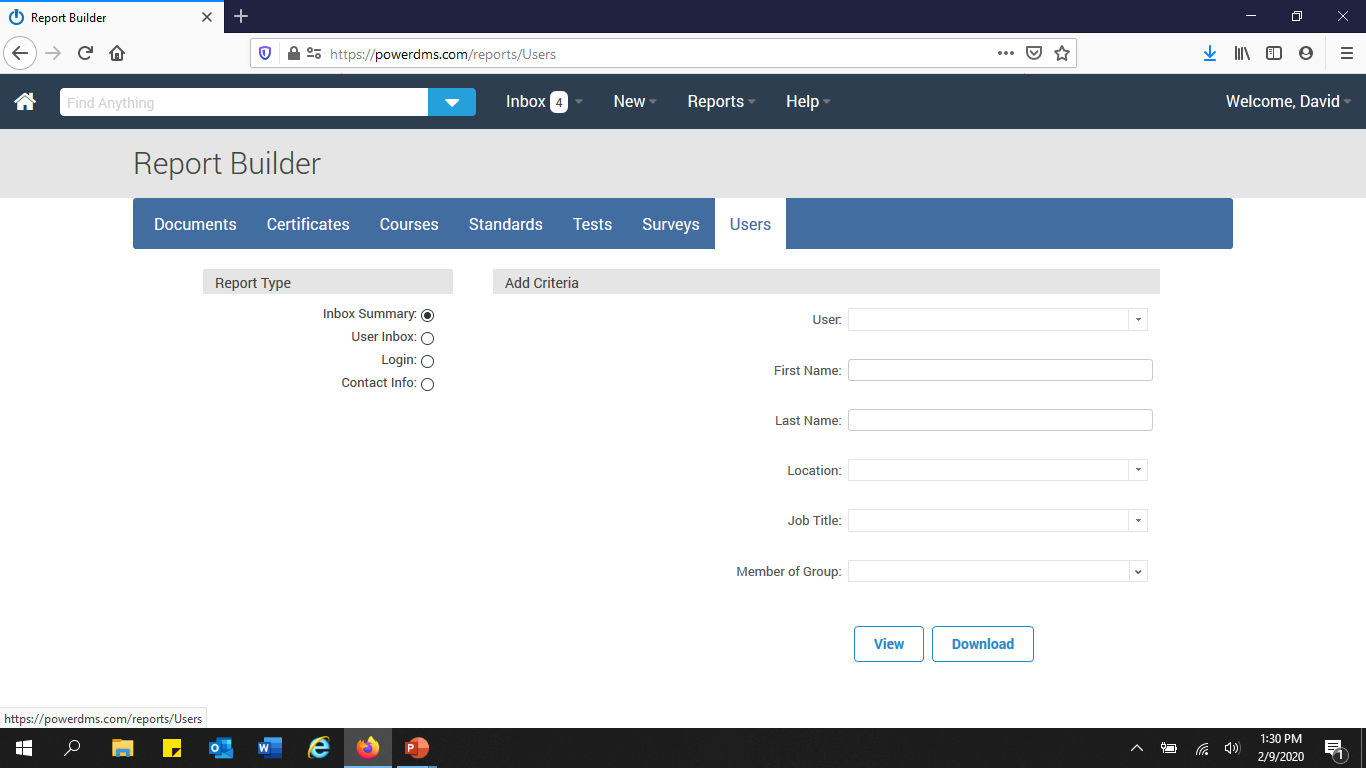 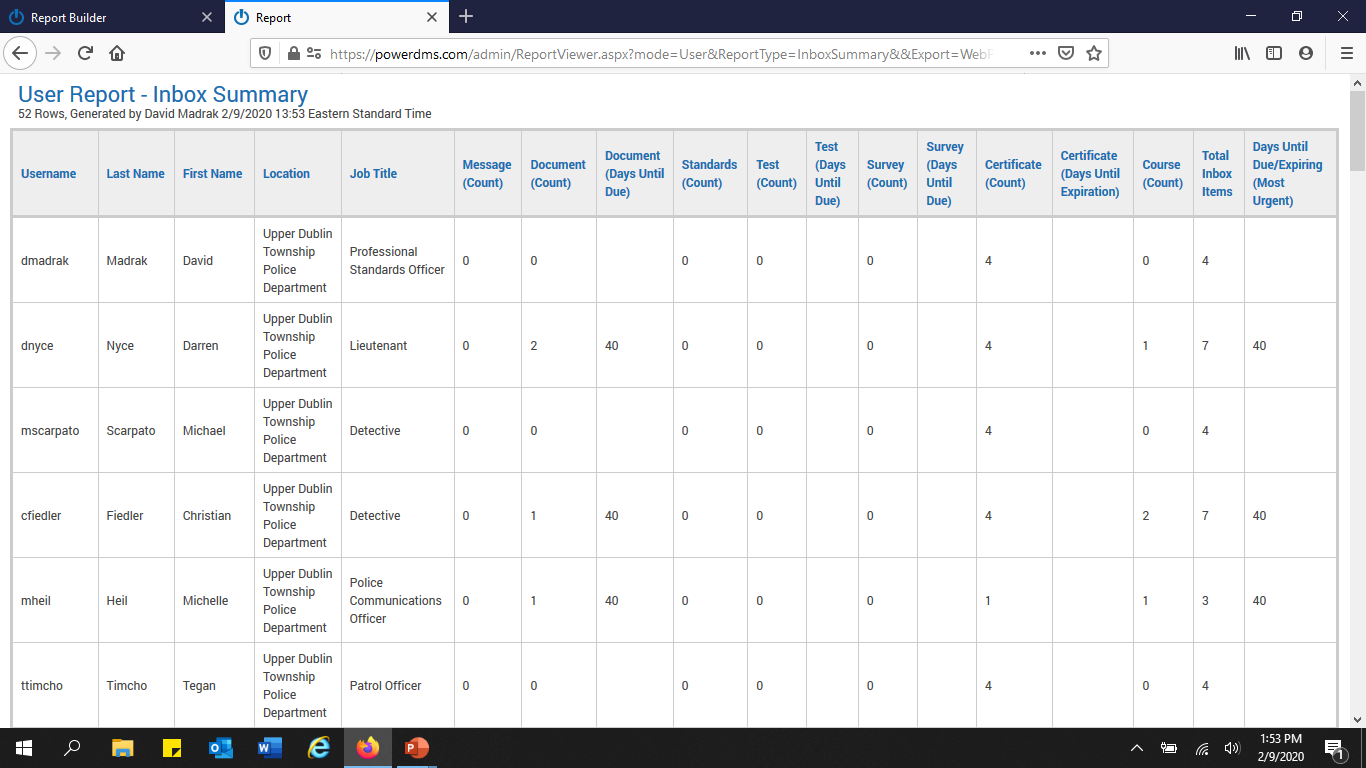 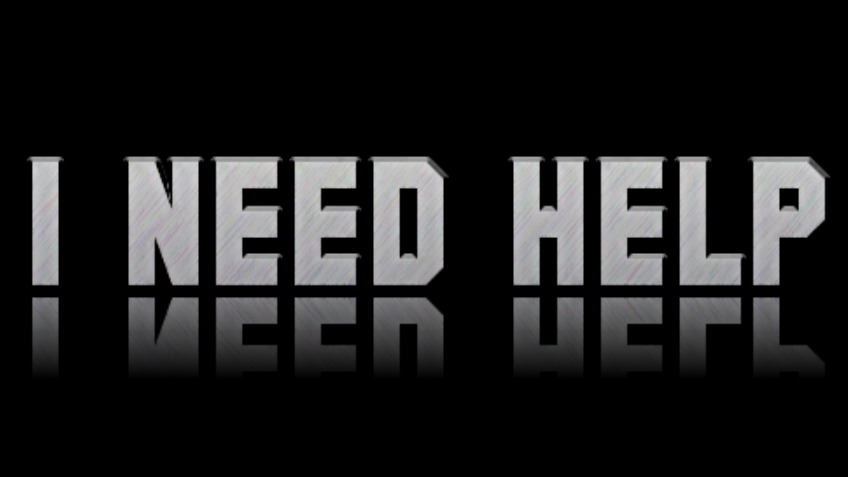 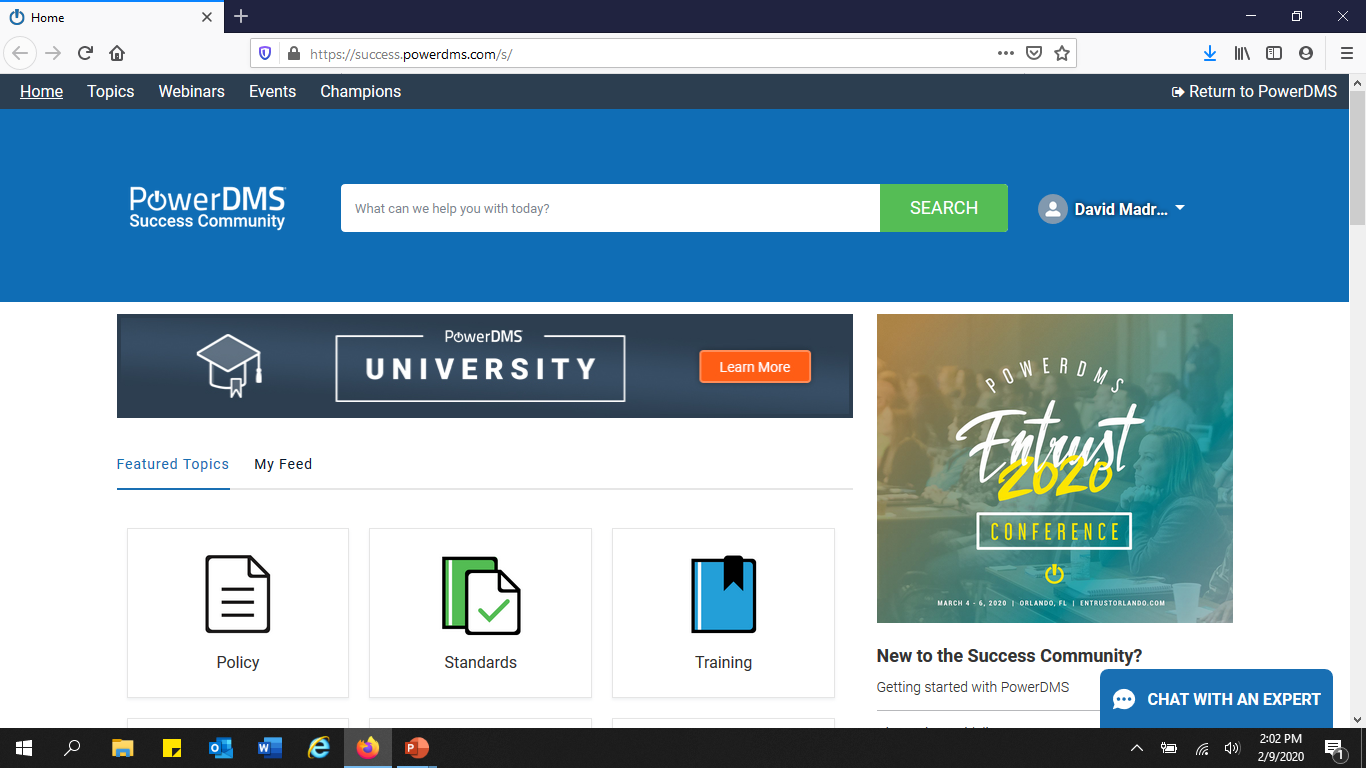 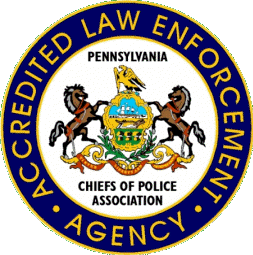 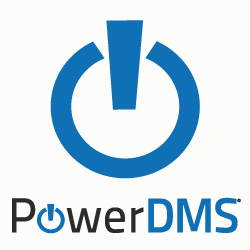 Power DMS & the Pennsylvania Accreditation program
Access to Standards Manual
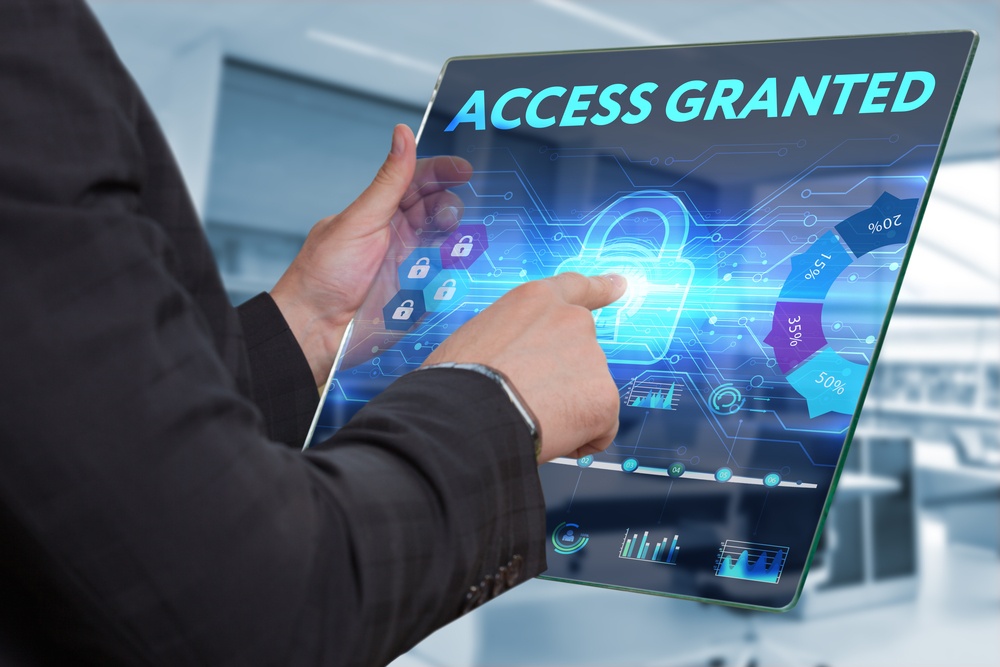 Select the appropriate manual
PLEAC
CALEA
Request Access
Access granted
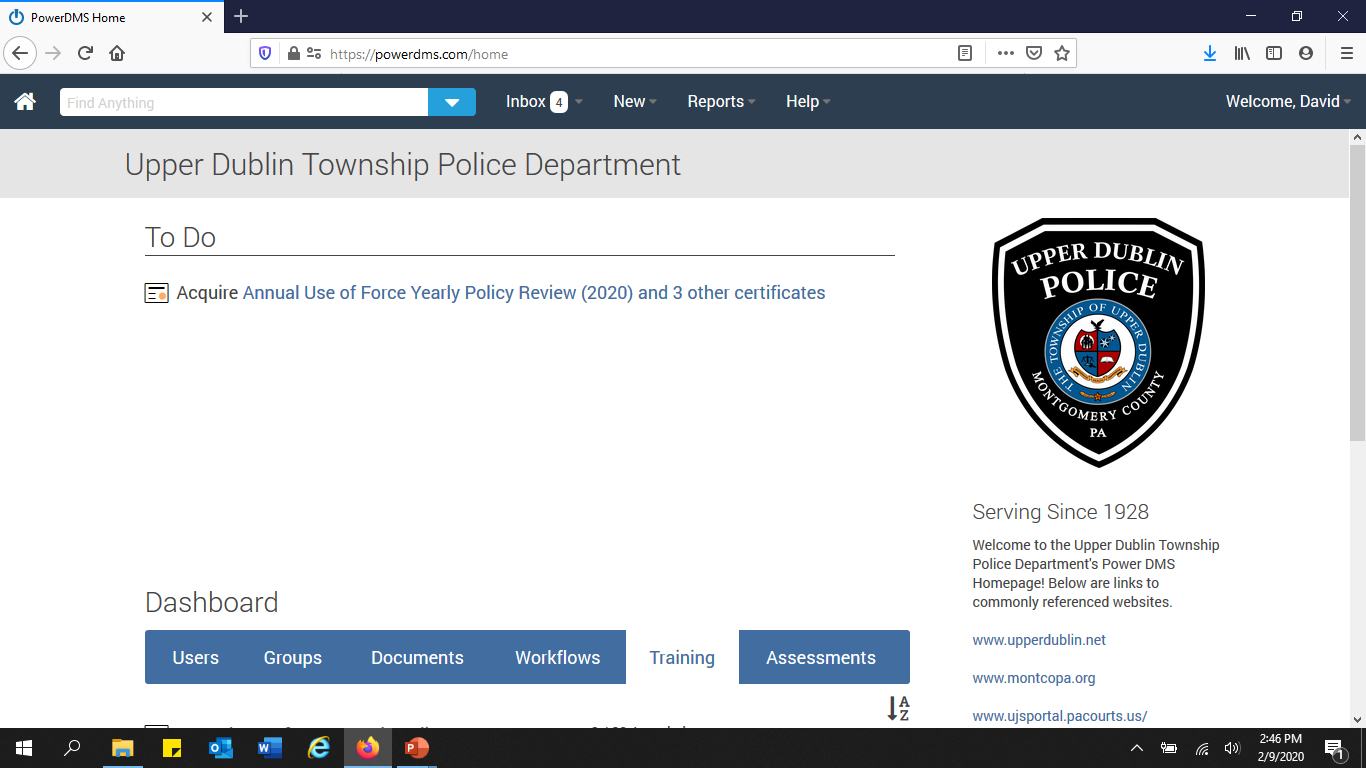 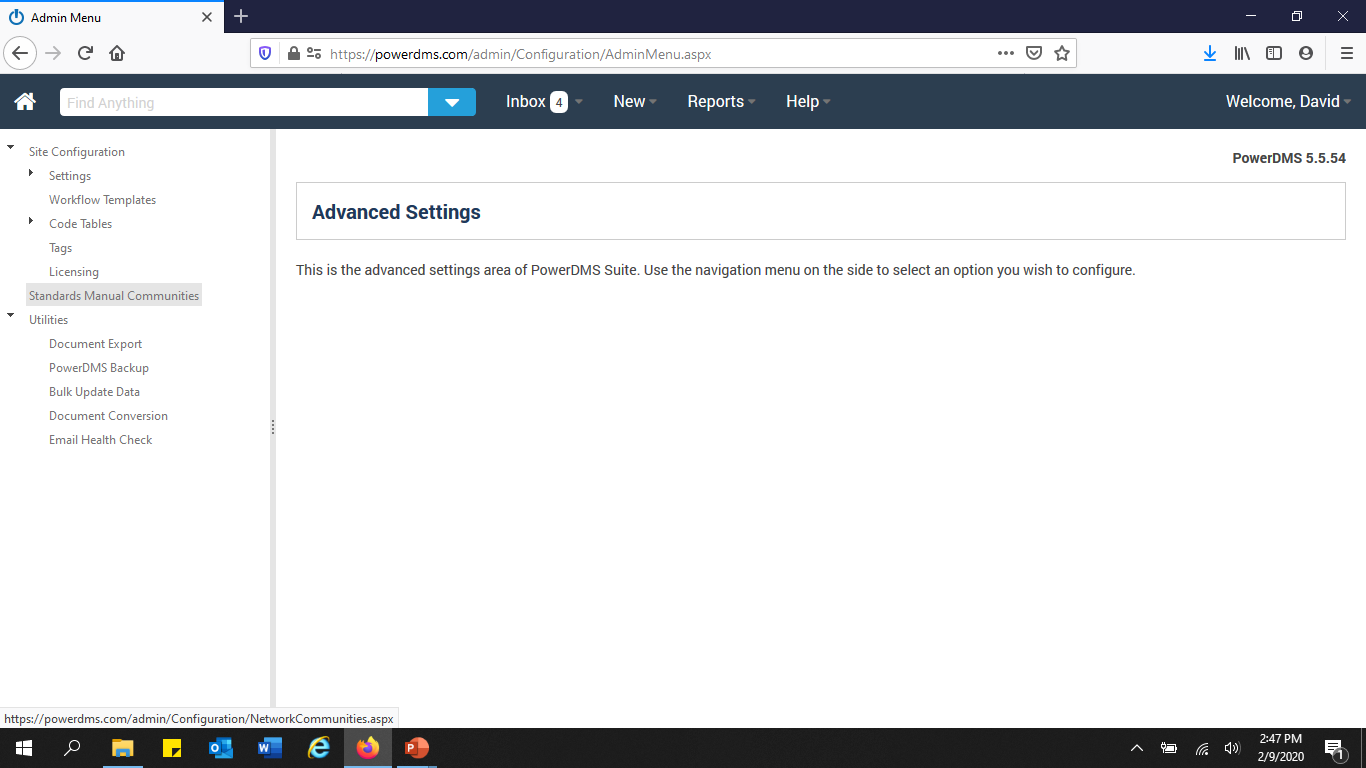 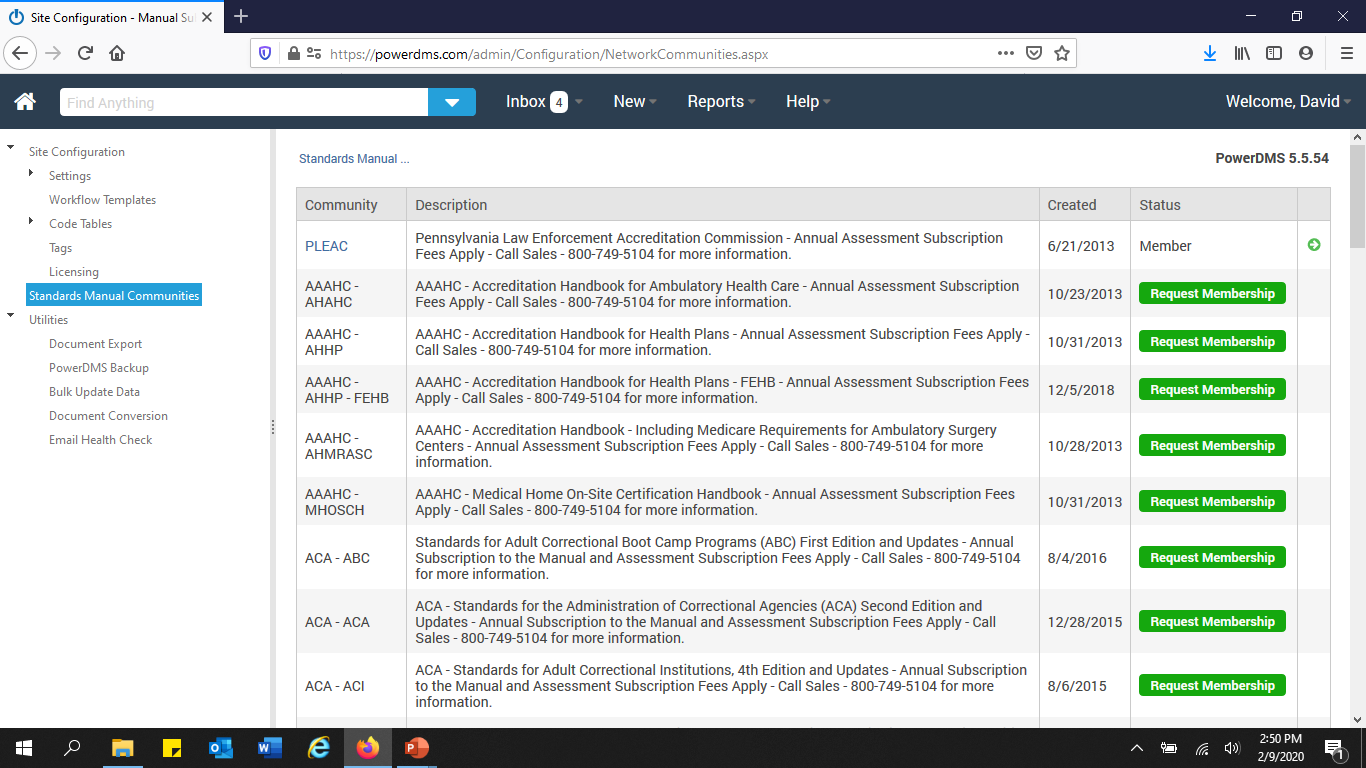 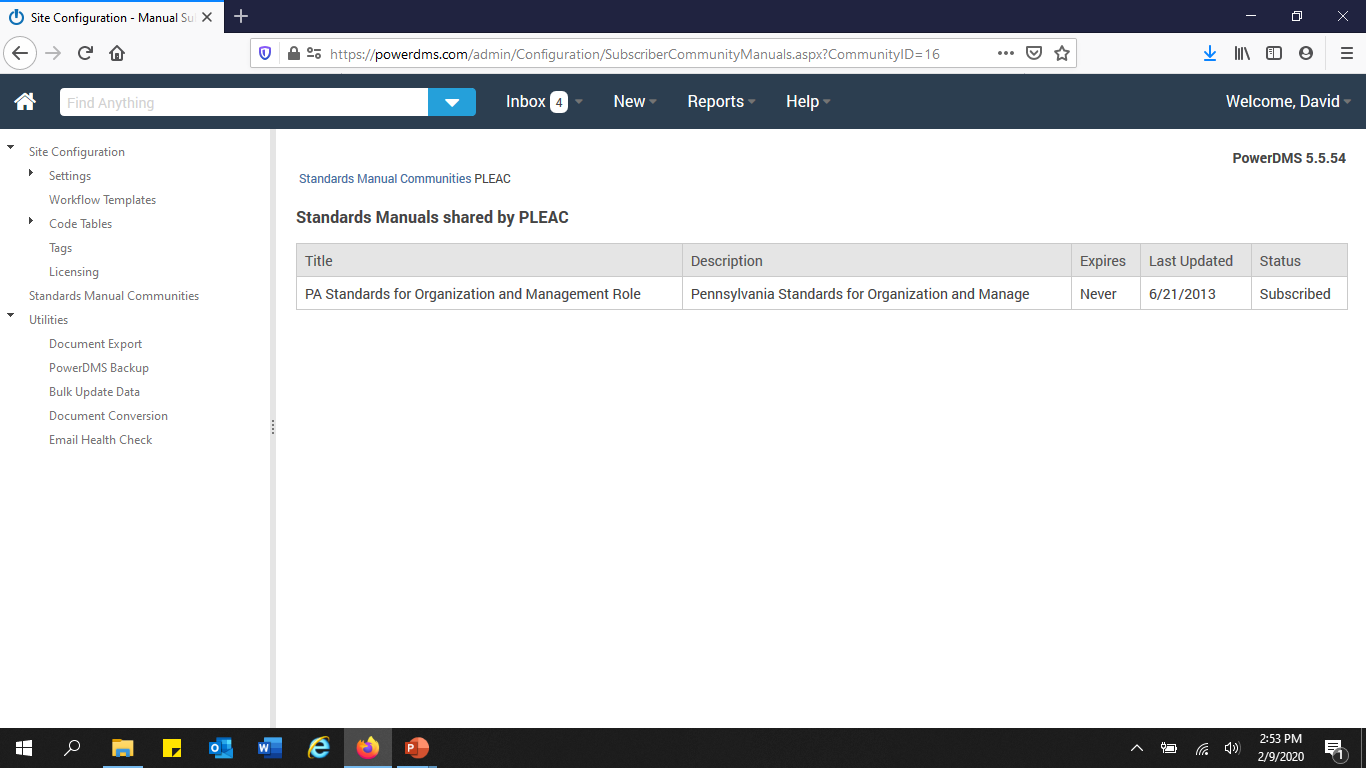 Most recent version of the PLEAC Standards Manual
Will be the Standards Manual from which your assessment will be derived.
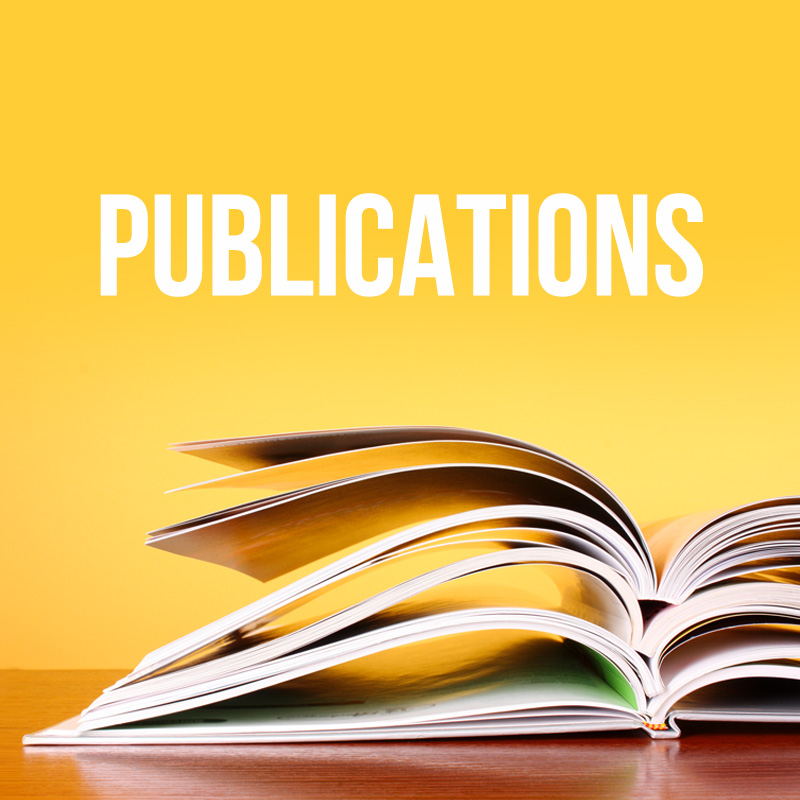 Standards Manual
Creating an Assessment
Naming
Agencies seeking to become accredited 
Twelve (12) months from expected accreditation assessment date
PLEAC 6/2021
Agencies seeking re-accreditation
Three (3) Years from previous Accreditation Assessment
PLEAC 6/2020
Creating an Assessment
Role (Presumably)
Accreditation Manager
“Save”
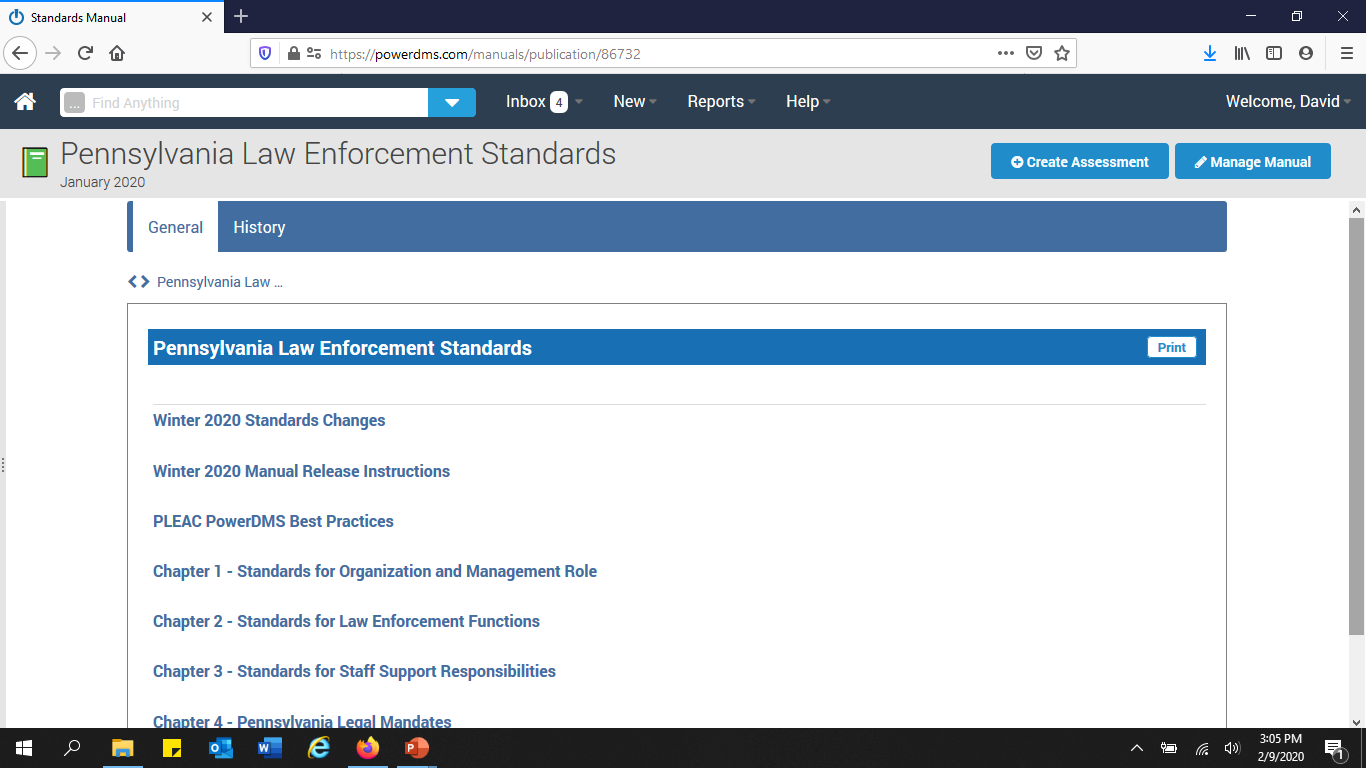 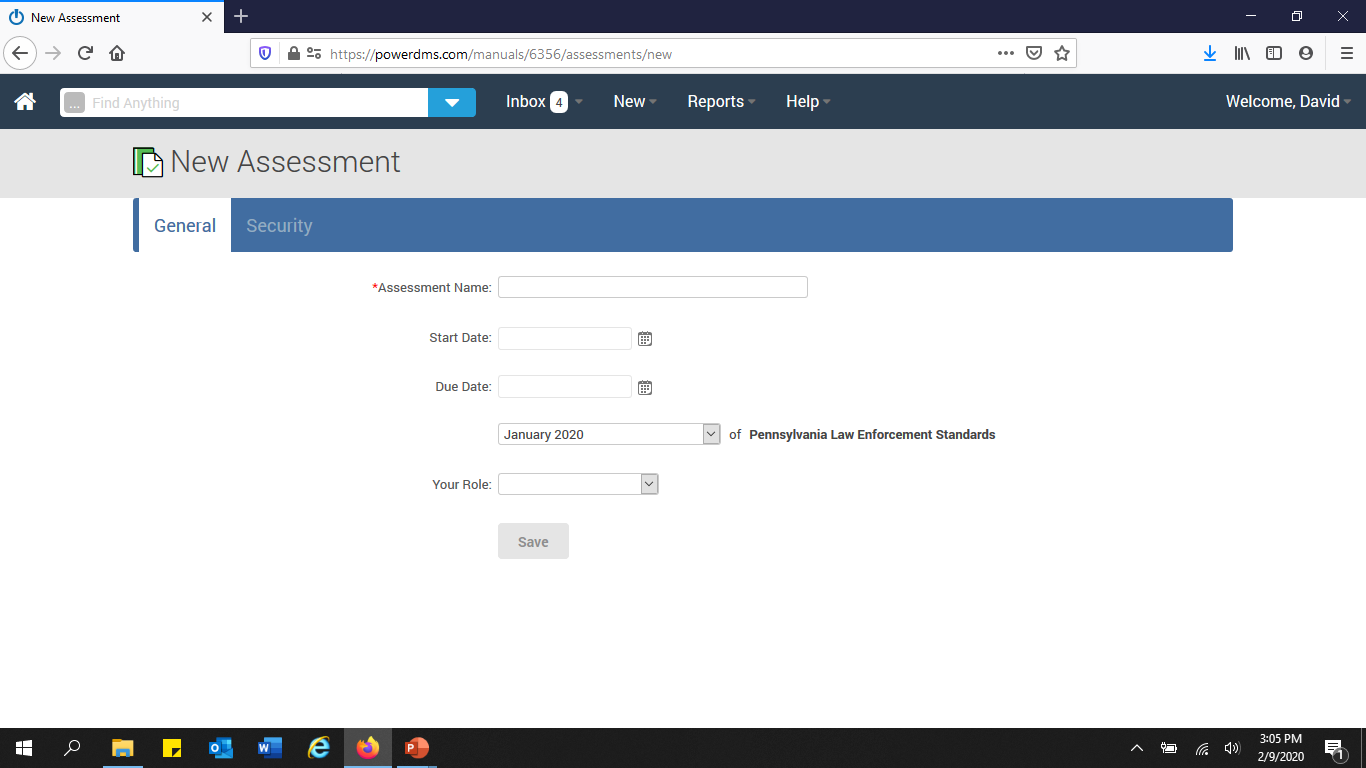 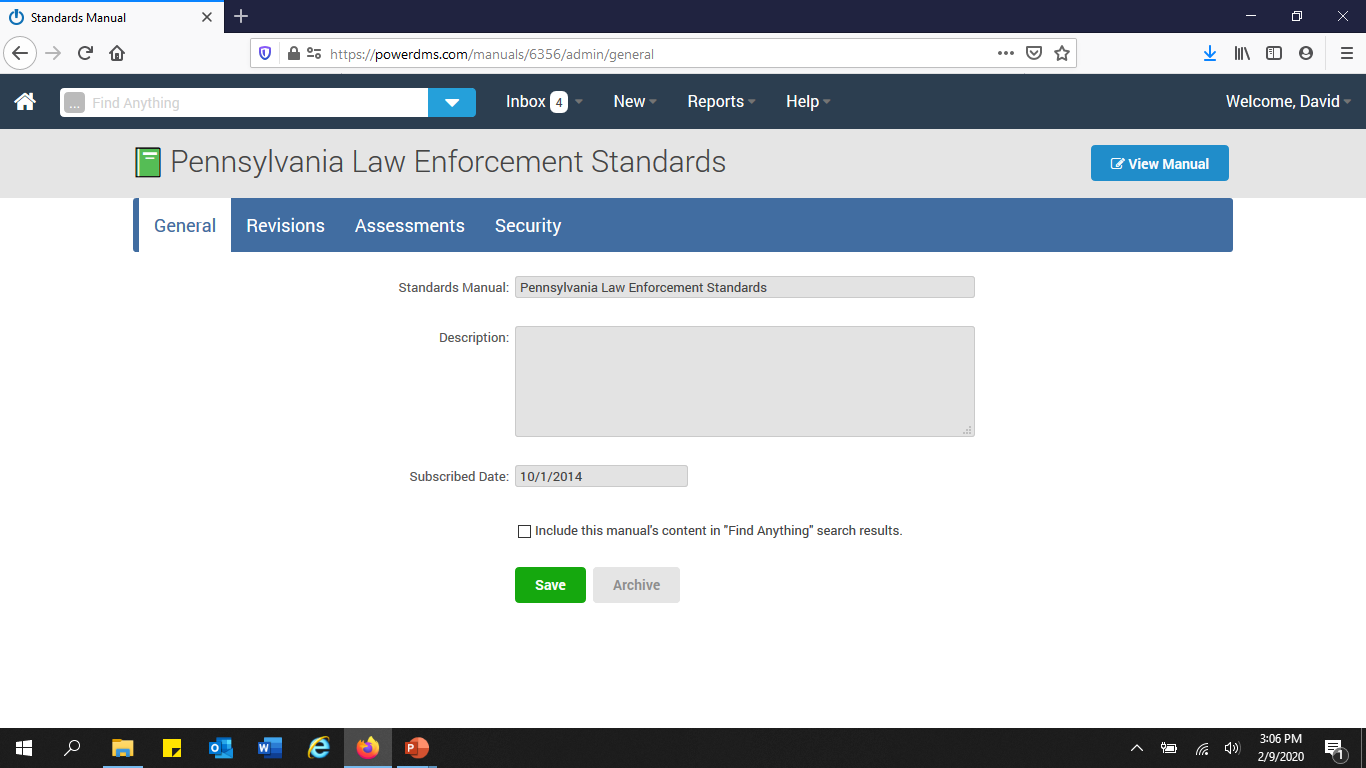 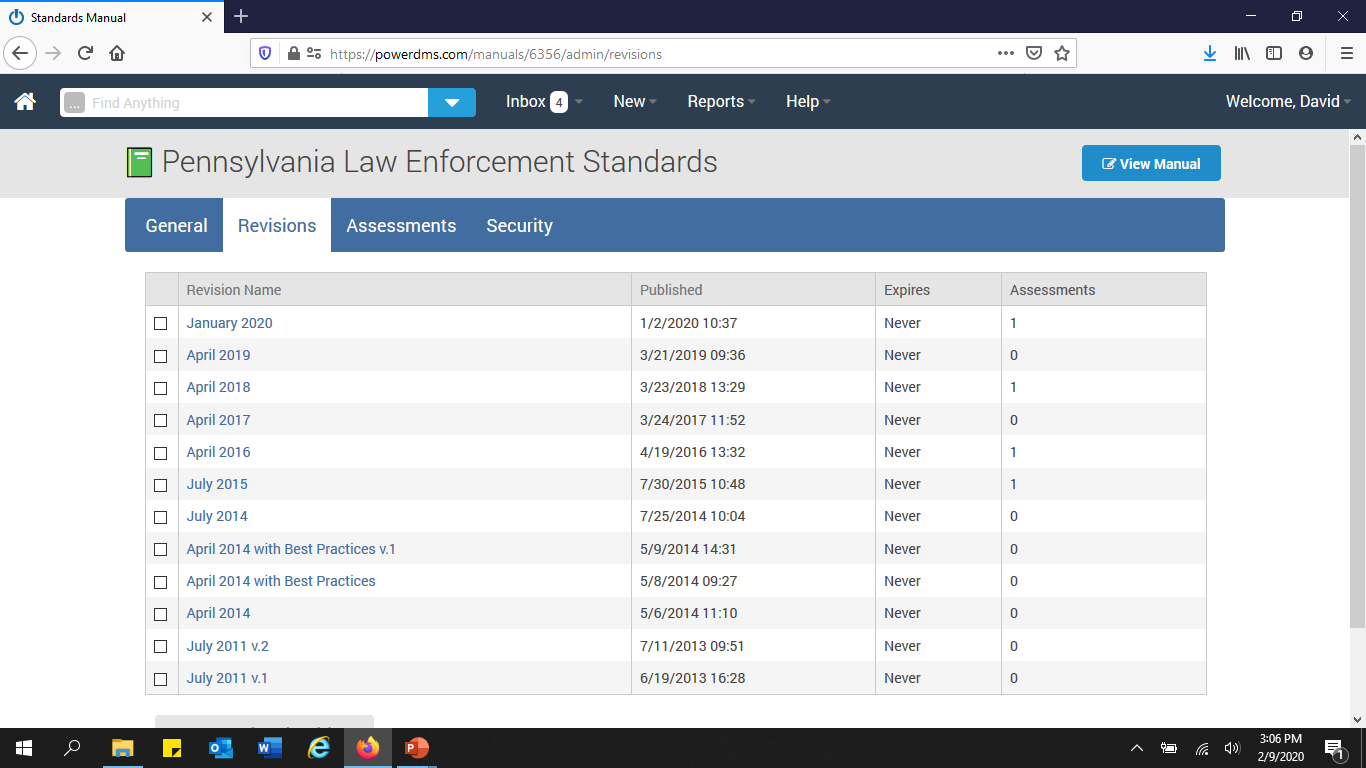 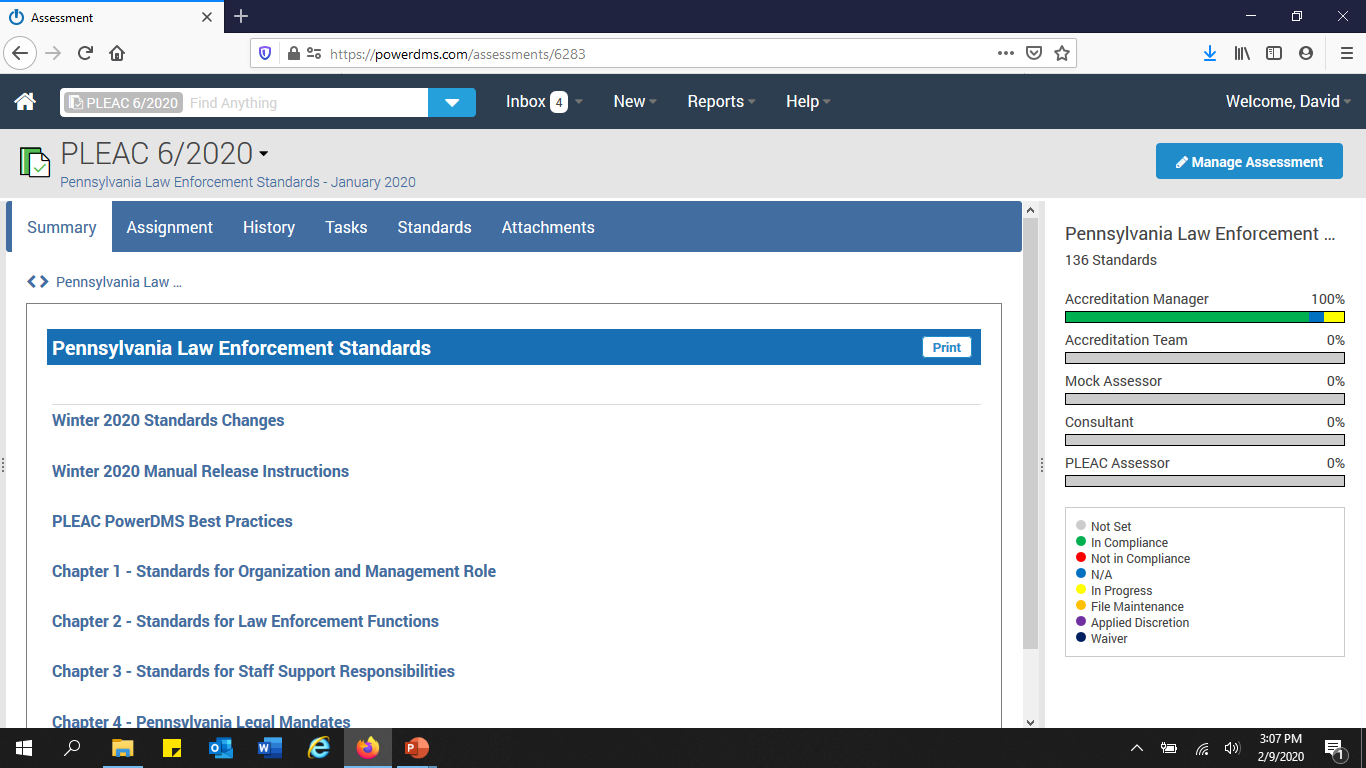 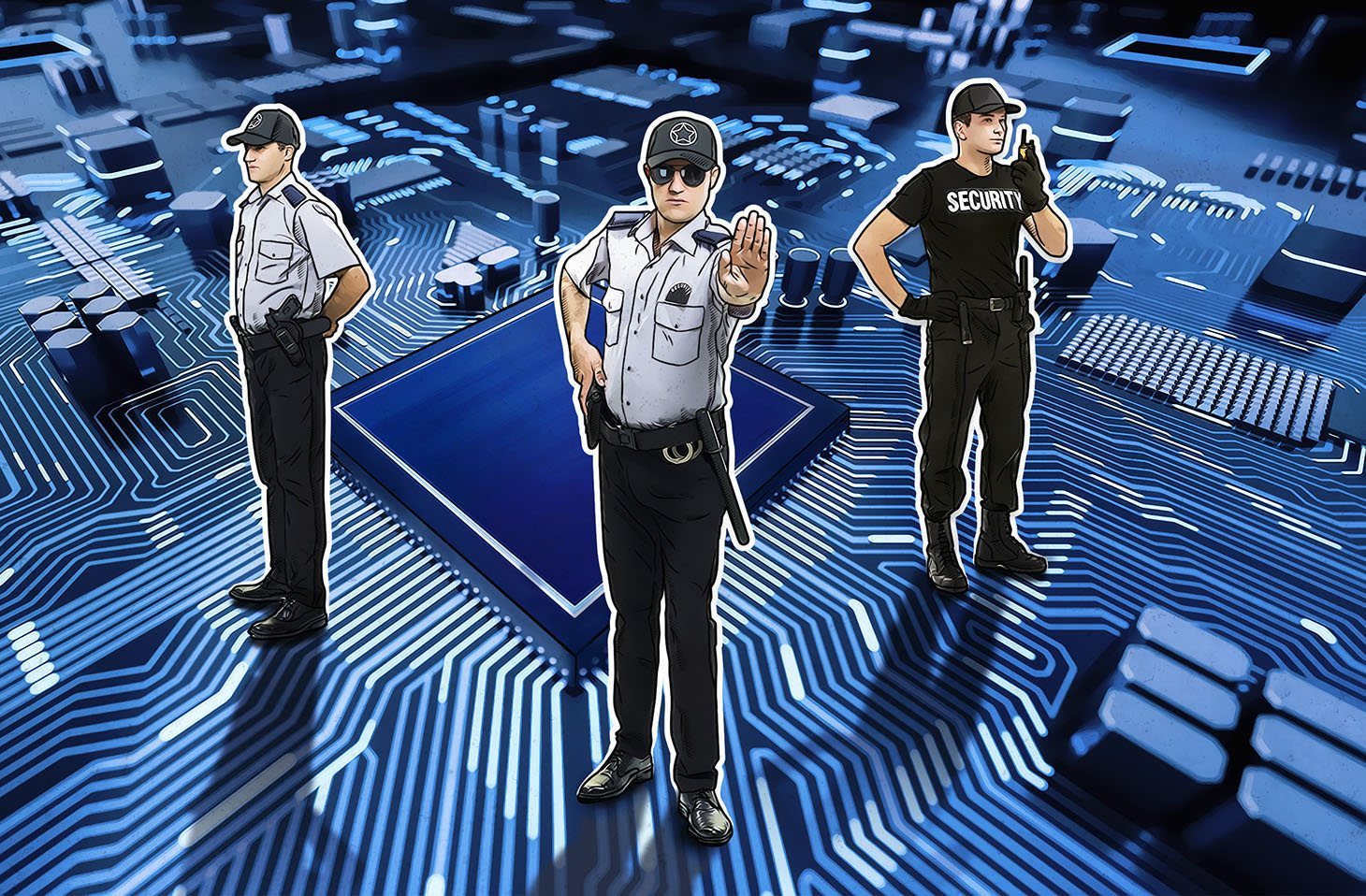 Levels
Ensure that all personnel who will be involved in the accreditation assessment are provided with the proper access
View
Audit
Edit (i.e. add or delete documents, etc.)
Make sure that “Add” and “Save” are both selected
Security
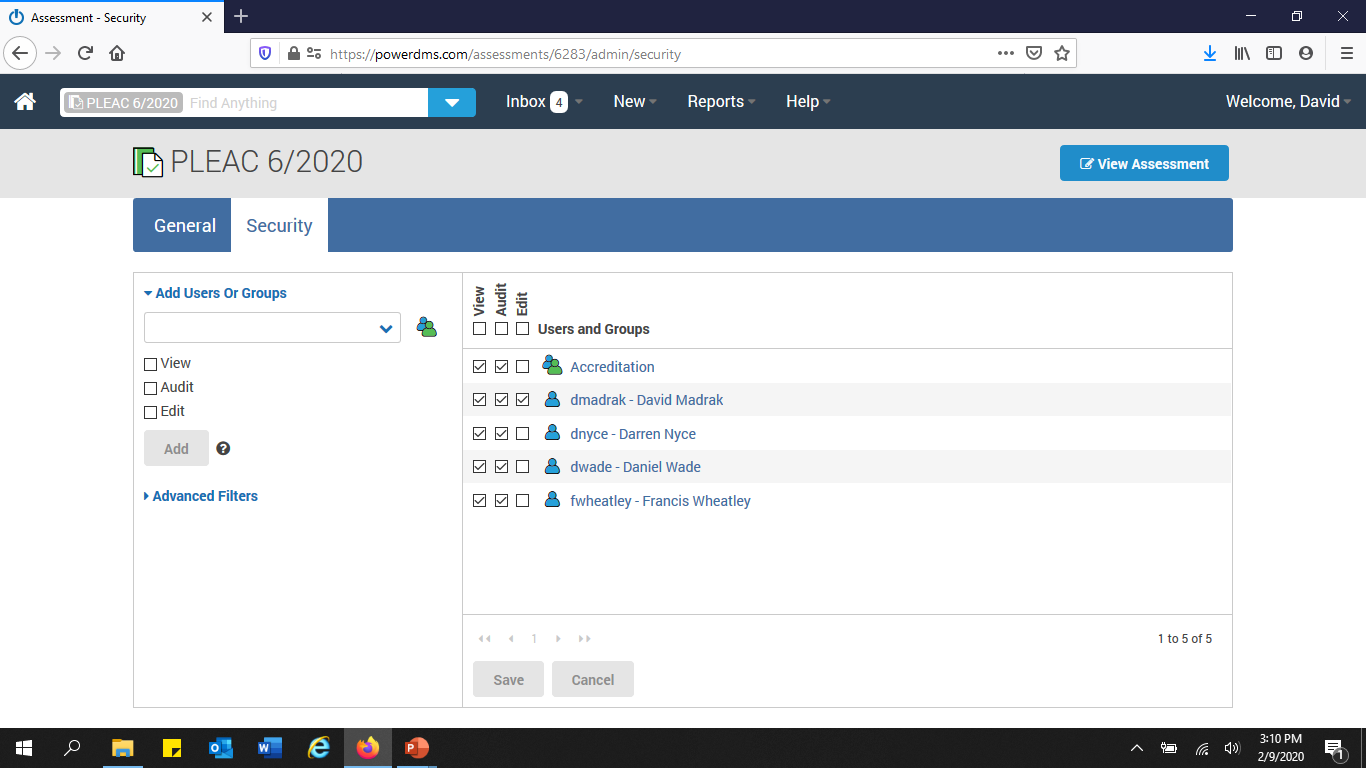 “Home”
Select “New” Group
Create
Select “Members”
Select the members names that will be part of the Accreditation group
Groups
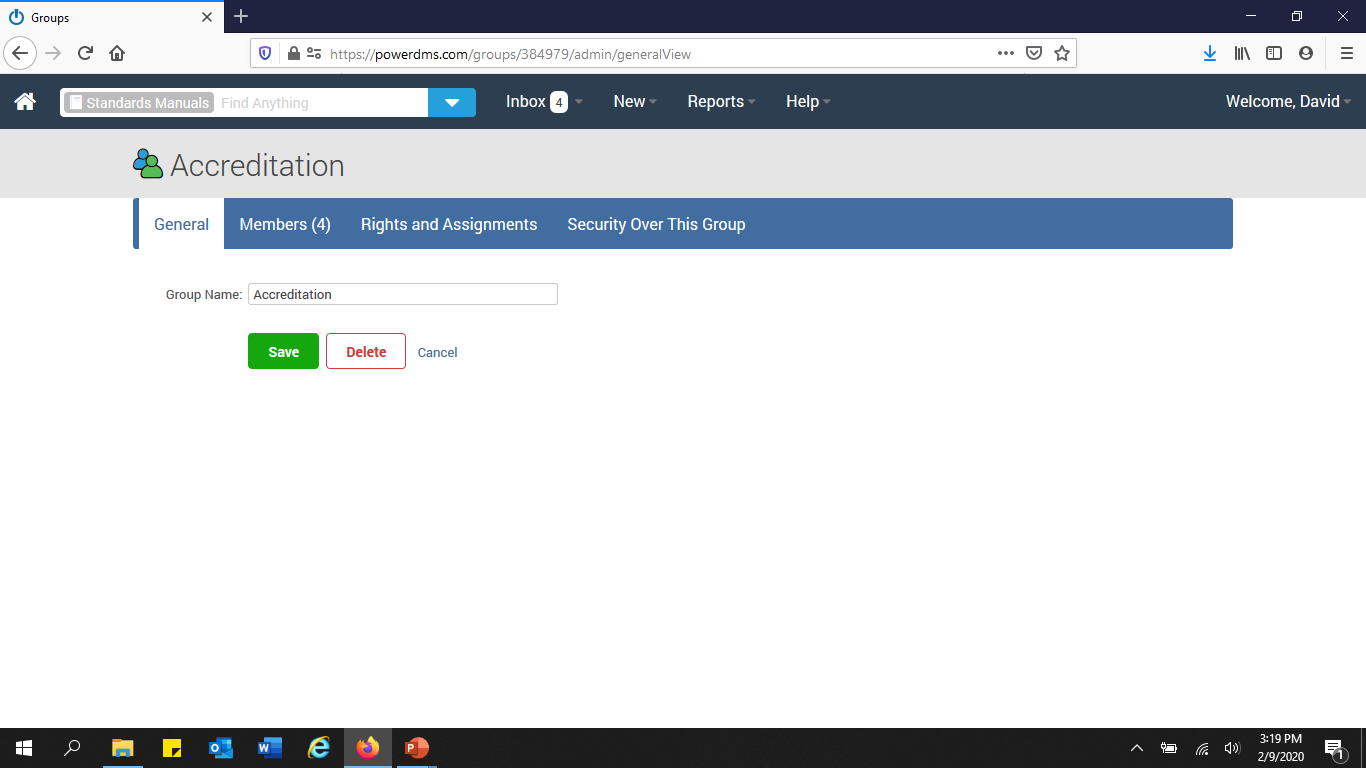 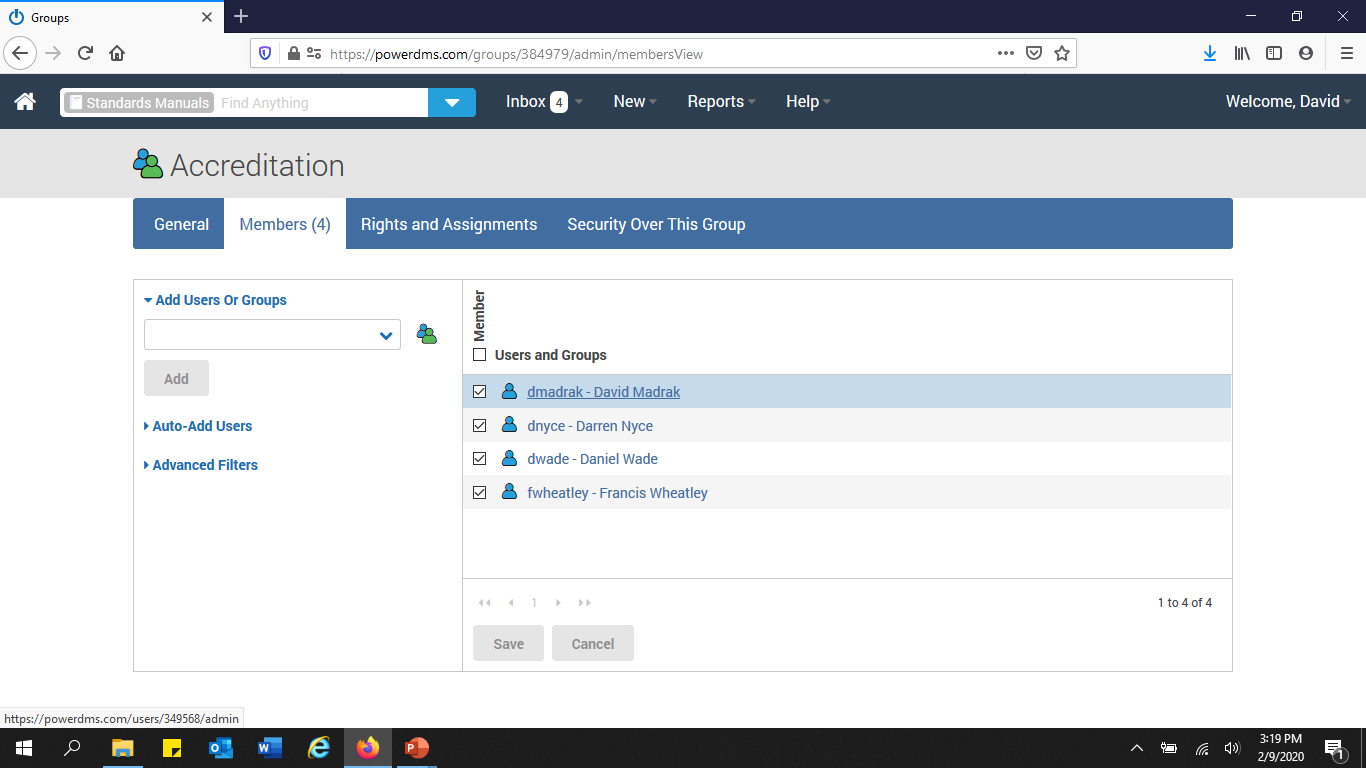 Assignment
Assessment
Select “Assignment”
Name
Role
Accreditation Manager
Accreditation Team
Consultant
Mock Assessor
PLEAC Assessor
Responsibility
Participate
Observe
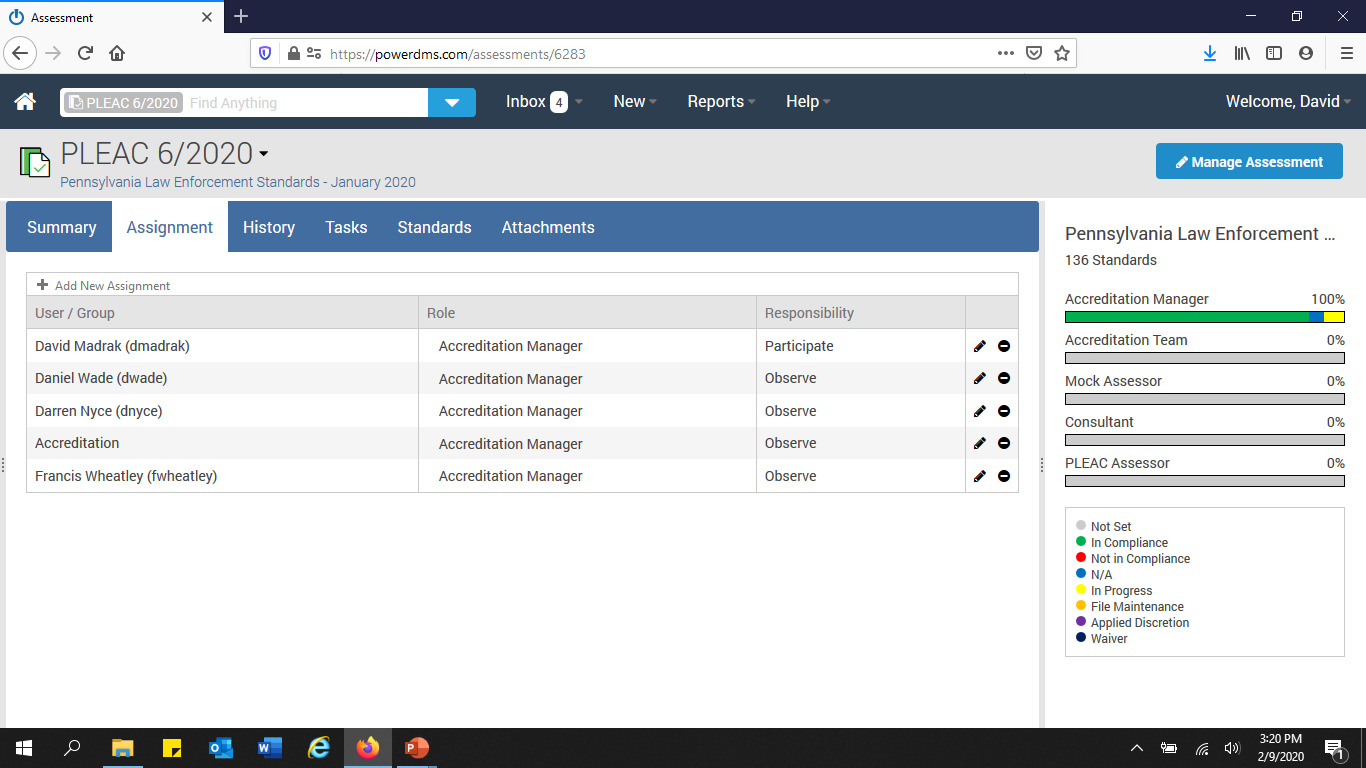 What! I have how many “tasks” to do in my inbox? What do I do now?
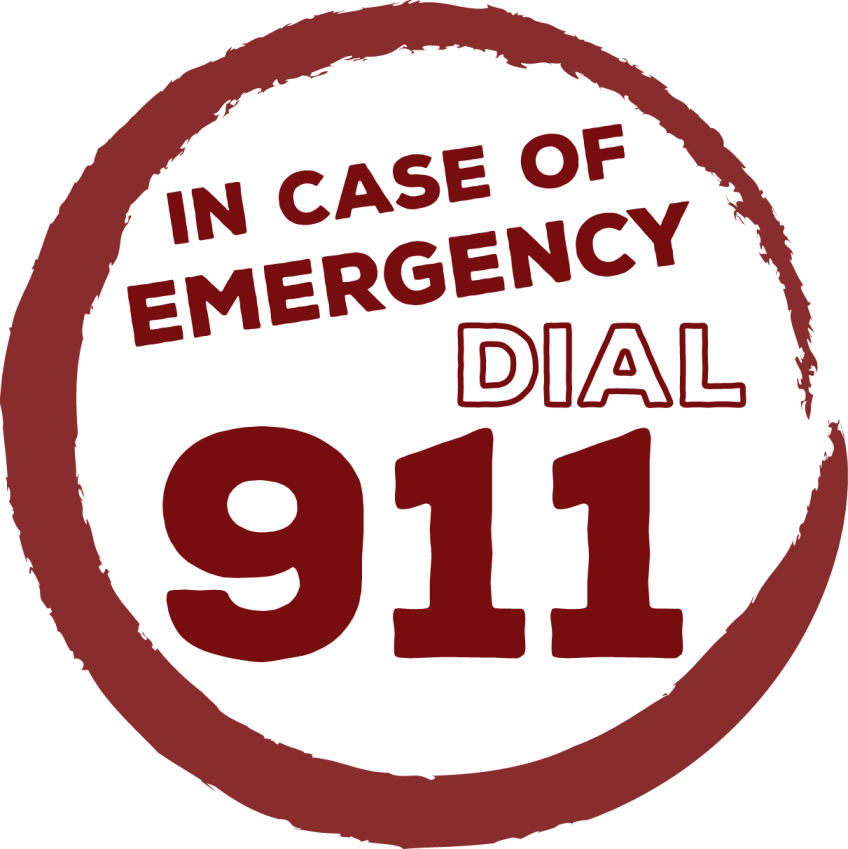 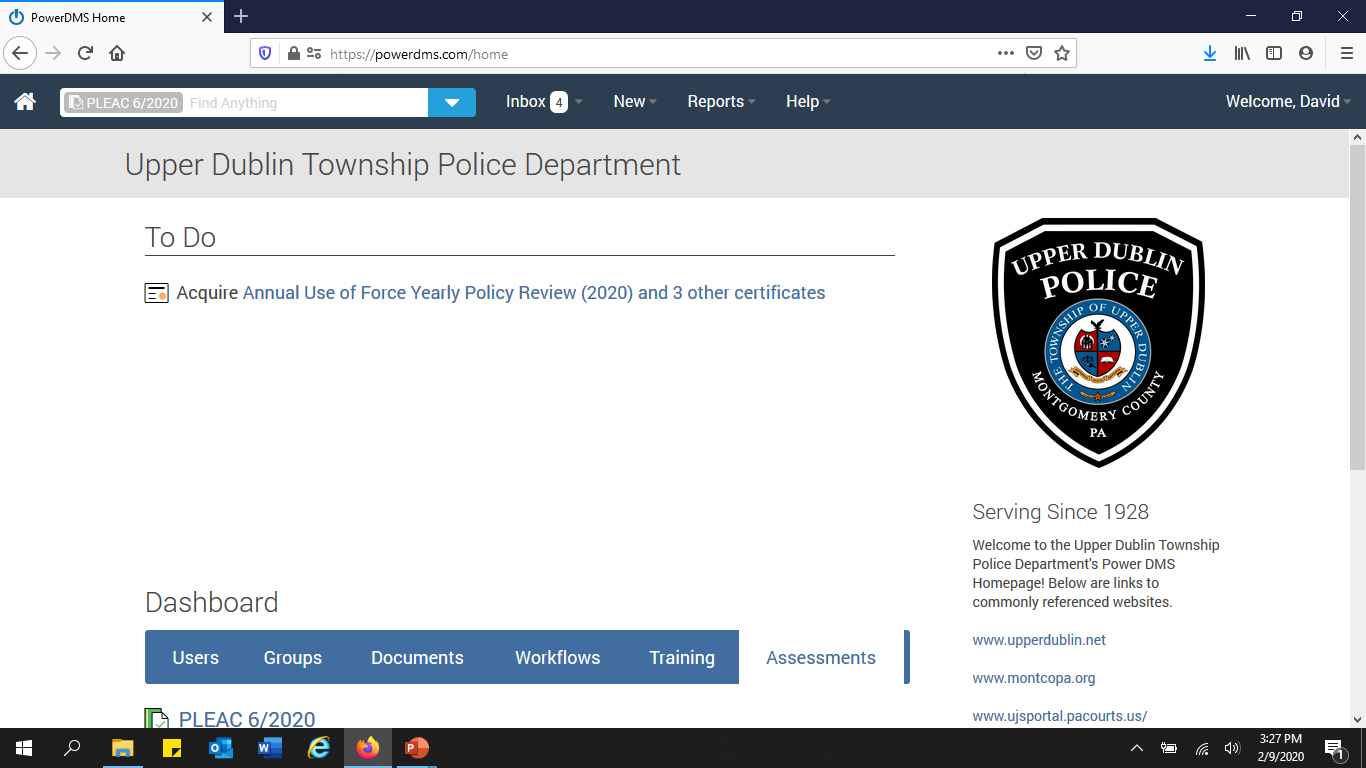 Select “Standards
“Check” the box next to the Standards column
Select
“Perform Action” drop down
“Set Status”
“Status Expiration”
“Save Pending Changes”
Setting Status
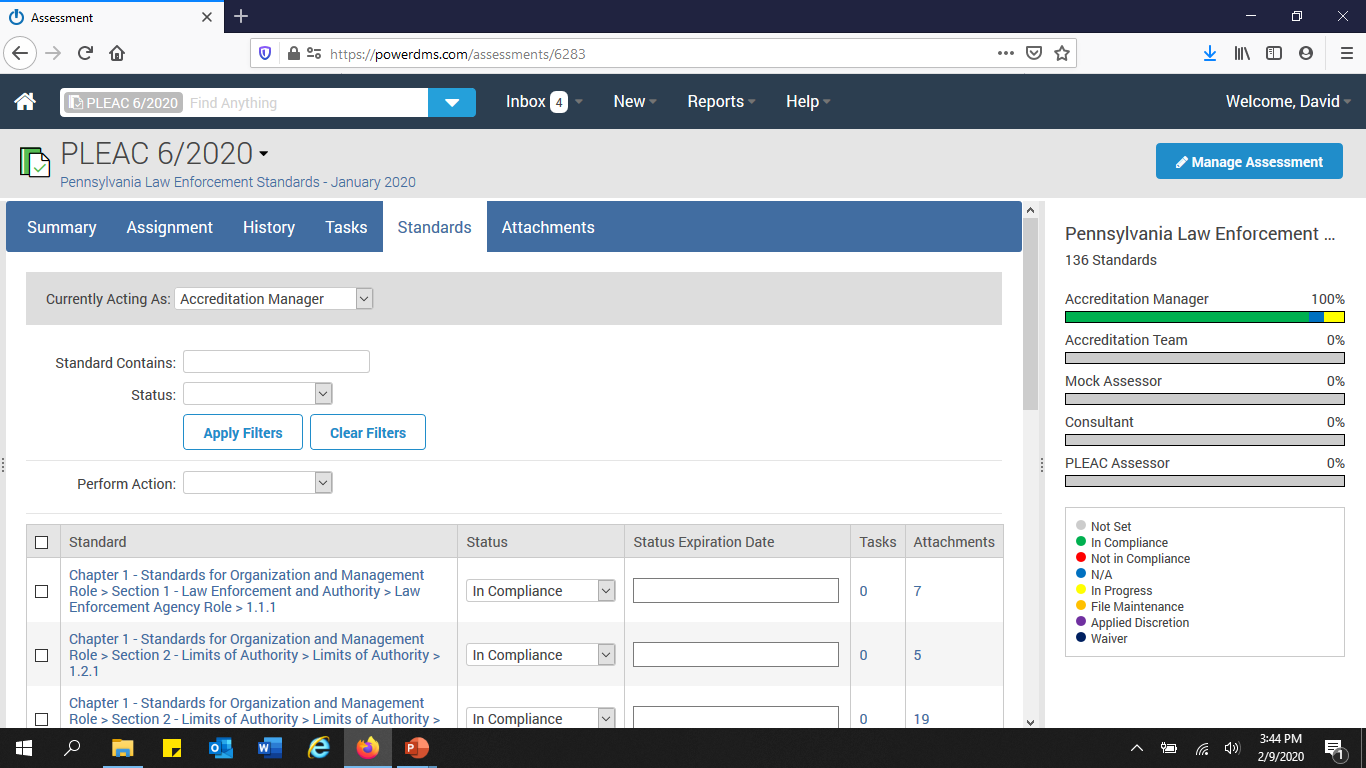 Locate the N/A standards for your agency
Select
“Perform Action” drop down
“Set Status”
N/A
“Status Expiration”
“Save Pending Changes”
Not applicable (N/A)
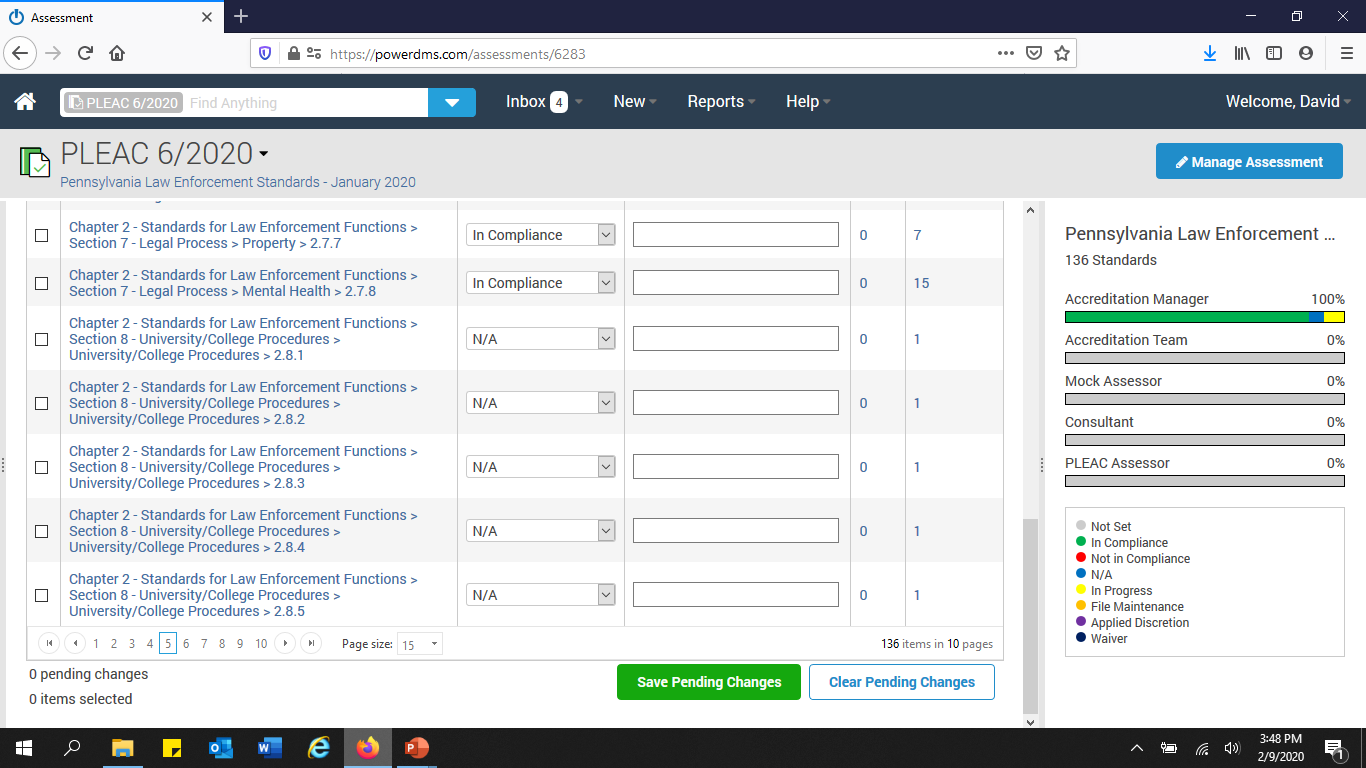 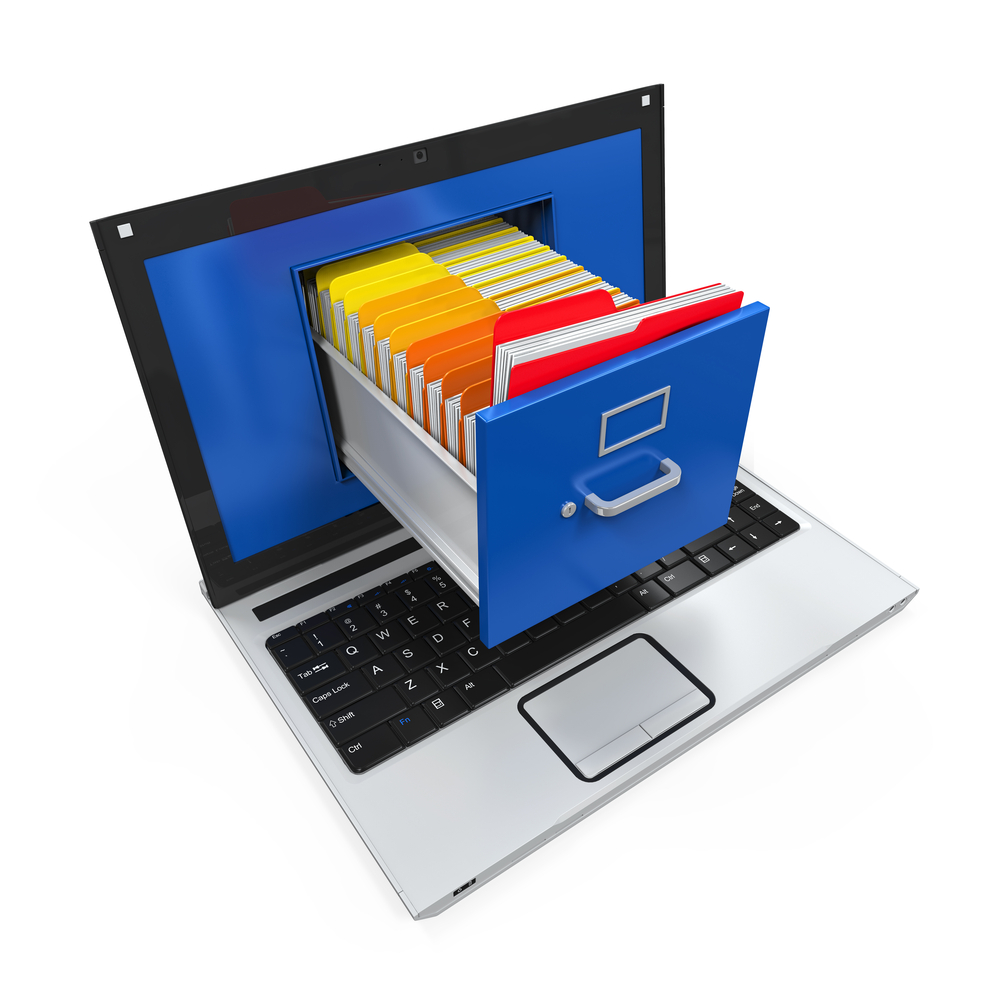 What does an electronic file look like?
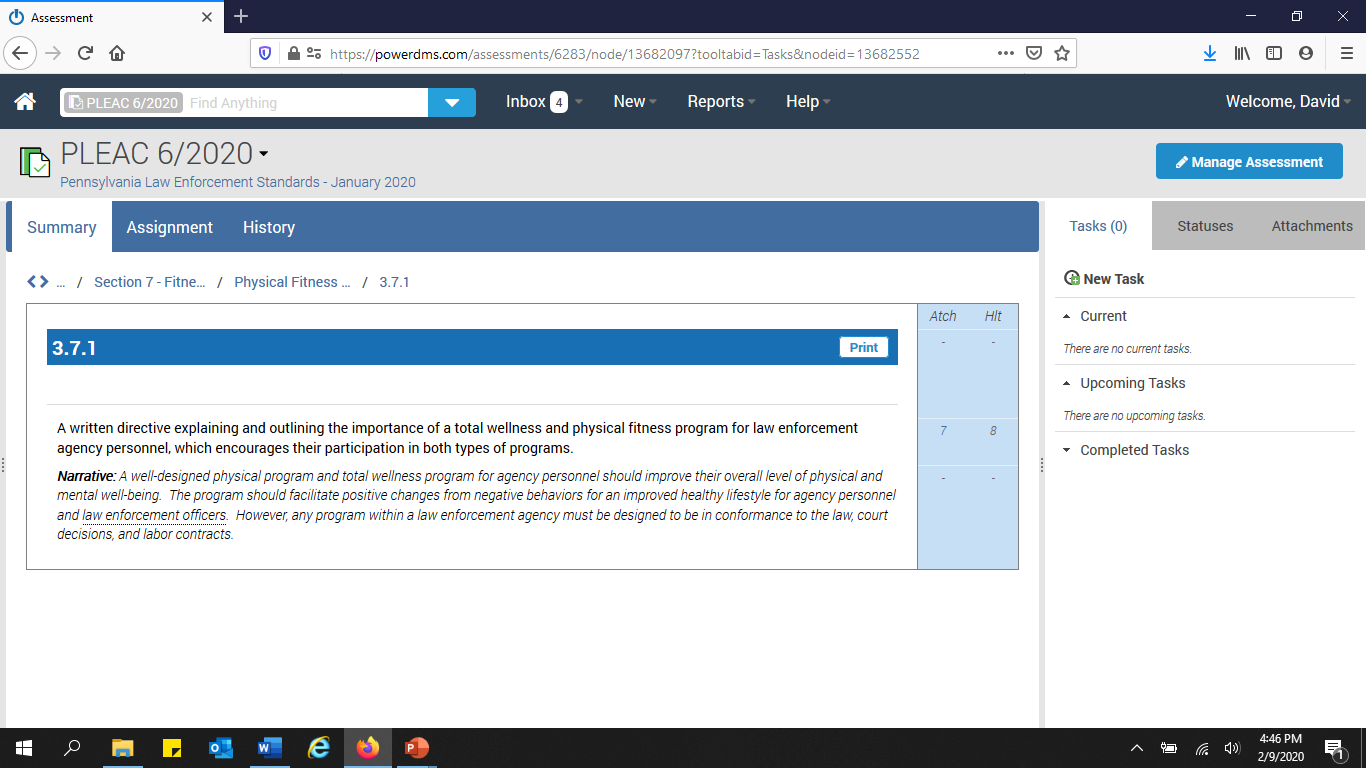 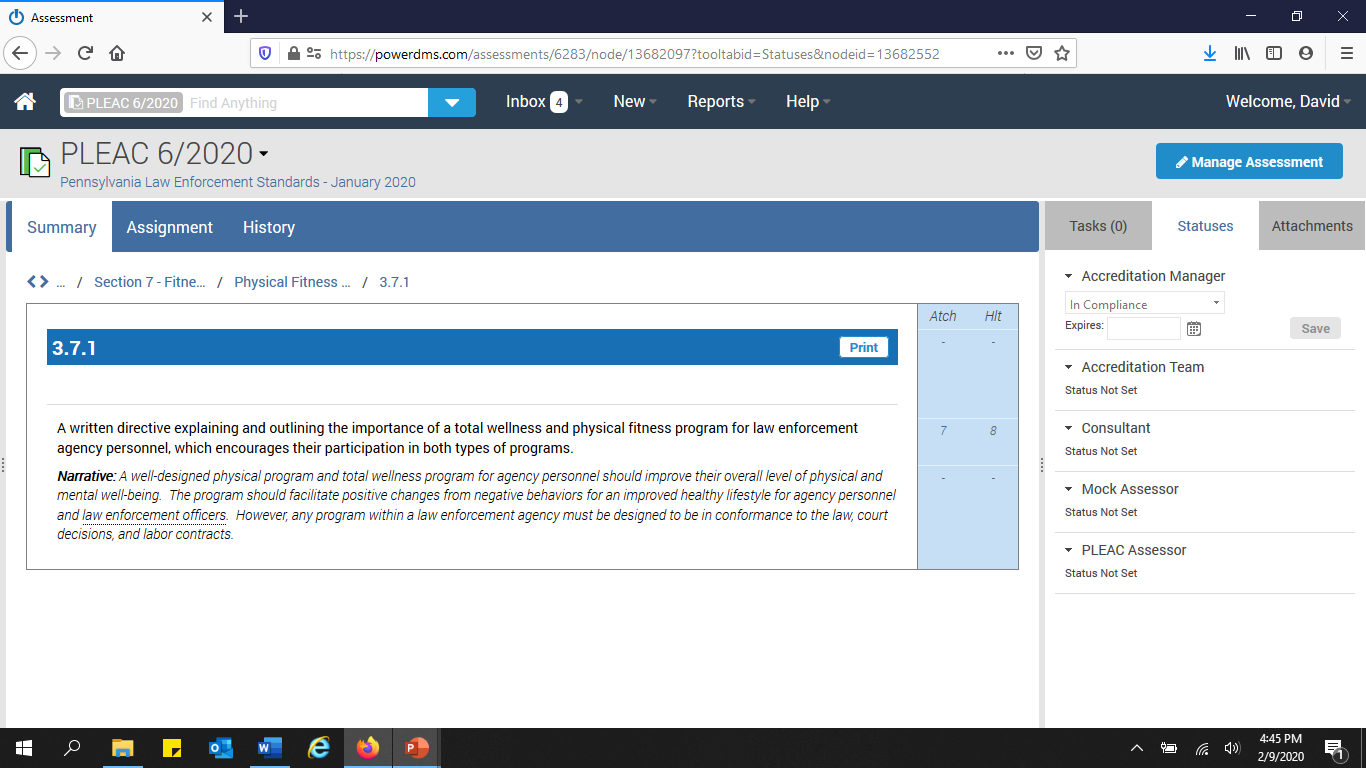 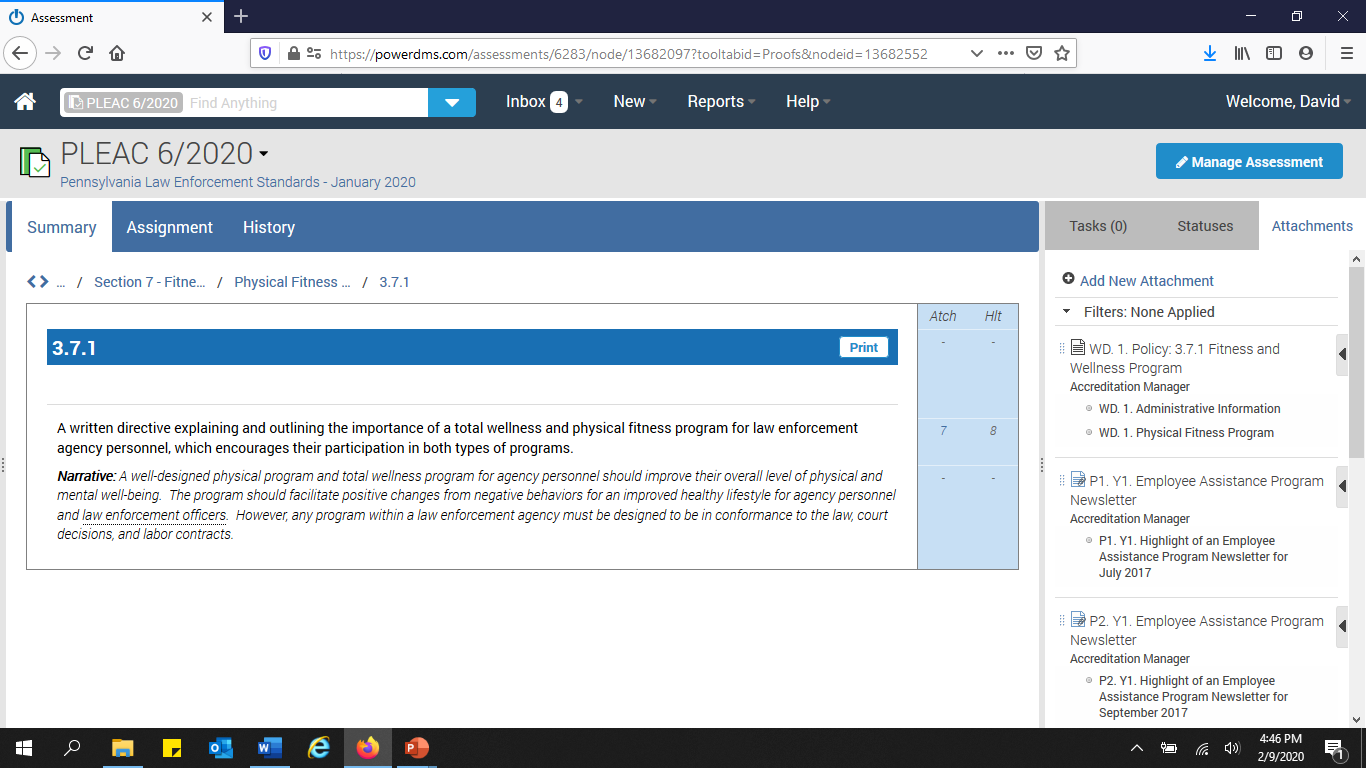 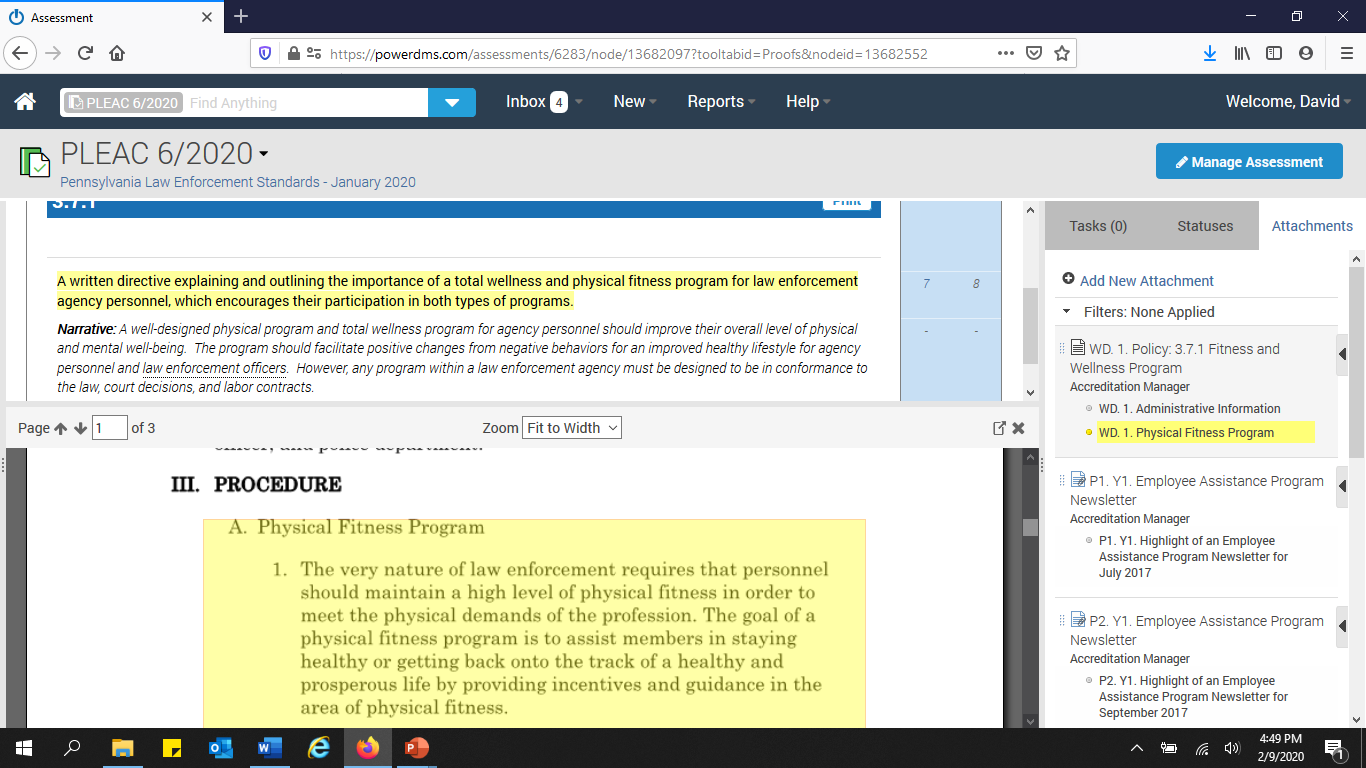 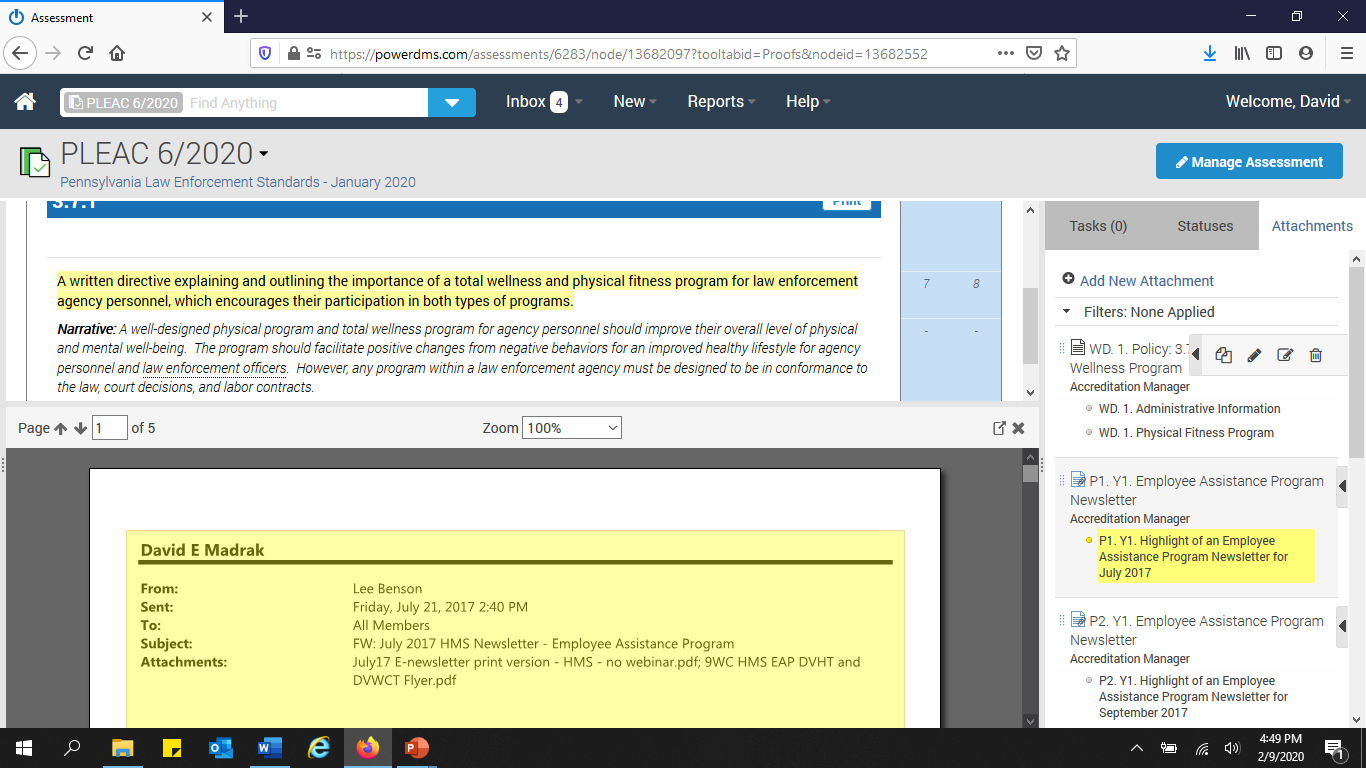 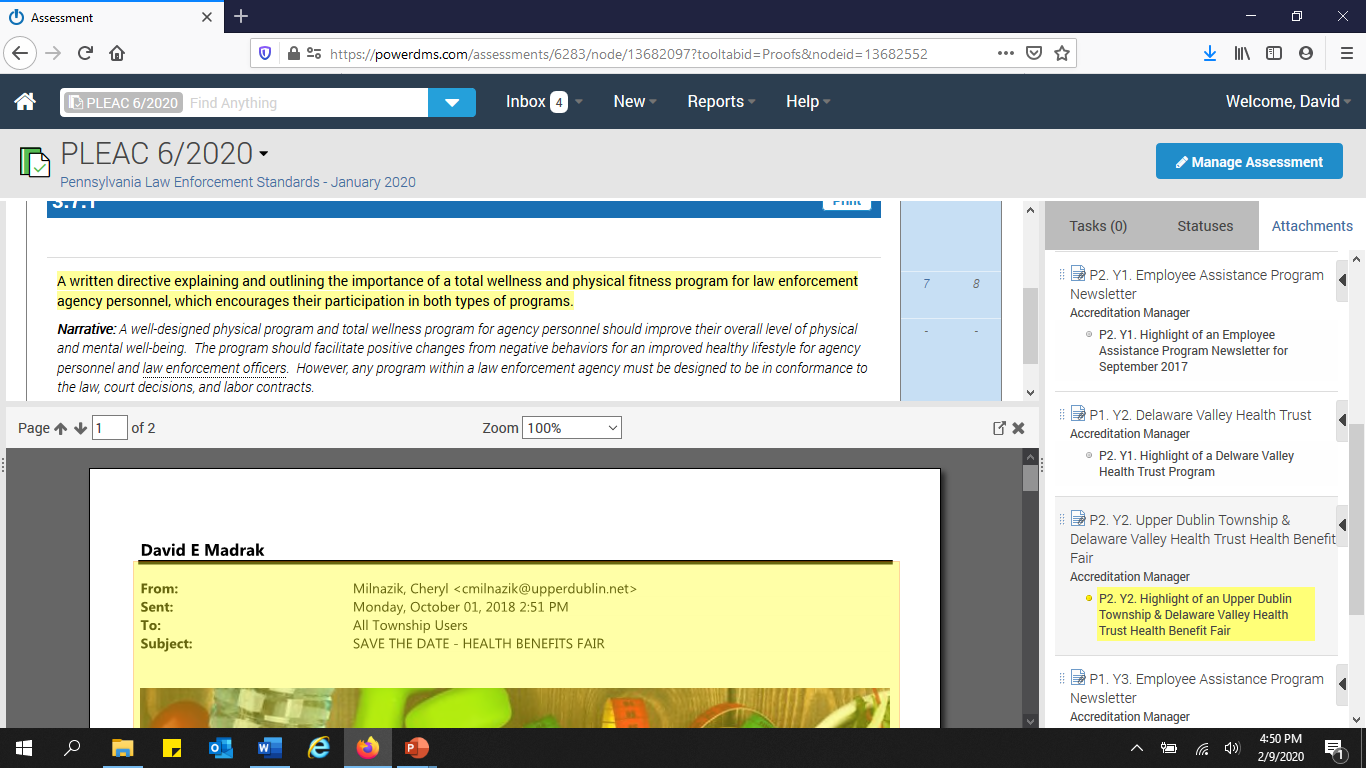 How do I create a file?
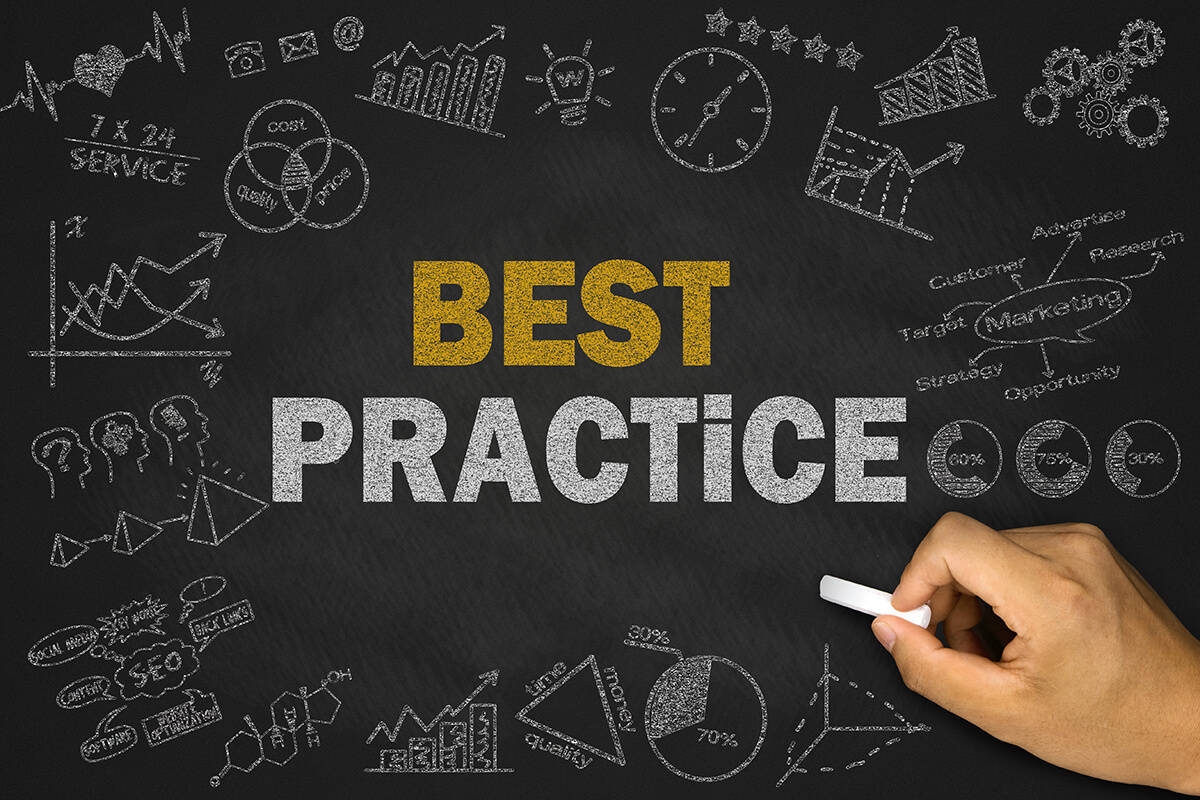 Consult the Best Practices in Power DMS document
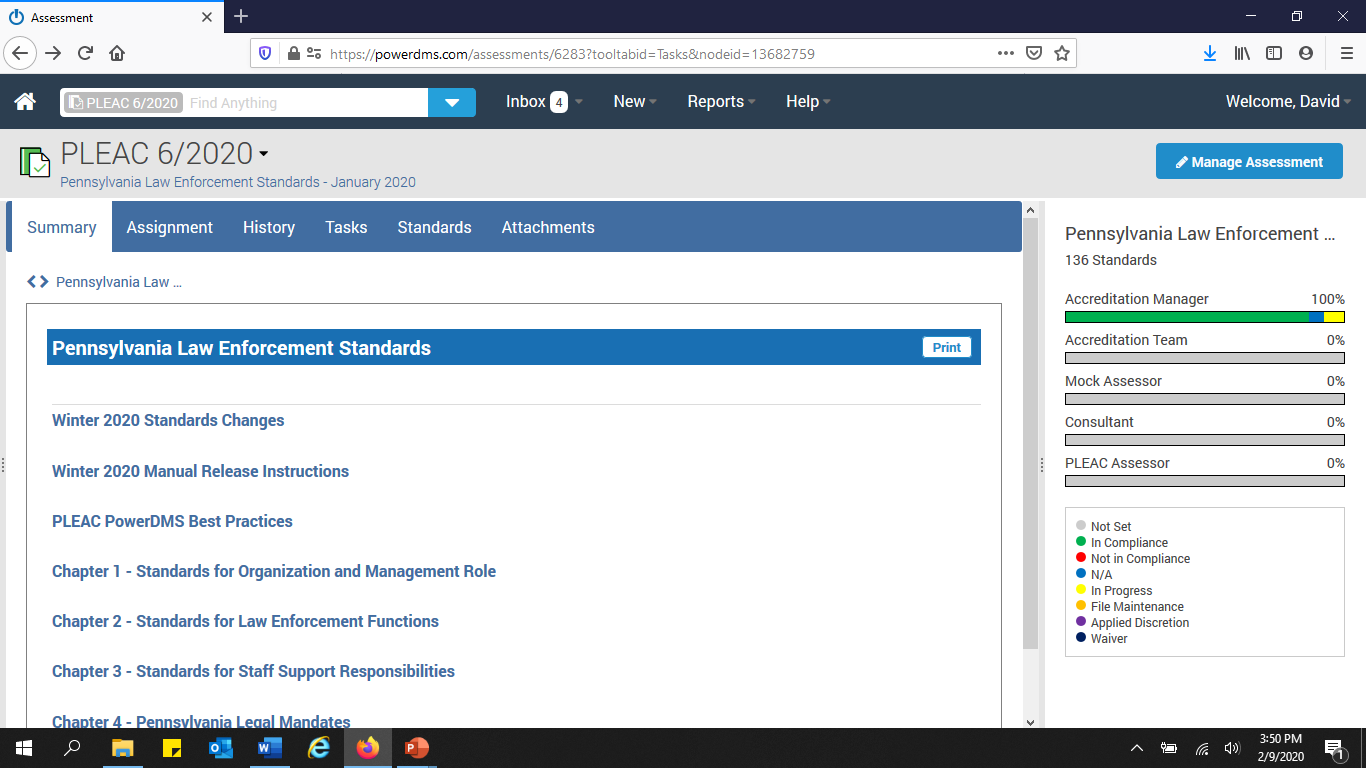 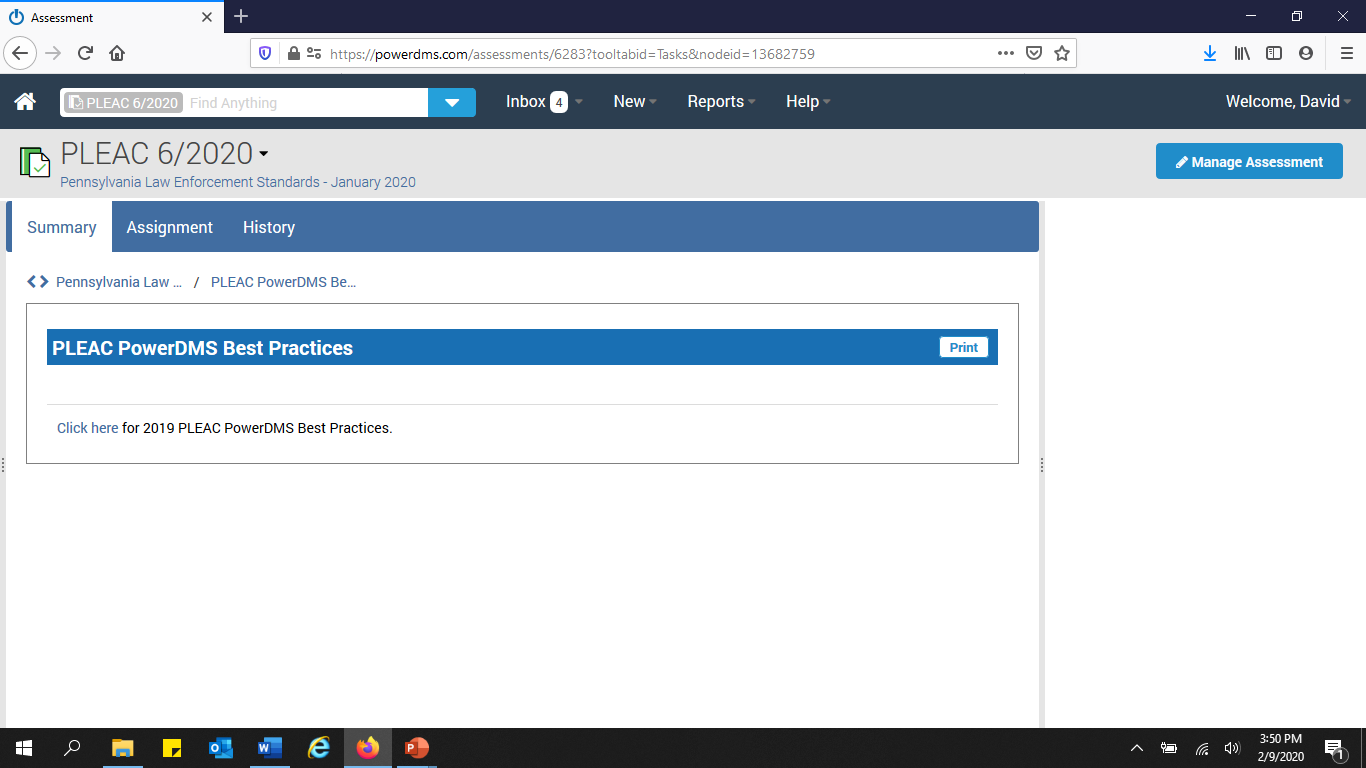 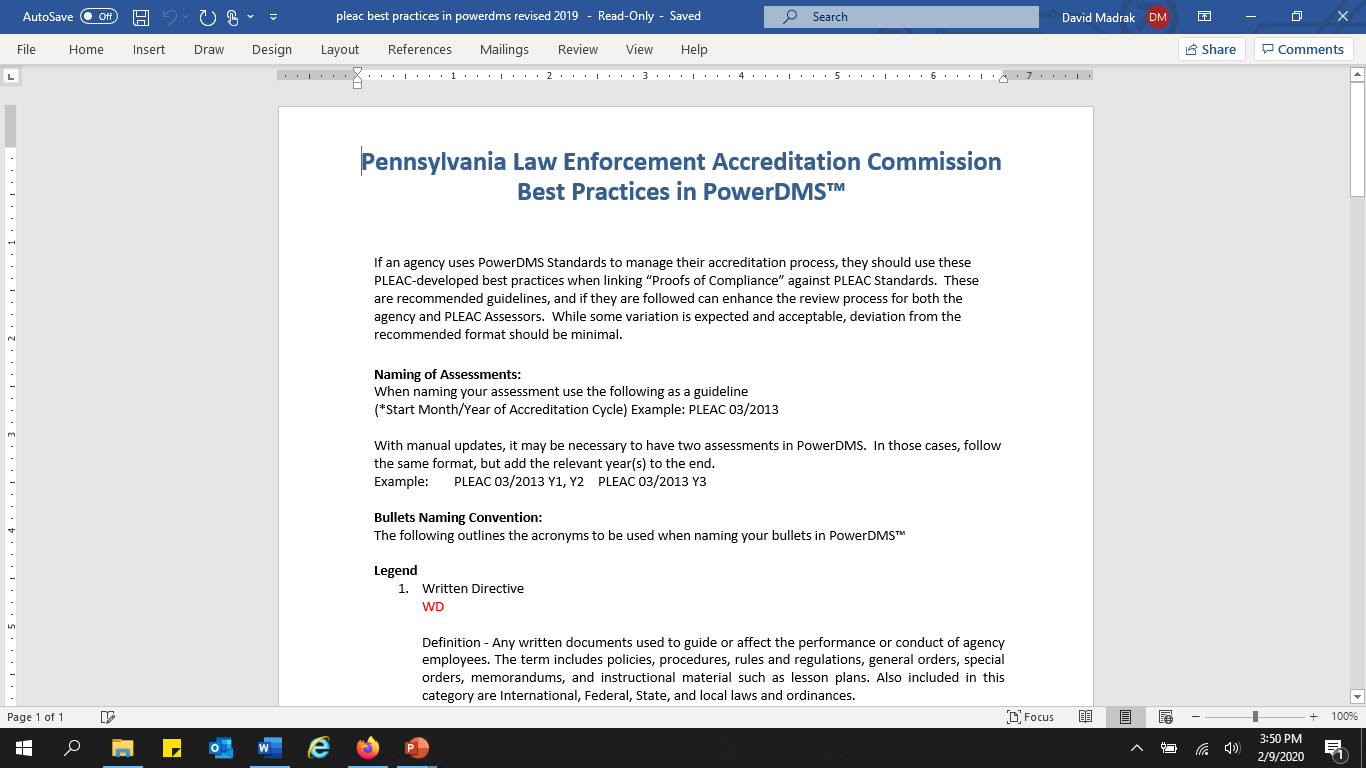 Best Practices
Best Practices
Legend – General
Legend – Simple notes
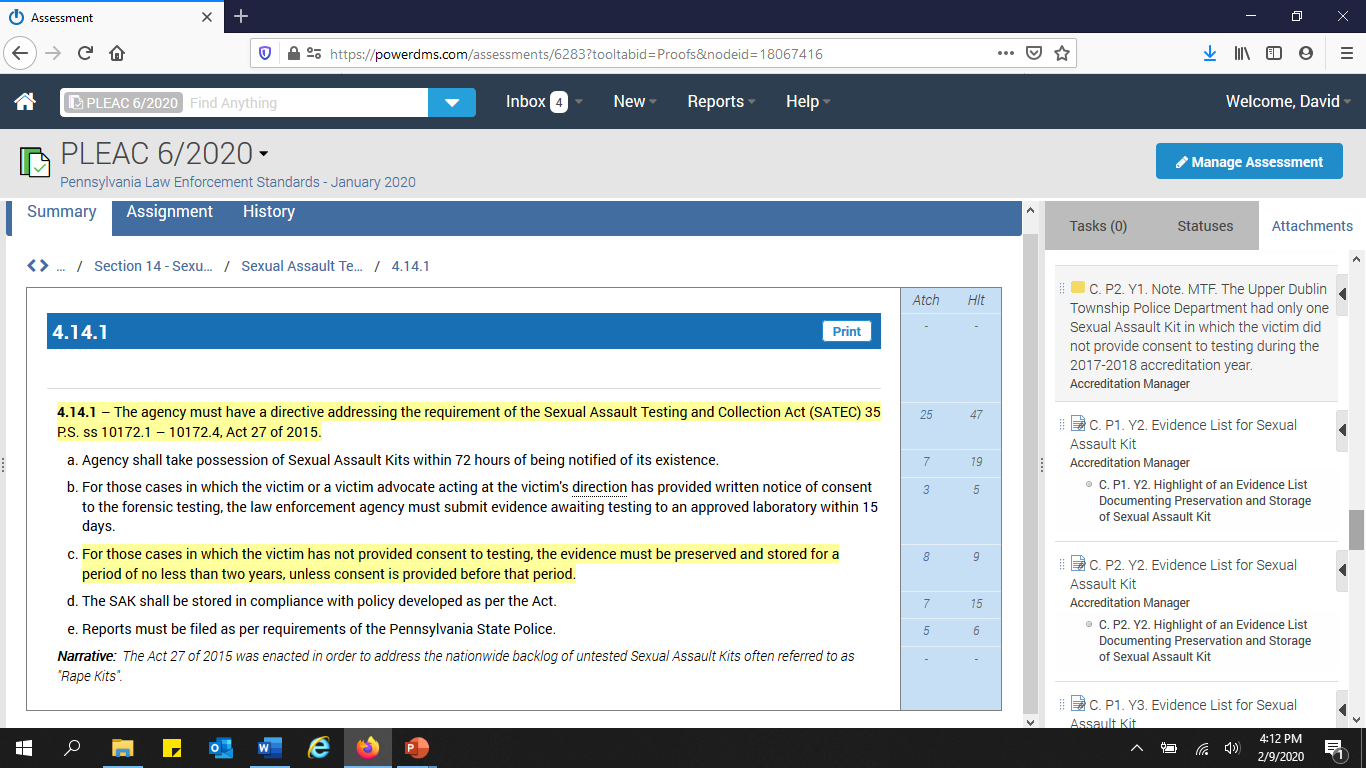 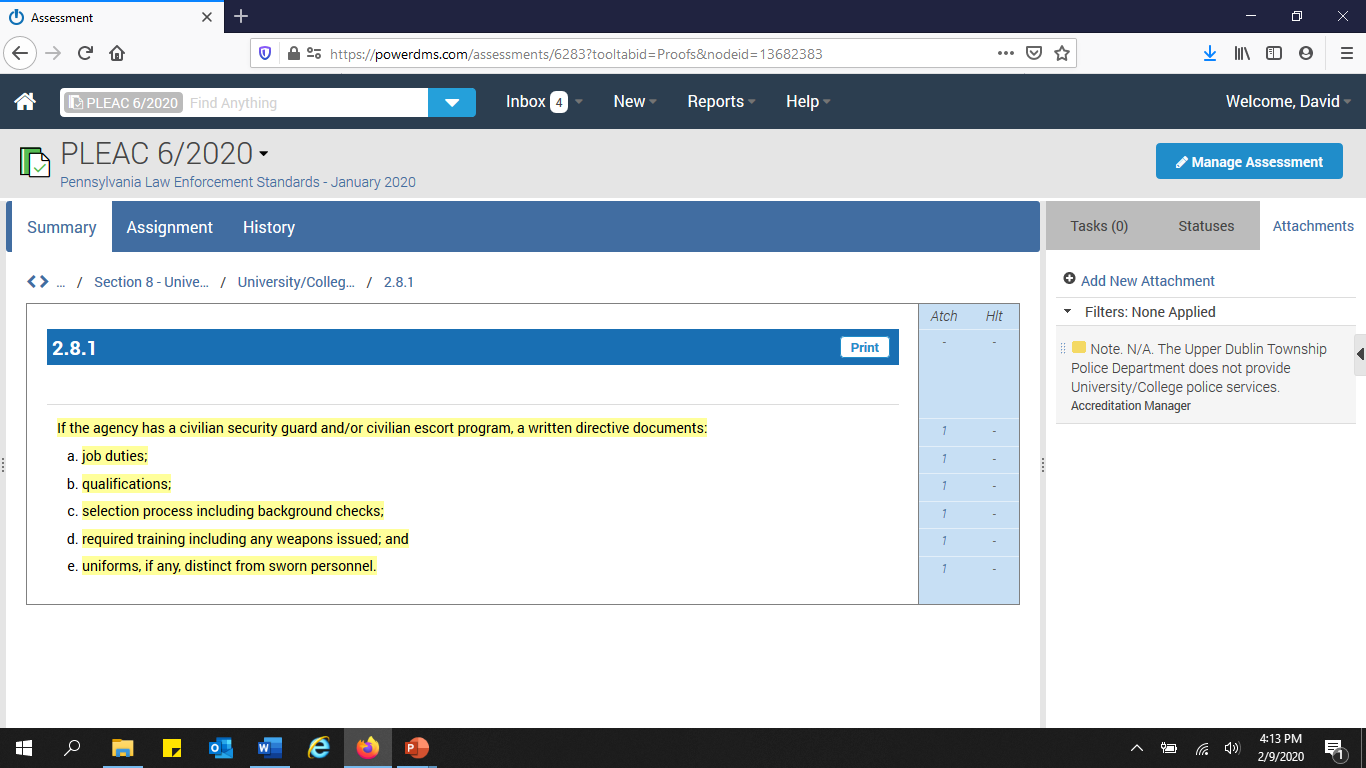 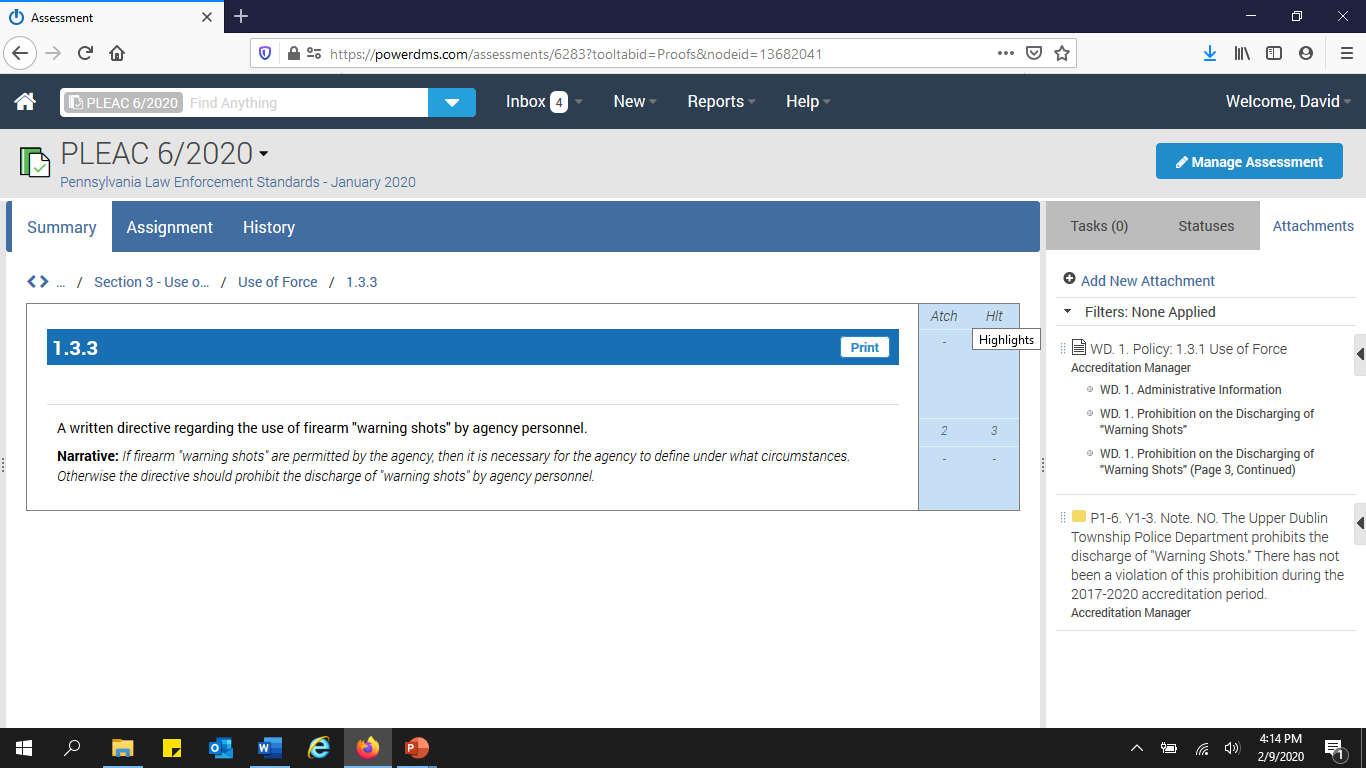 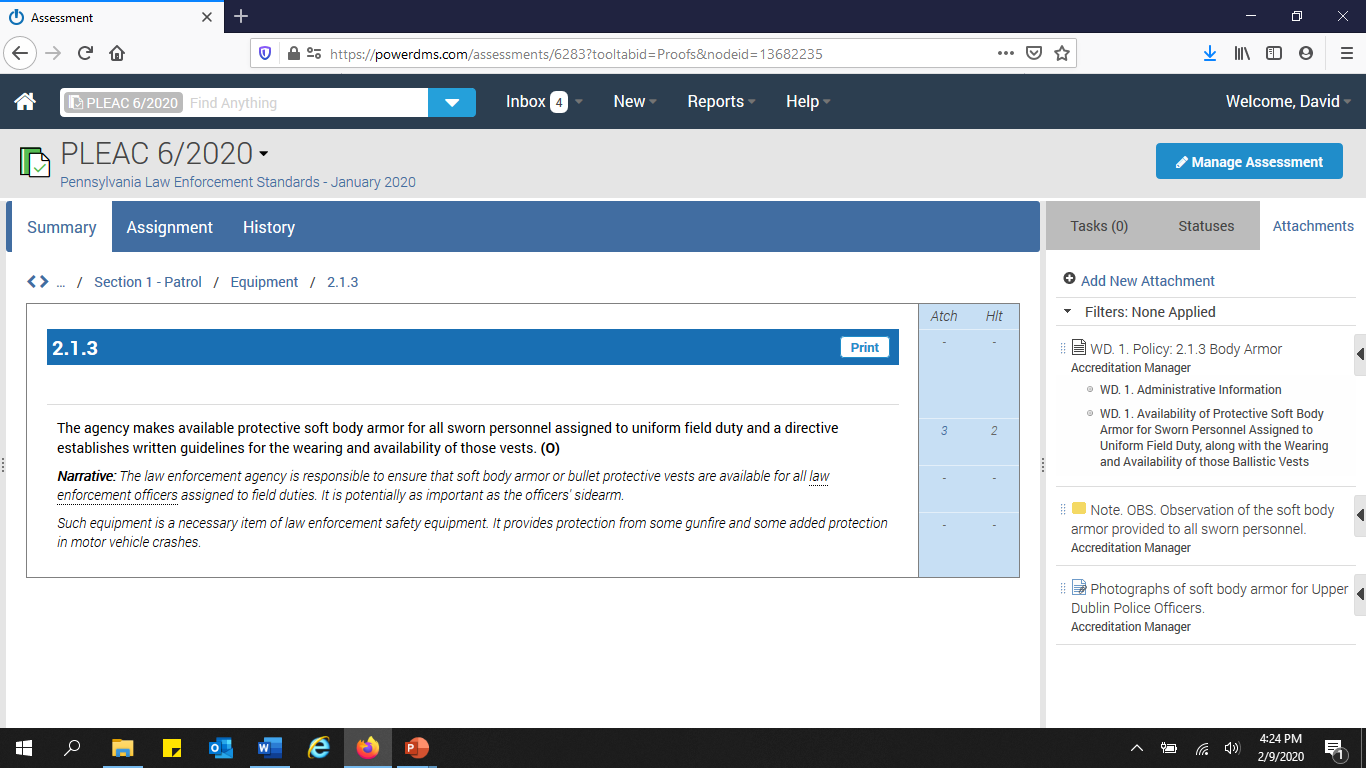 Standards
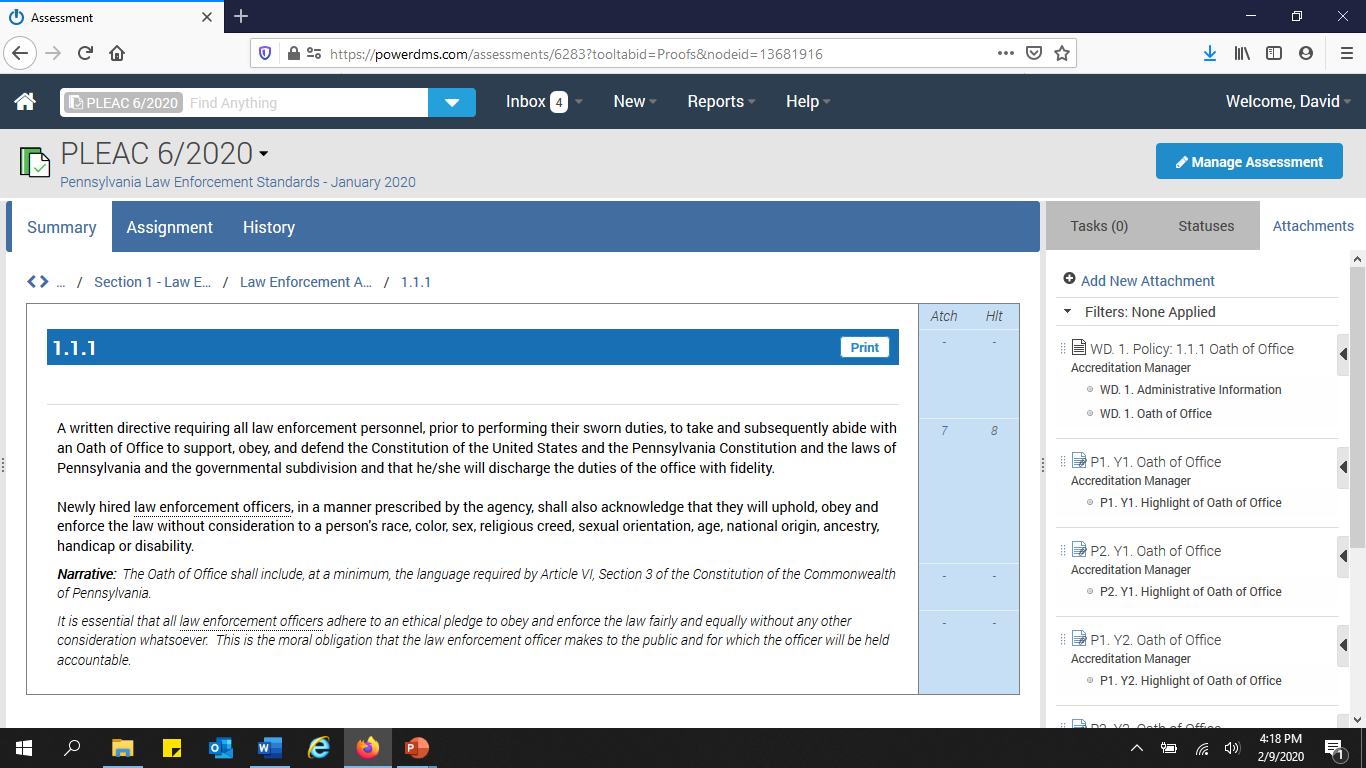 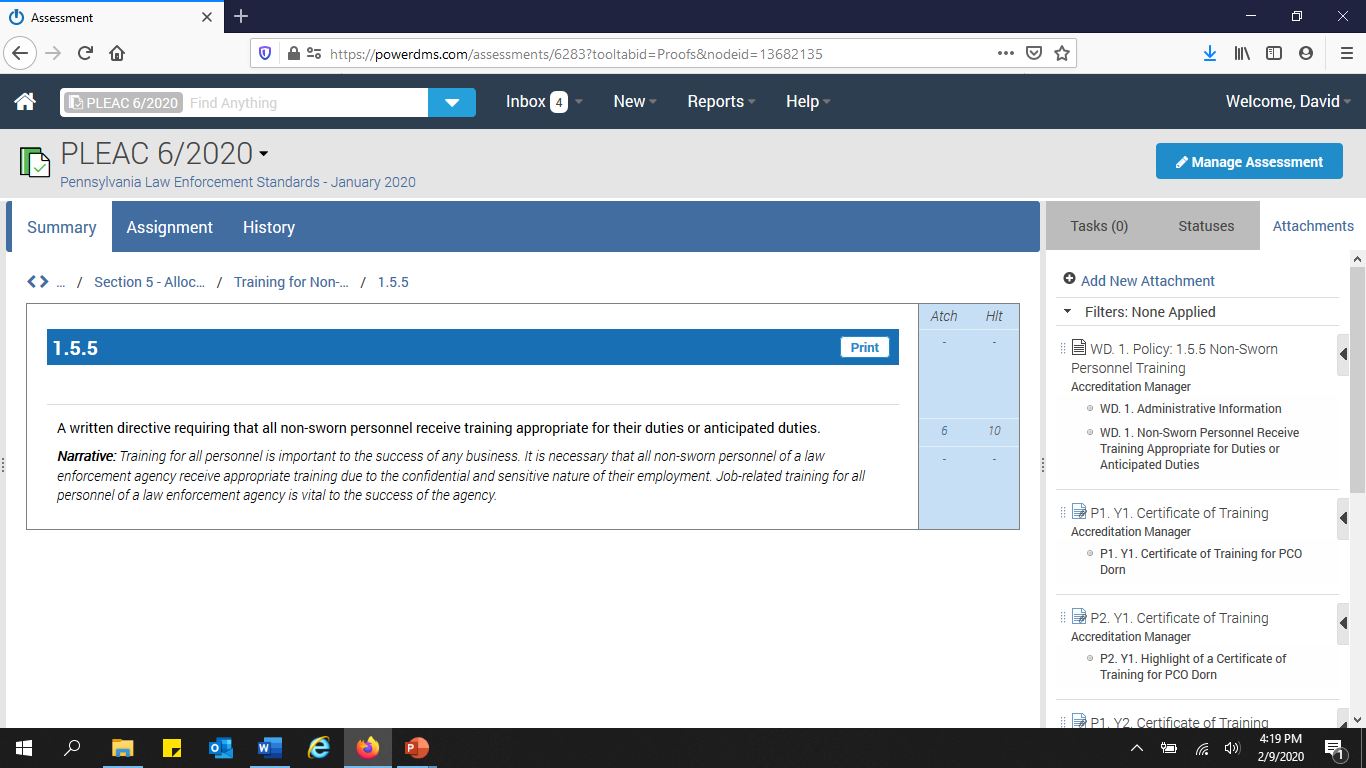 Standards
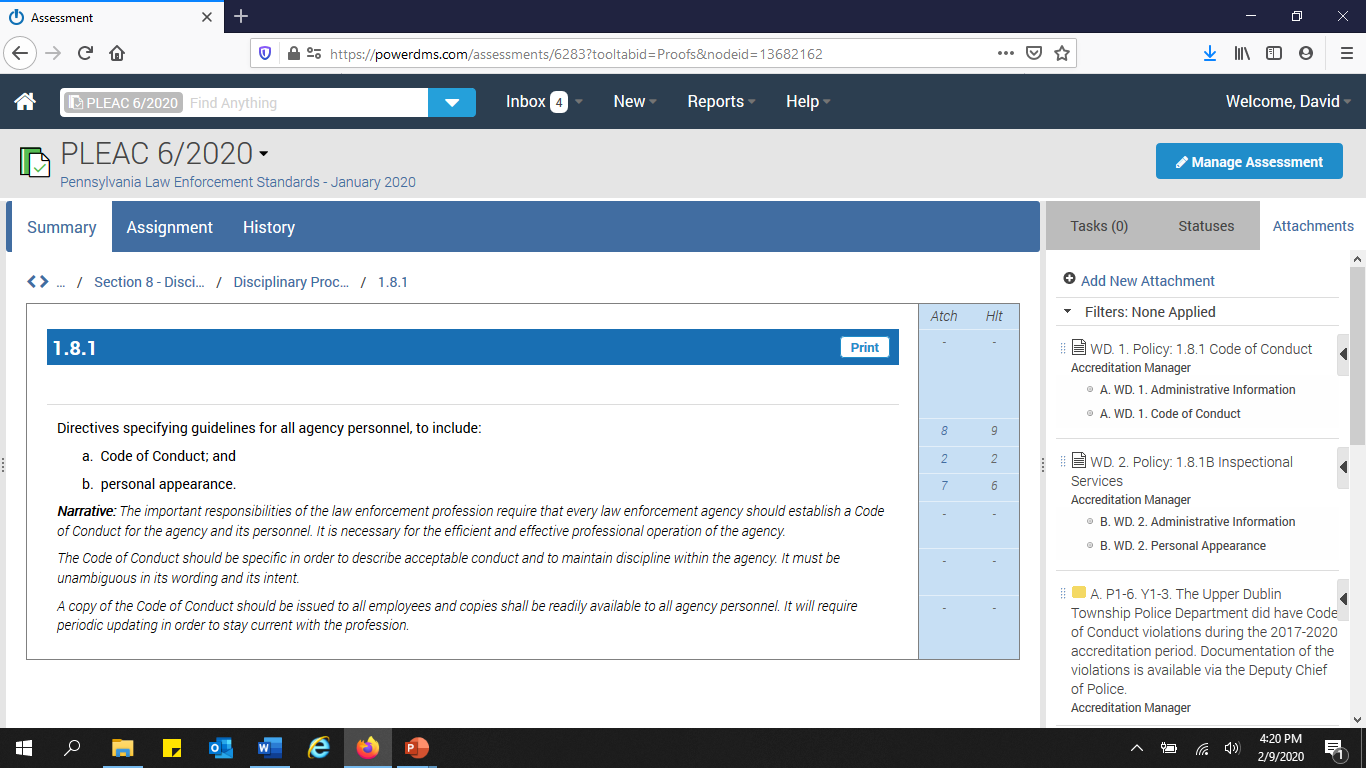 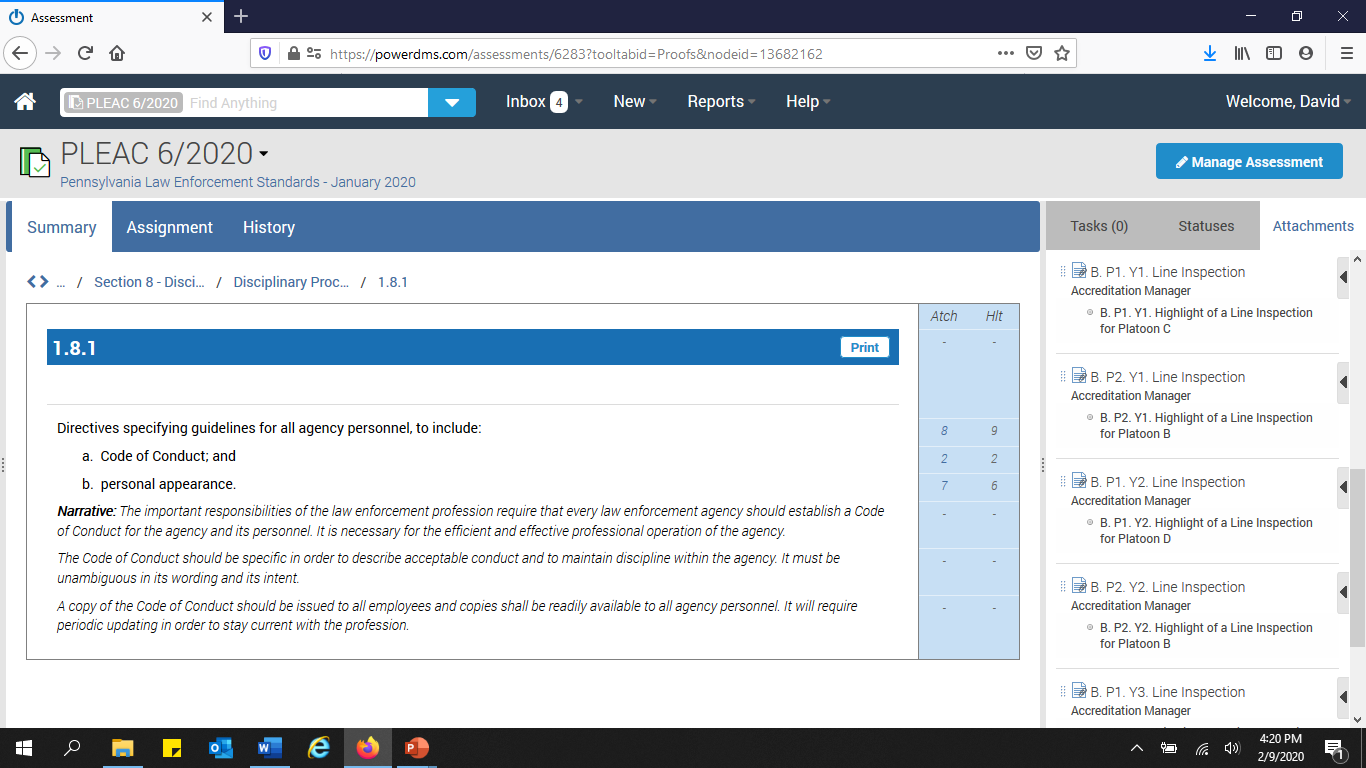 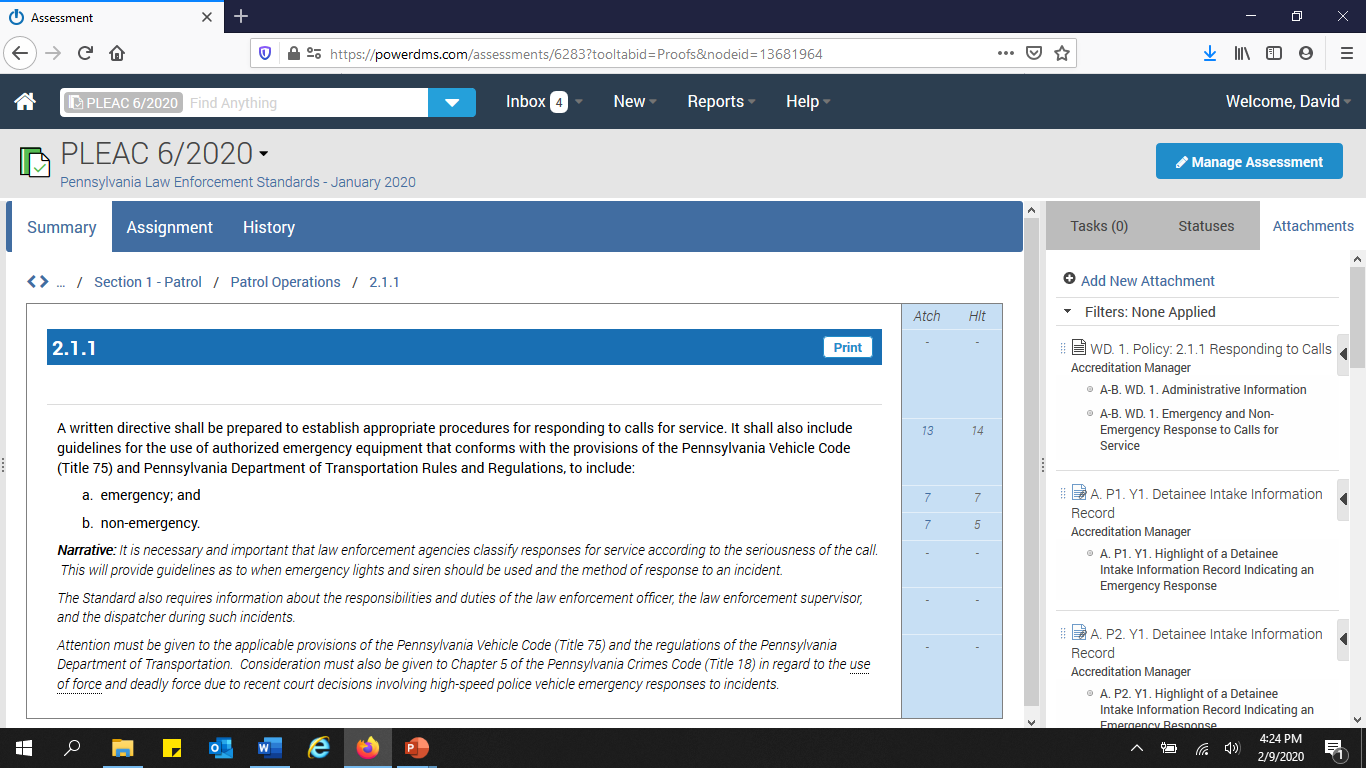 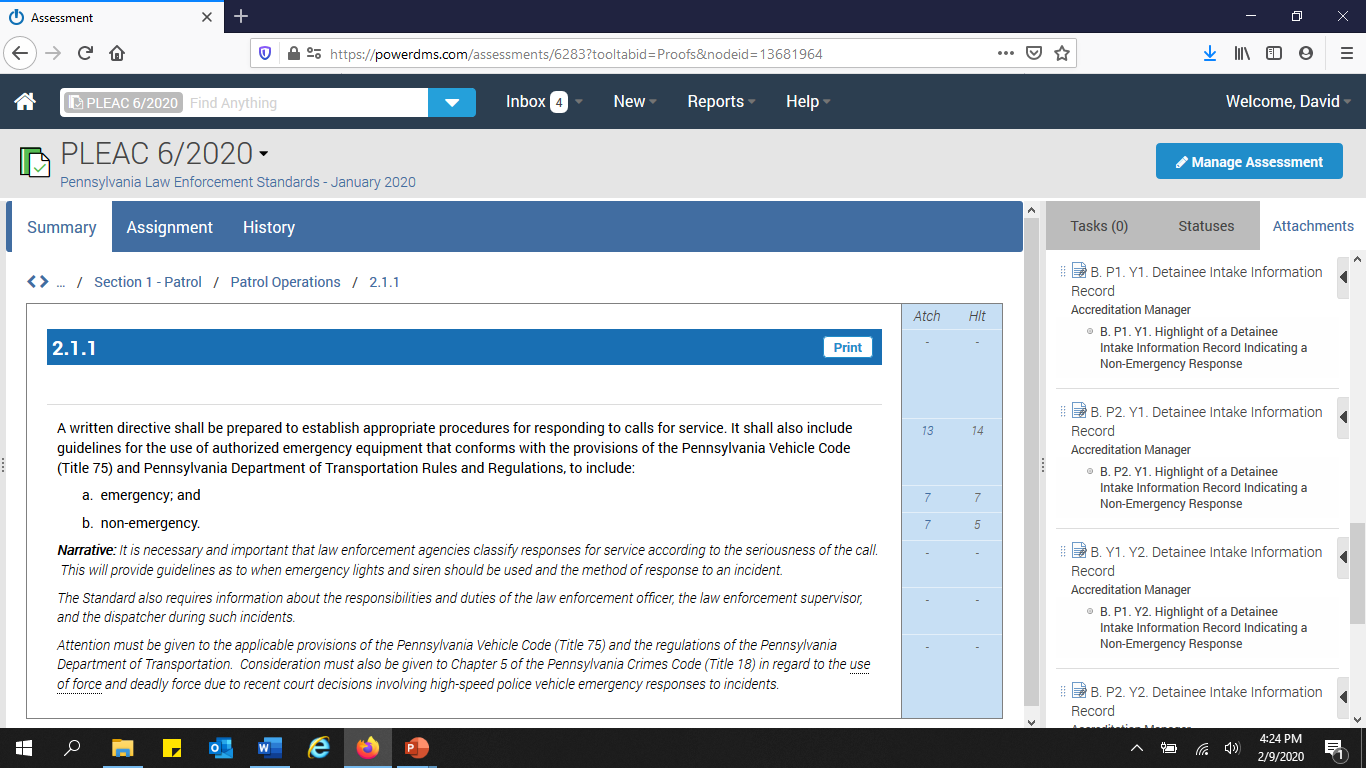 So I have the Best Practices in Power DMS document to help me through this process, but are there other resources available to give me guidance?
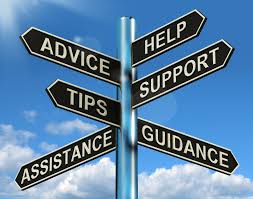 Sample Assessment
Power DMS – Pennsylvania Chiefs of Police Association 
https://powerdms.com/ui/login.aspx?formsauth=true
Power DMS 
Success Community
Accredited agencies
Professional services
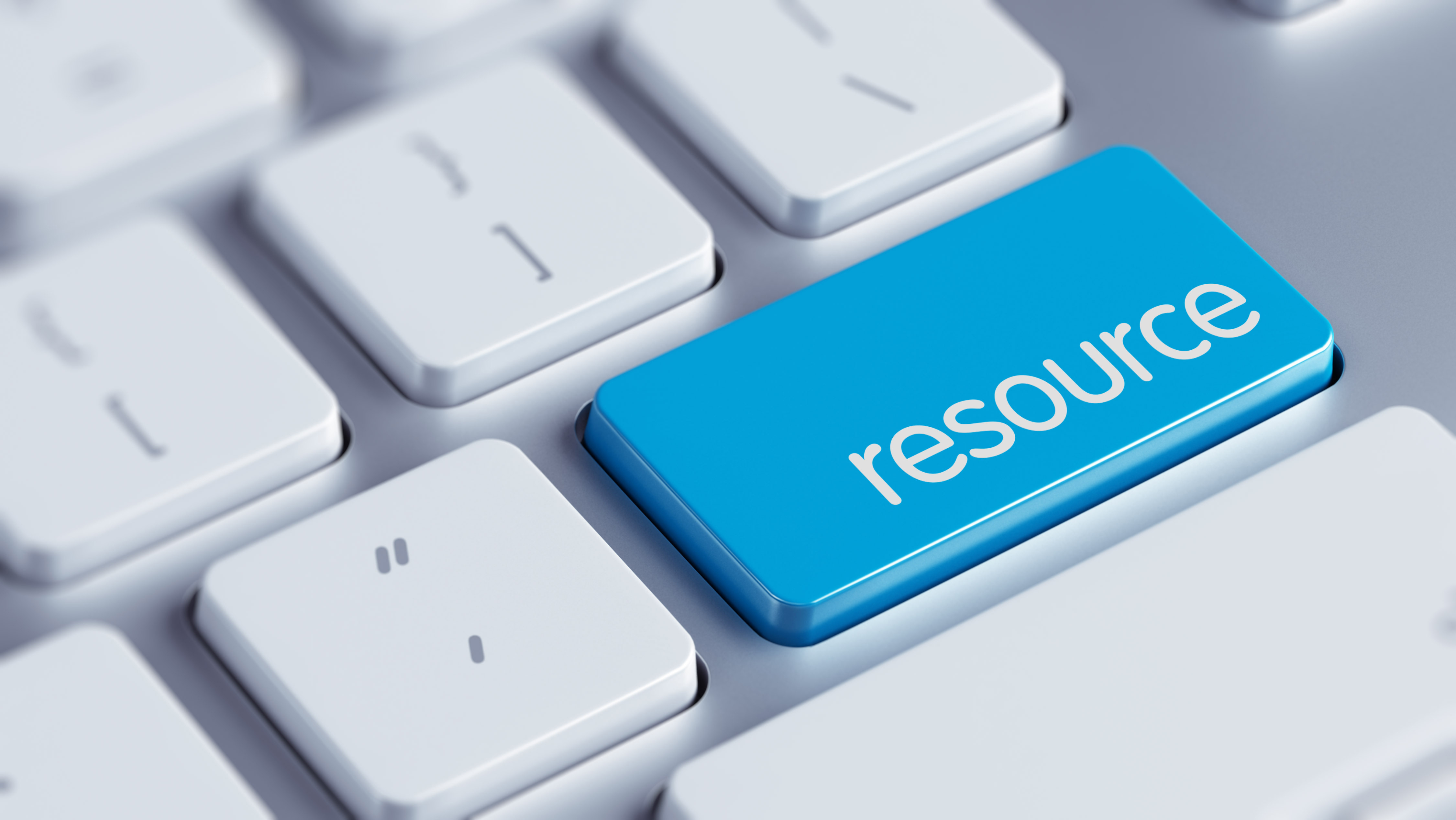 SAMPLE Assessment
Sample Assessment
Access to the Sample assessment
What does the Sample Assessment typically consist of?
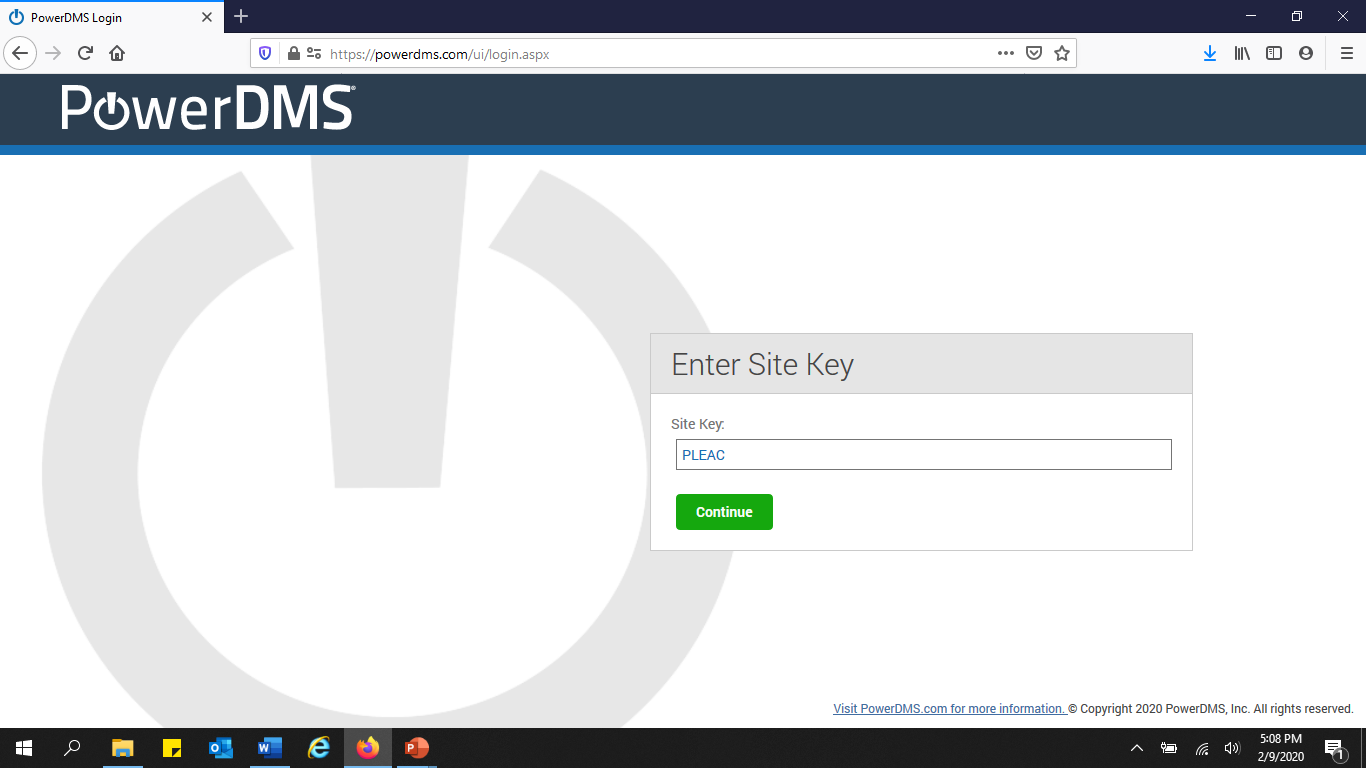 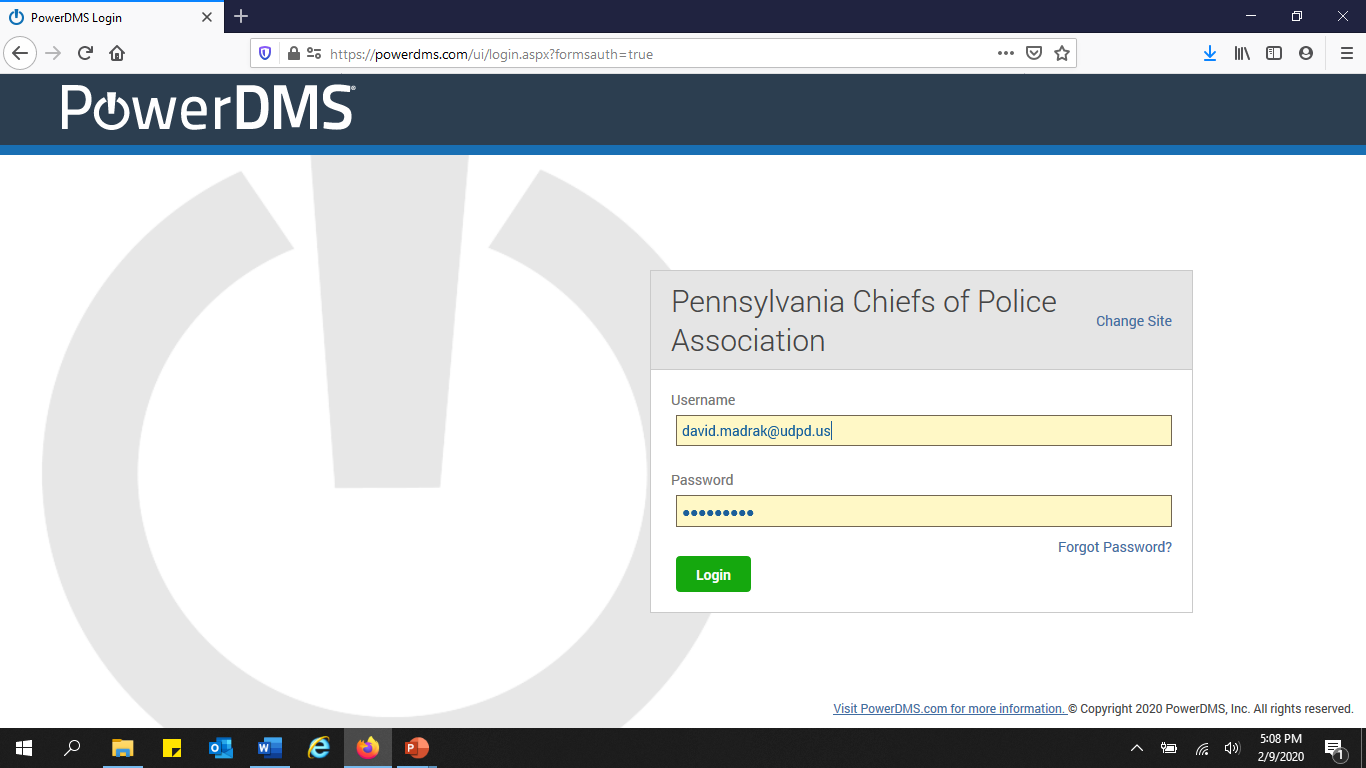 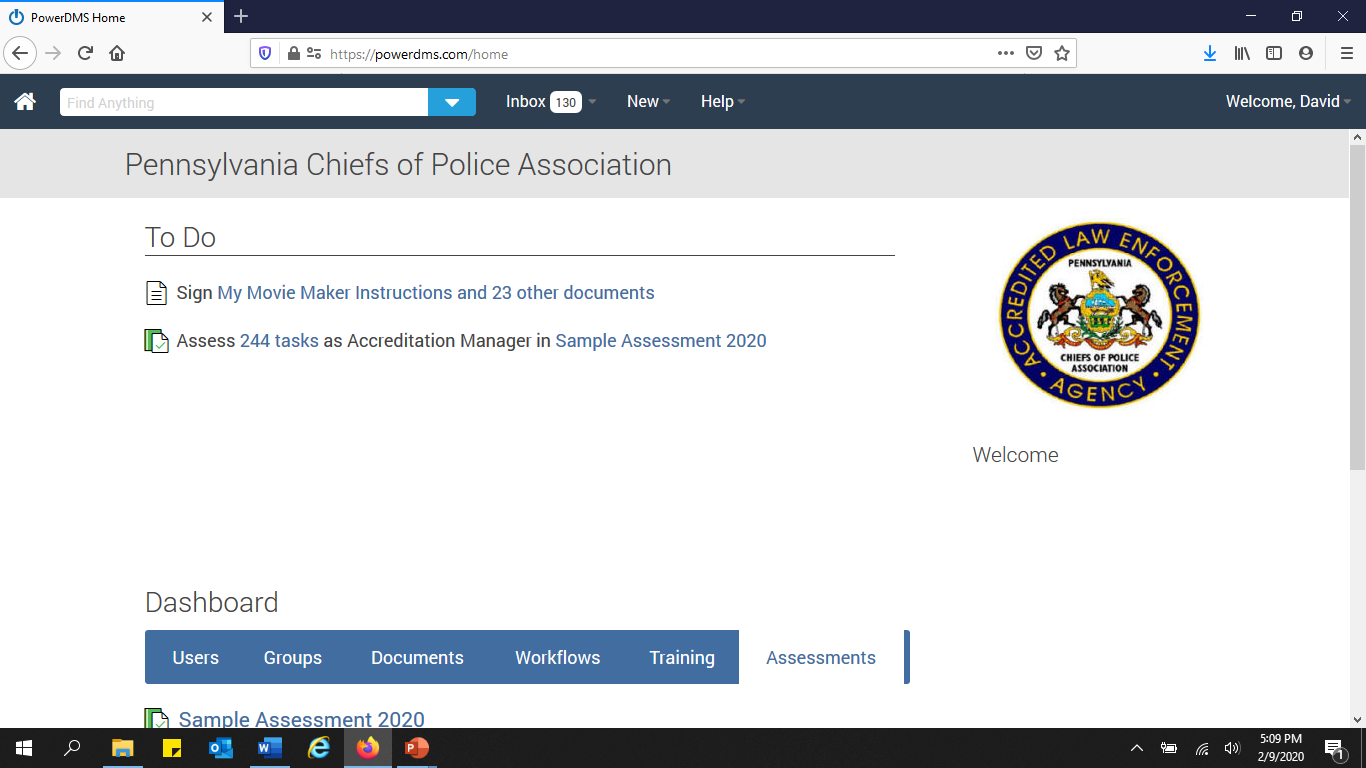 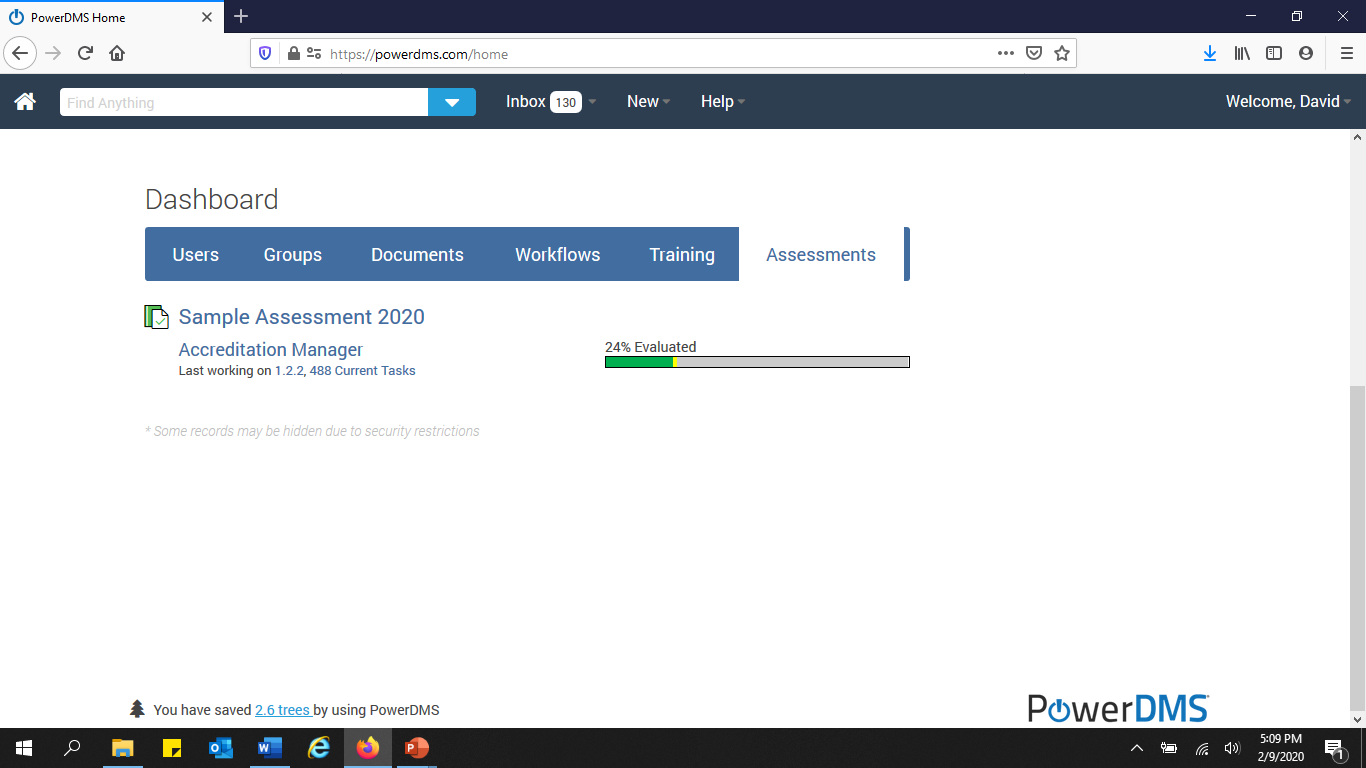 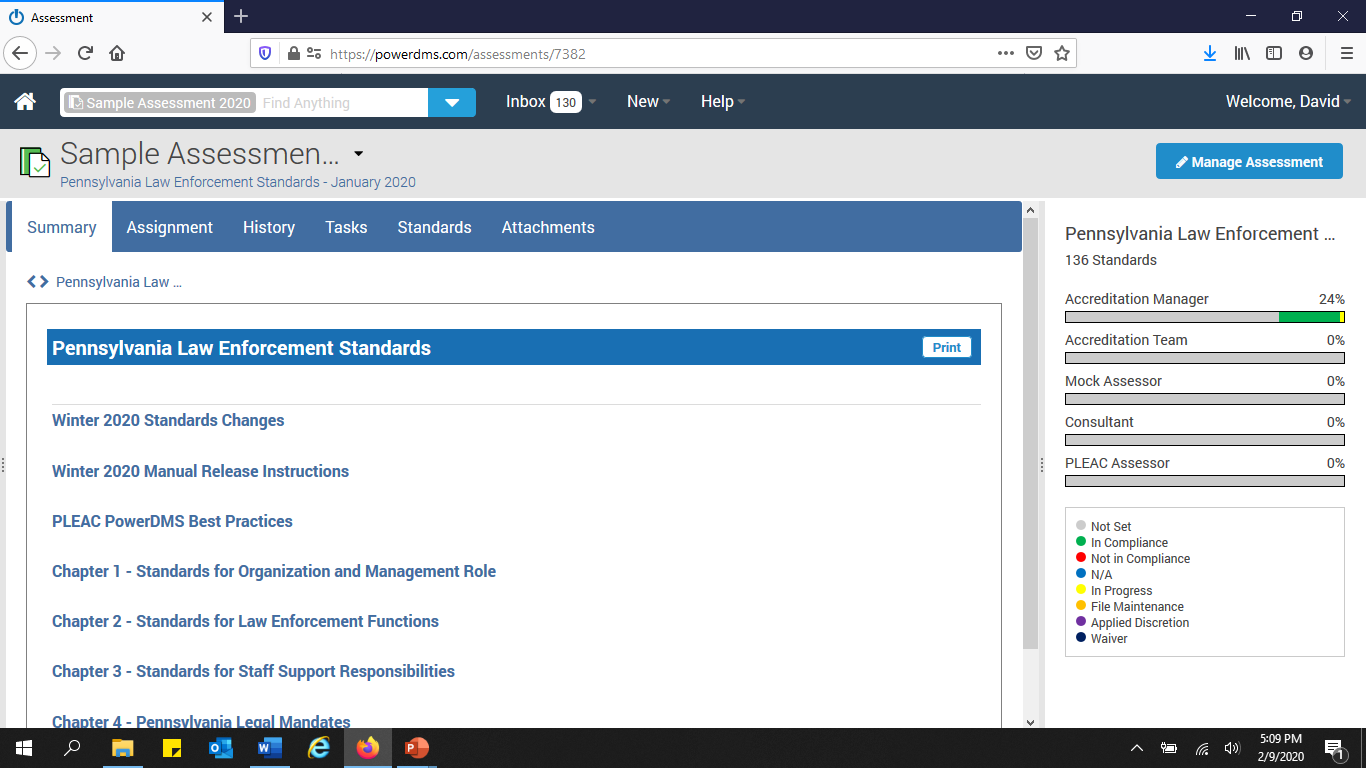 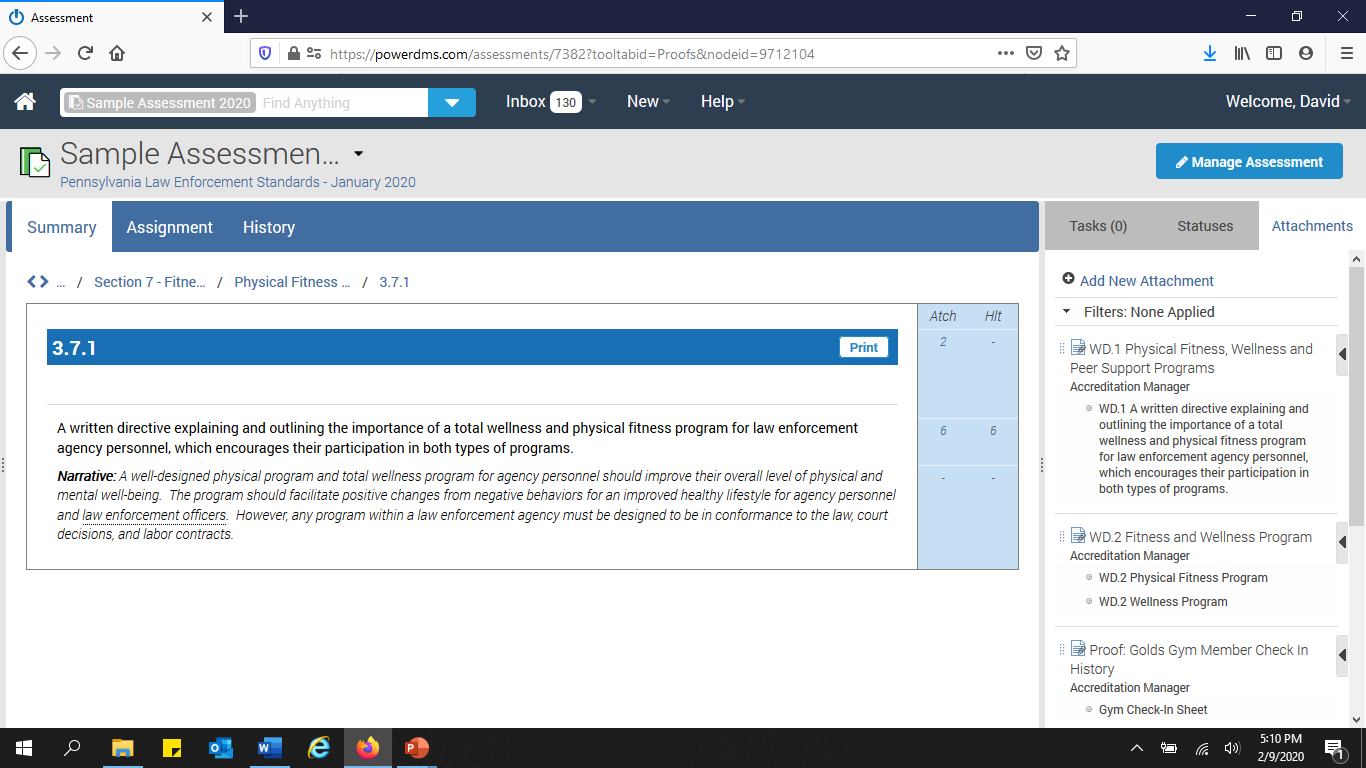 Can I review a previous accreditation assessment?
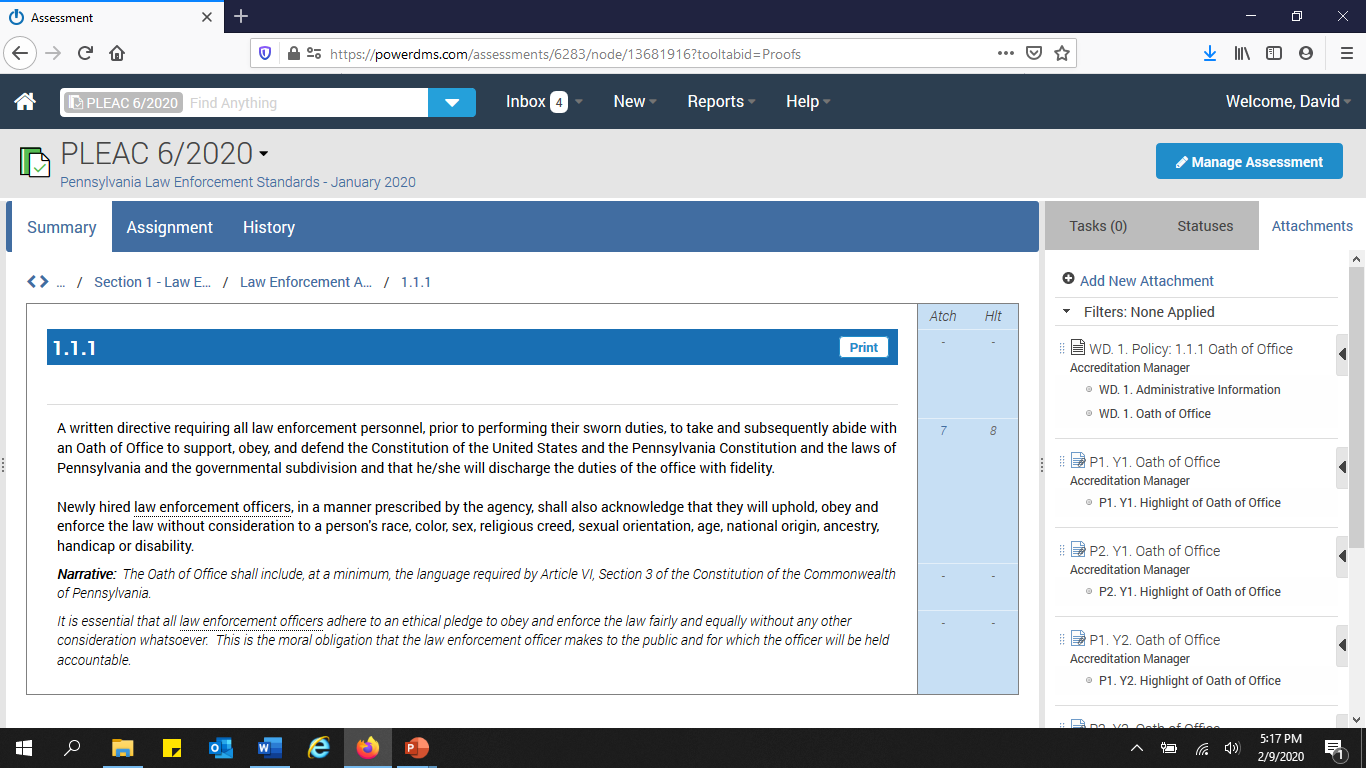 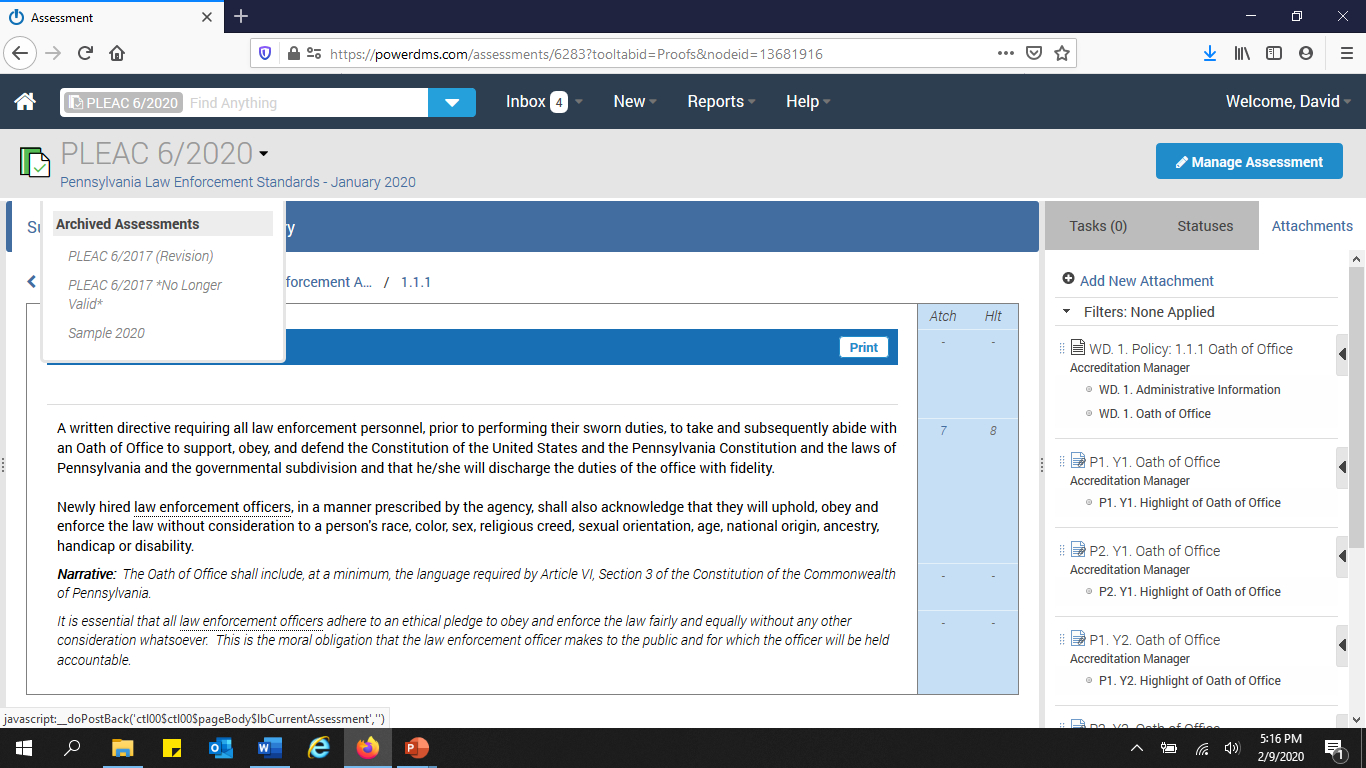 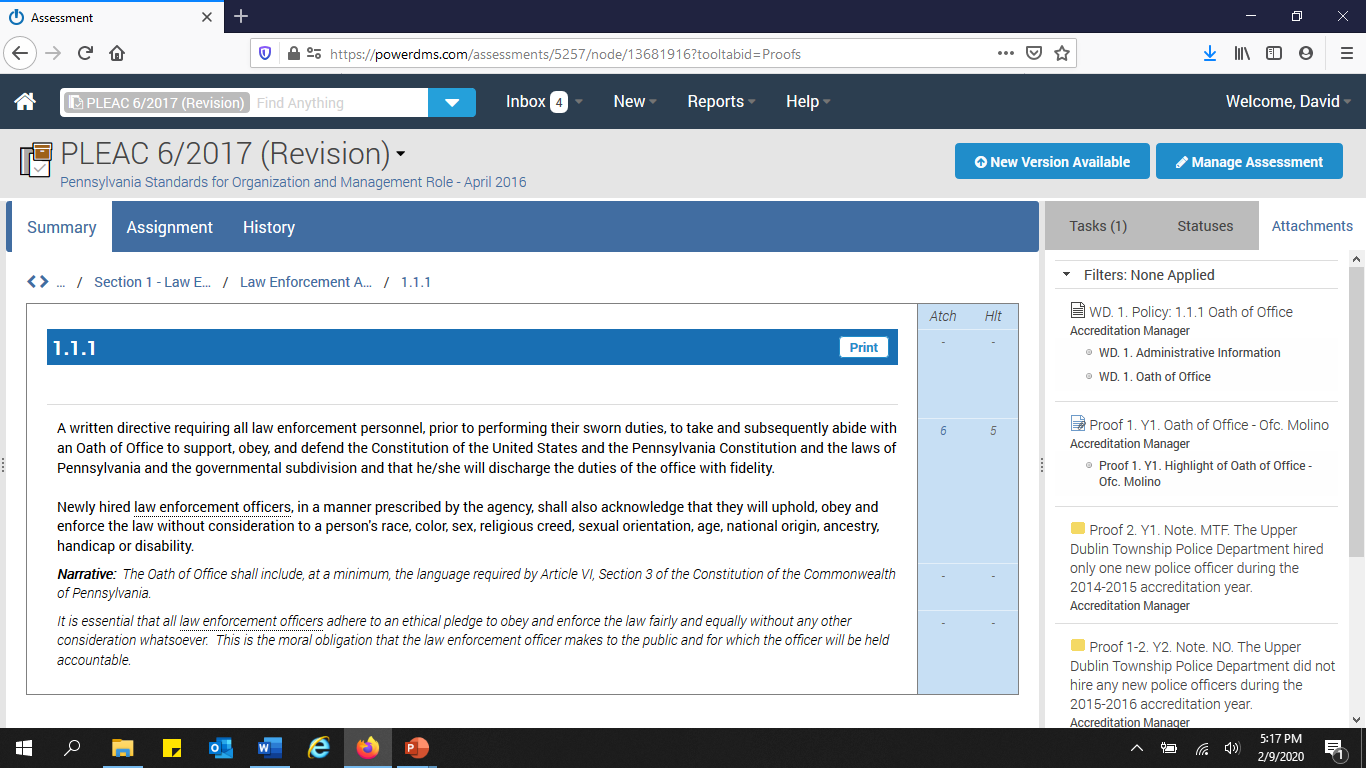 Multiple Monitors
PDF – Portable Document Format
Ability to convert to or scan a document via a computer or printer to PDF
Adobe
Nuance
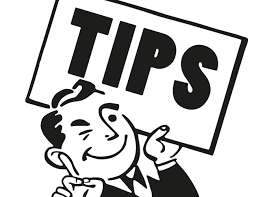 FYI
Media Files
Video tutorial by Ryan Cywinski, Hanover Township Police Department and Vice President of the Pennsylvania Police Accreditation Coalition
Located within the PLEAC Sample Assessment and Power DMS Success Community
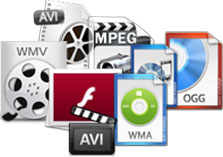 FYI
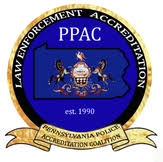 Mock Accreditation Assessment
Pennsylvania Police Accreditation Coalition
Mock Assessors
Access
New User
Group
Mock Assessors
“Rights”
Create reports
Role
Mock Assessor
Participate
Accreditation Manager 
Observe
Mock assessors
The mock assessors are done, what do I do next?
Create a “Report” from the mock accreditation assessment
Attachments
Simple Notes
Mock Assessor
Filter
Export
Excel, PDF, Word
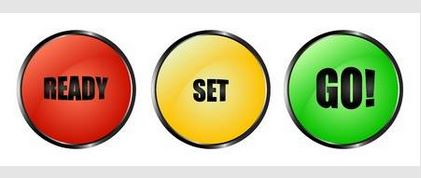 Create access and group information for the PLEAC assessors just as was done for the mock assessors
“Unlock” key will be assigned by the Pennsylvania Chiefs of Police Association
Reports will be created by the PLEAC assessors
The Accreditation Manager must have the ability to view and make corrections as needed to files
Accreditation Assessment
How do I create assessor accounts?
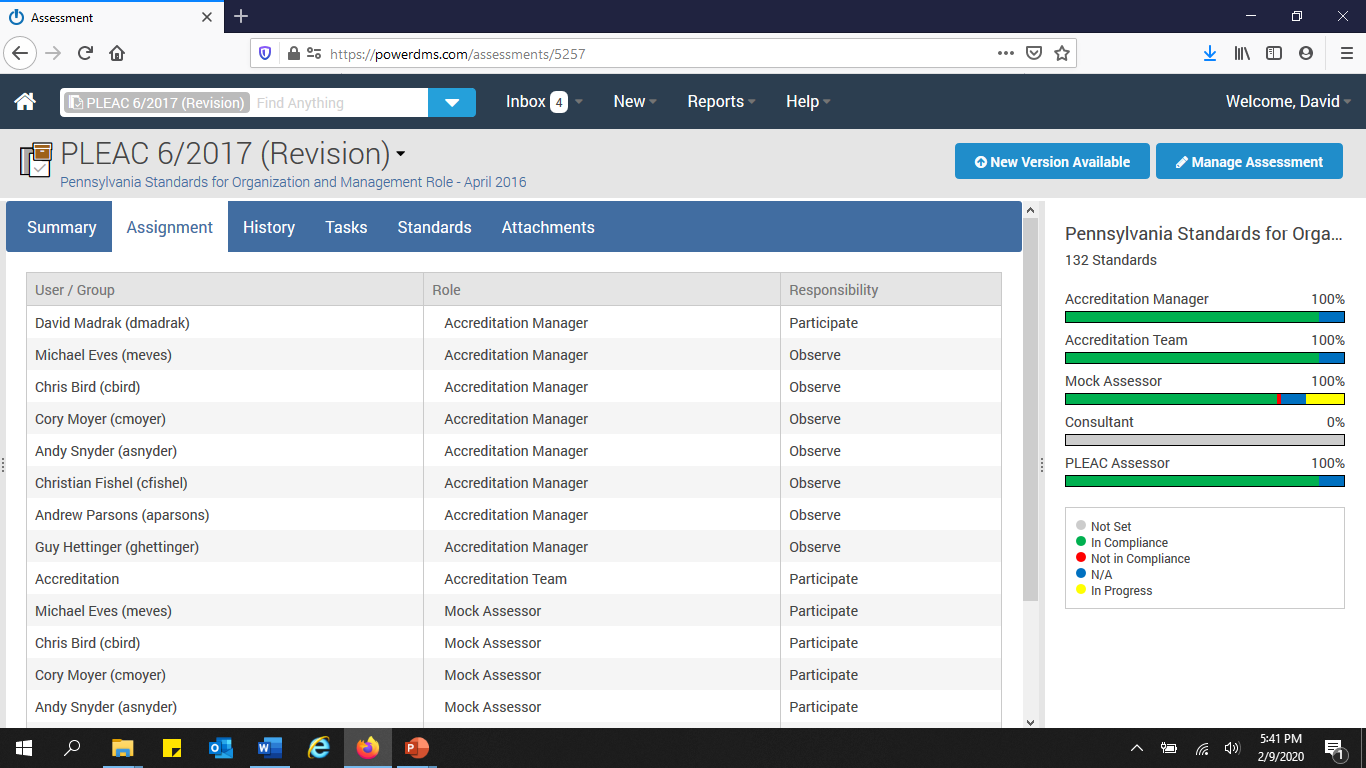 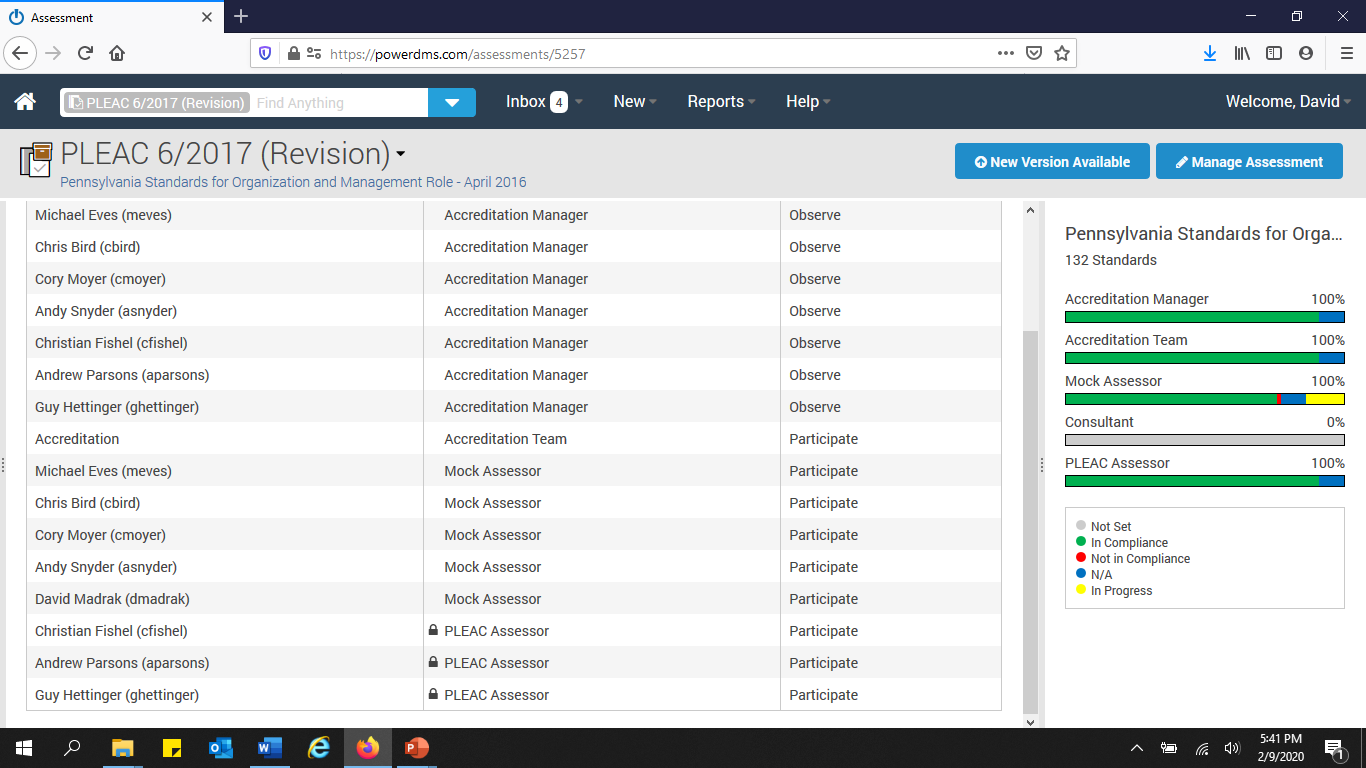 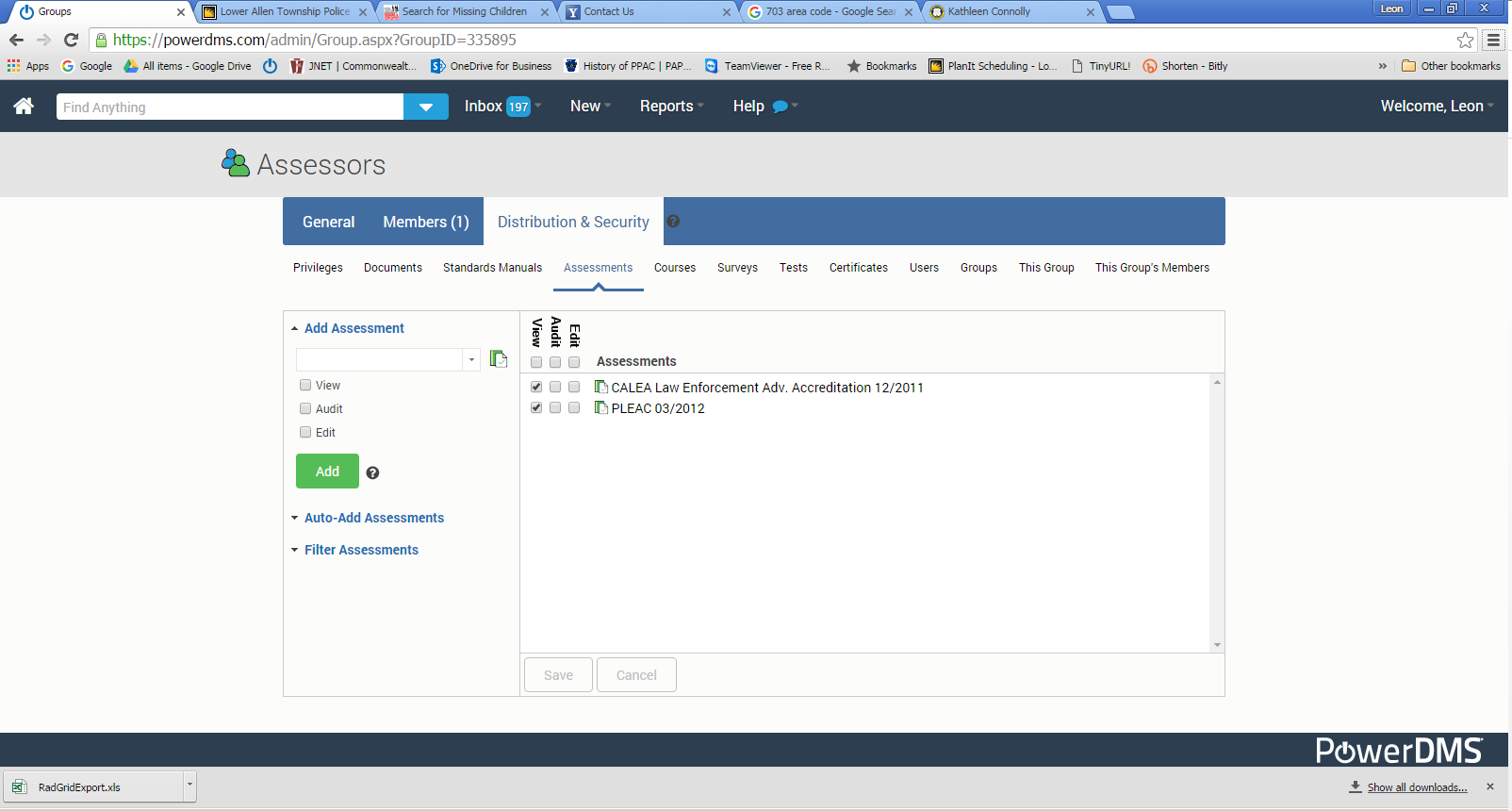 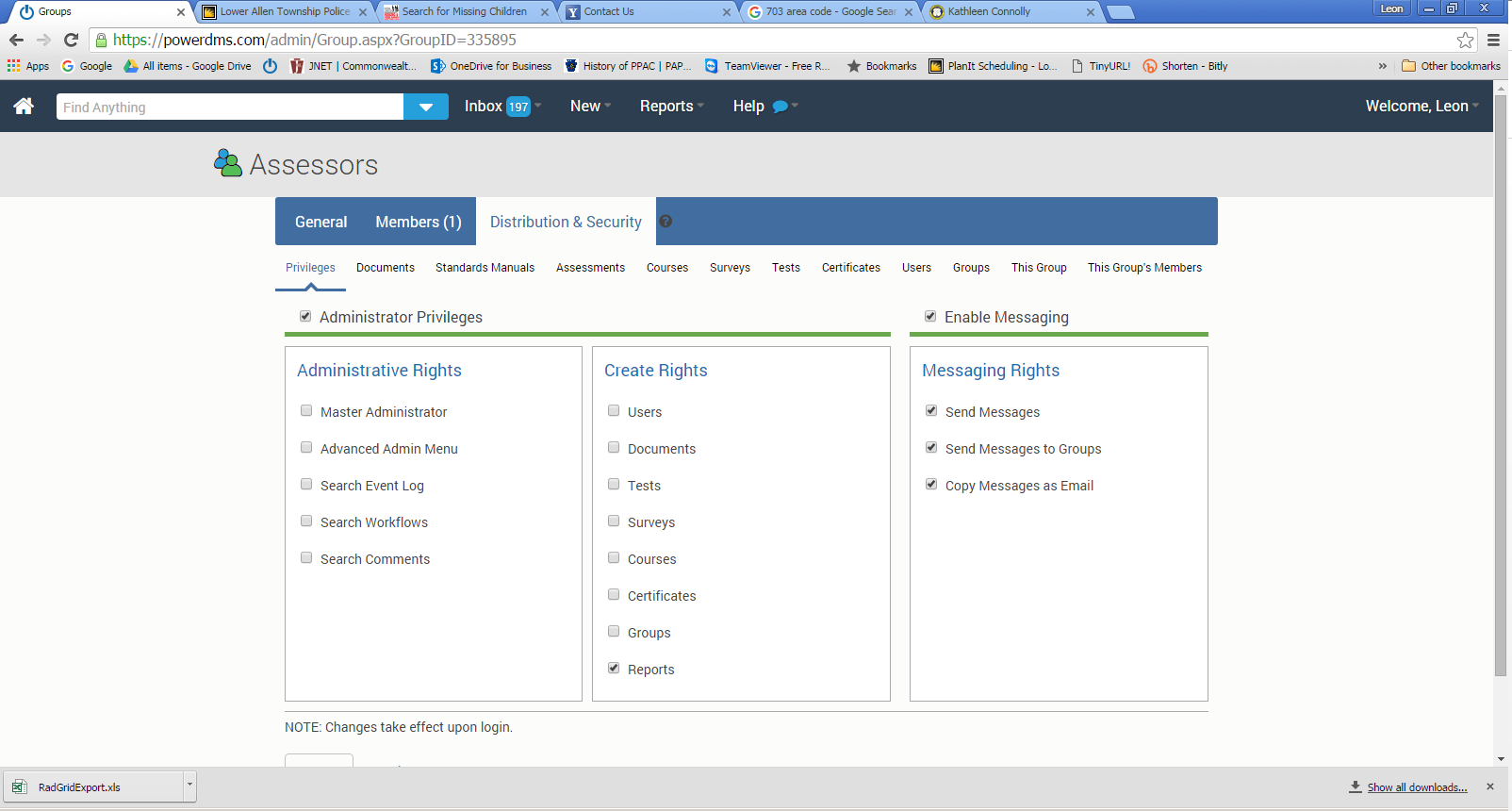 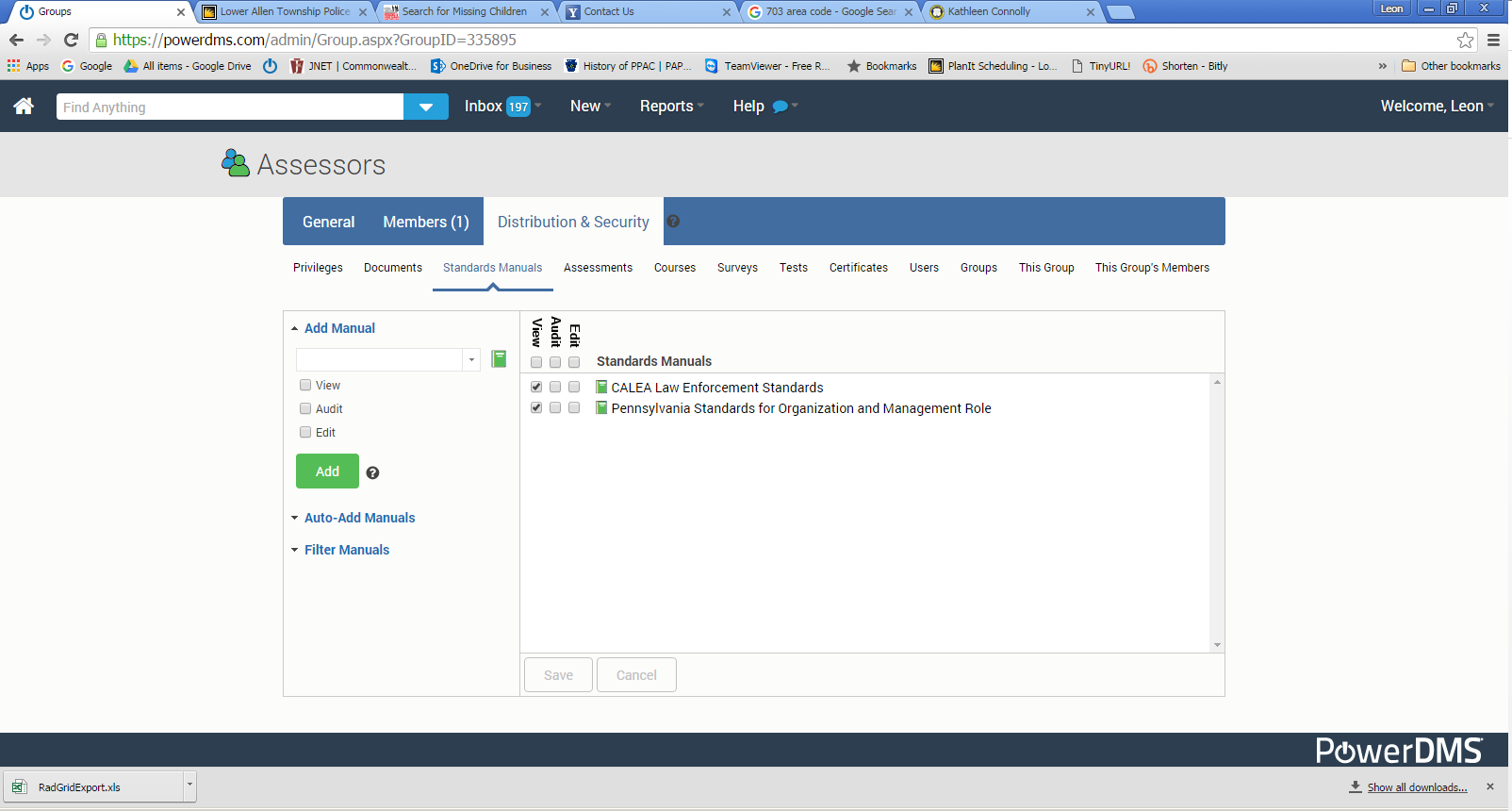 And finally…
Points-of-Contact
Richard Hammon
rhammon@pachiefs.org
Andrea Sullivan
asullivan@pachiefs.org
717-236-1059
www.pachiefs.org
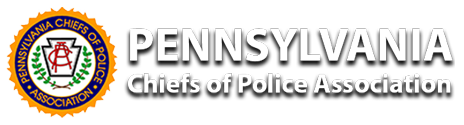 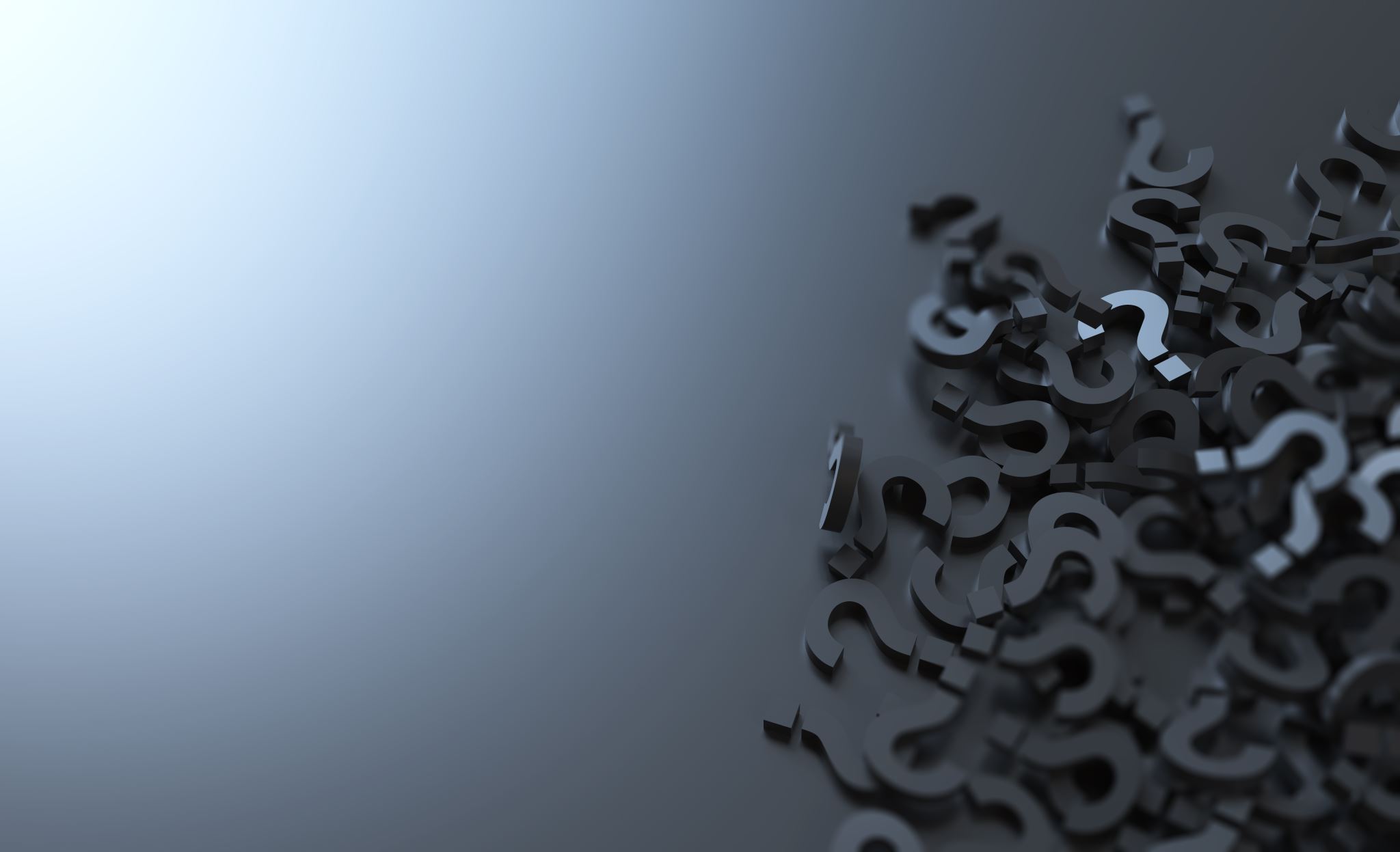 Questions